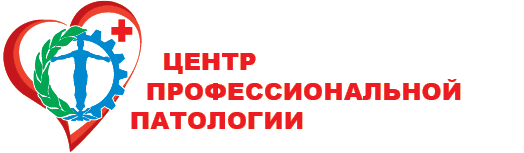 Окружной научно-практический семинар«Организация и проведение предварительных, периодических, внеочередных медицинских осмотров и экспертизы профессиональной пригодности лиц, работающих во вредных и (или) опасных условиях труда»
«Декретированый  контингент»
Доцент, канд. мед. наук
Петрук Юлия Александровна
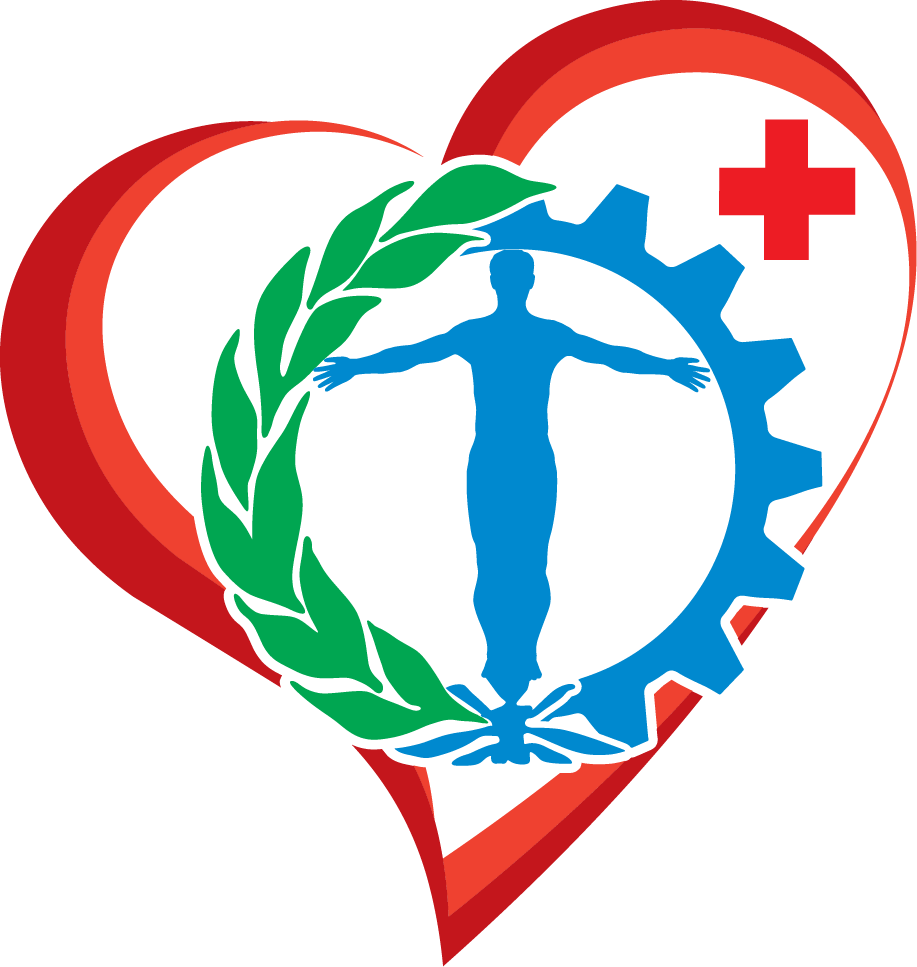 В ФЗ РФ № 323-ФЗ  (статья 2), 
закреплено понятие здоровья, как  состояние 
 физического, 
 психического и 
 социального благополучия человека, при котором отсутствуют заболевания, а также расстройства функций органов и систем организма
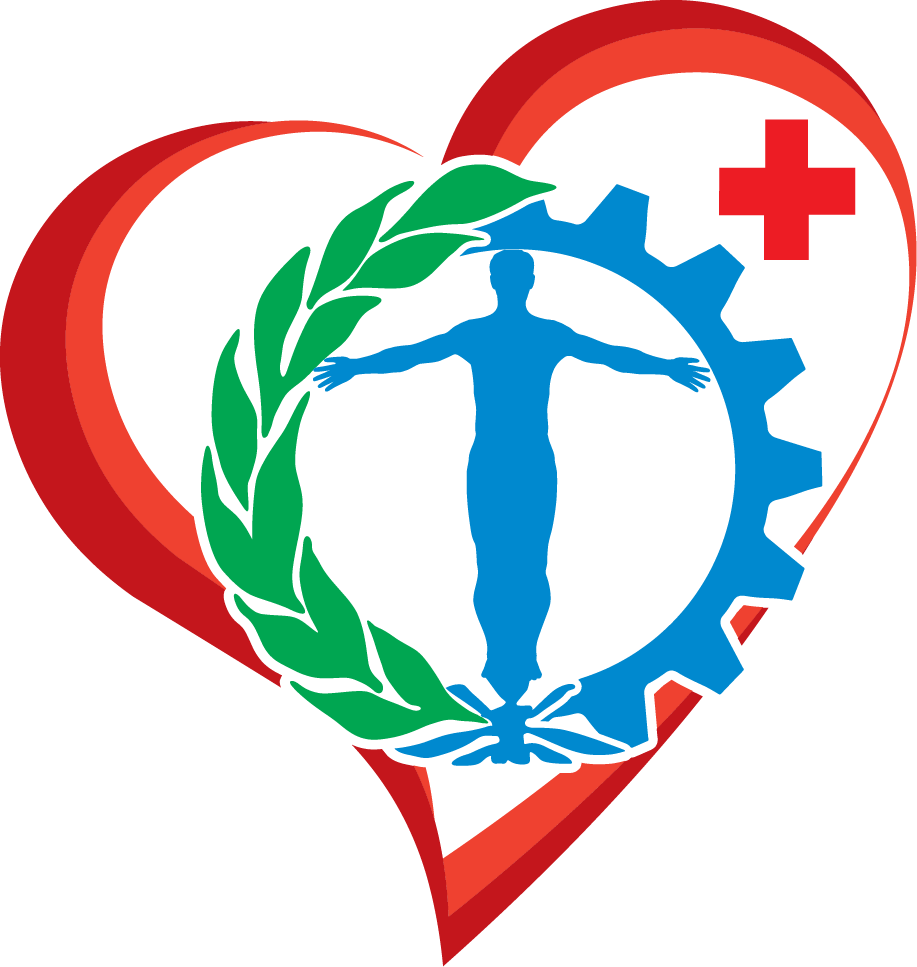 Главный принцип охраны здоровья - приоритет профилактики в сфере здоровья (п. 8  статья 4 ФЗ № 323). 
Приоритетным направлением профилактики является осуществление мероприятий 
 по предупреждению и раннему выявлению заболеваний, в том числе 
 социально-значимых заболеваний и борьбе с ними, а так же 
 проведение профилактических и иных медицинских осмотров  в соответствии с законодательством РФ (ст. 12 ФЗ № 323).
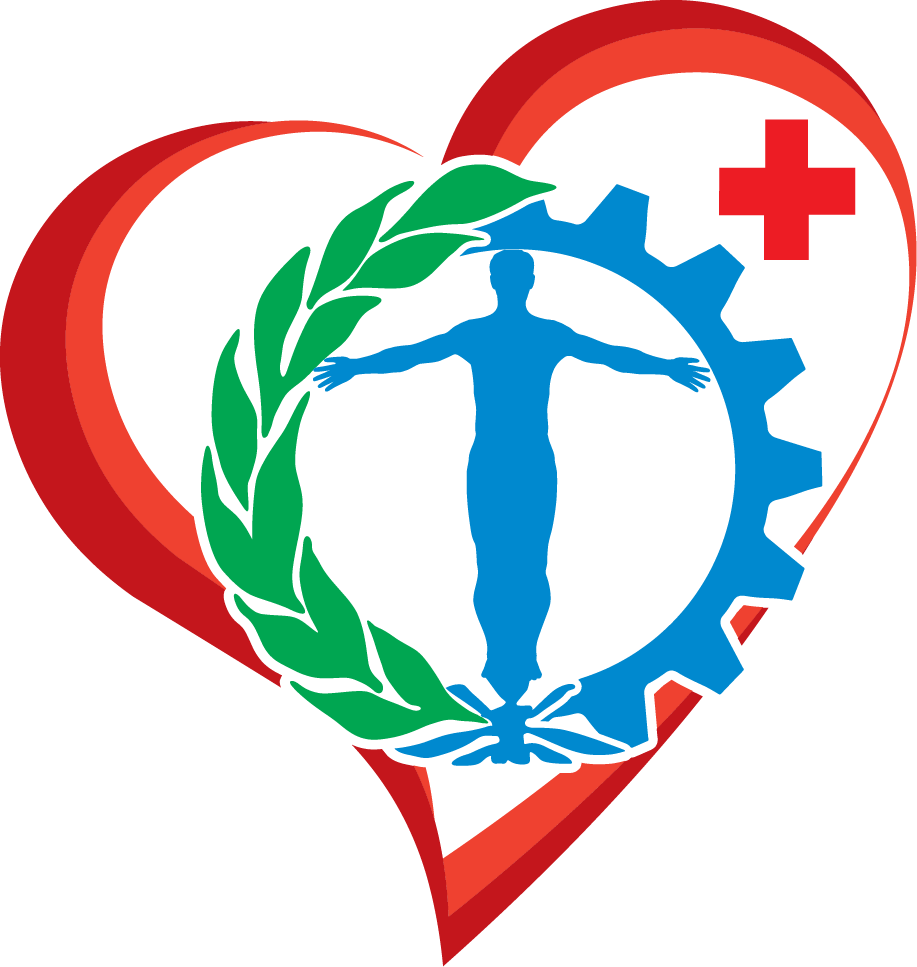 В соответствии с частью второй 
ст. 213 Трудового кодекса РФ 
 работники организаций пищевой промышленности, 
 общественного питания и торговли, 
 водопроводных сооружений, 
 лечебно-профилактических и 
 детских учреждений и др.
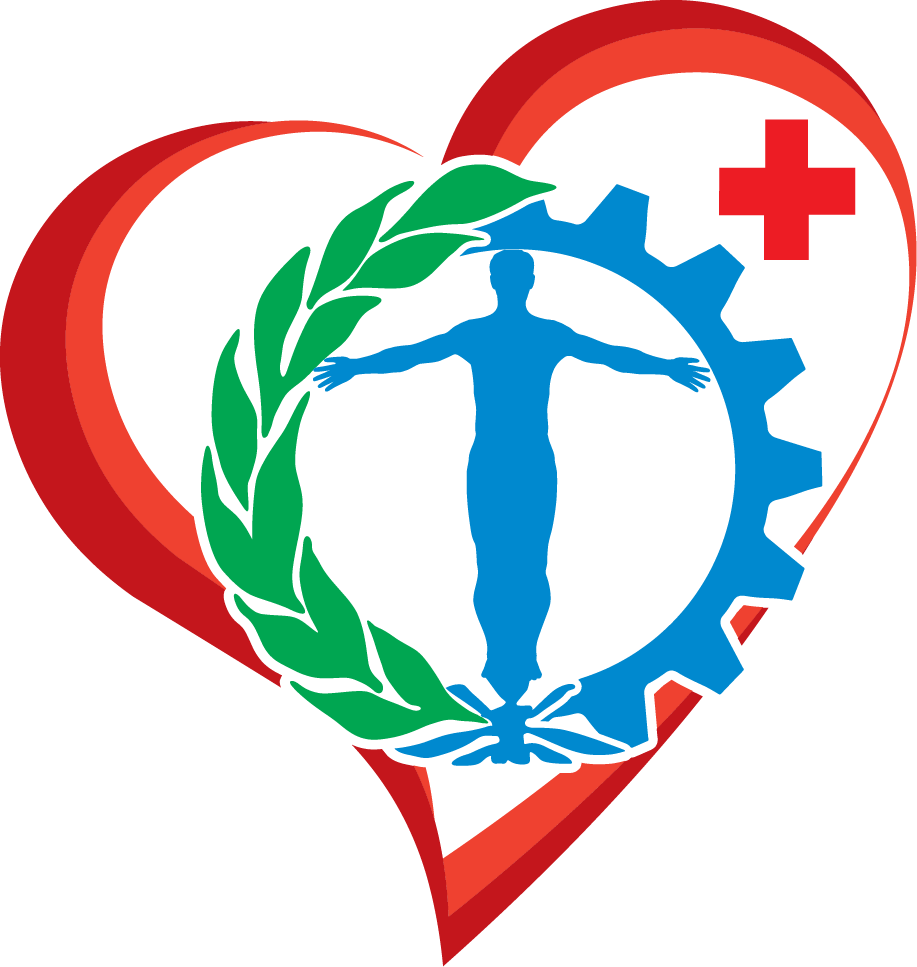 проходят 
 обязательные  предварительные (при поступлении на работу) и 
 периодические медицинские осмотры (обследования) в целях 
 охраны здоровья населения, 
 предупреждения возникновения и распространения заболеваний.
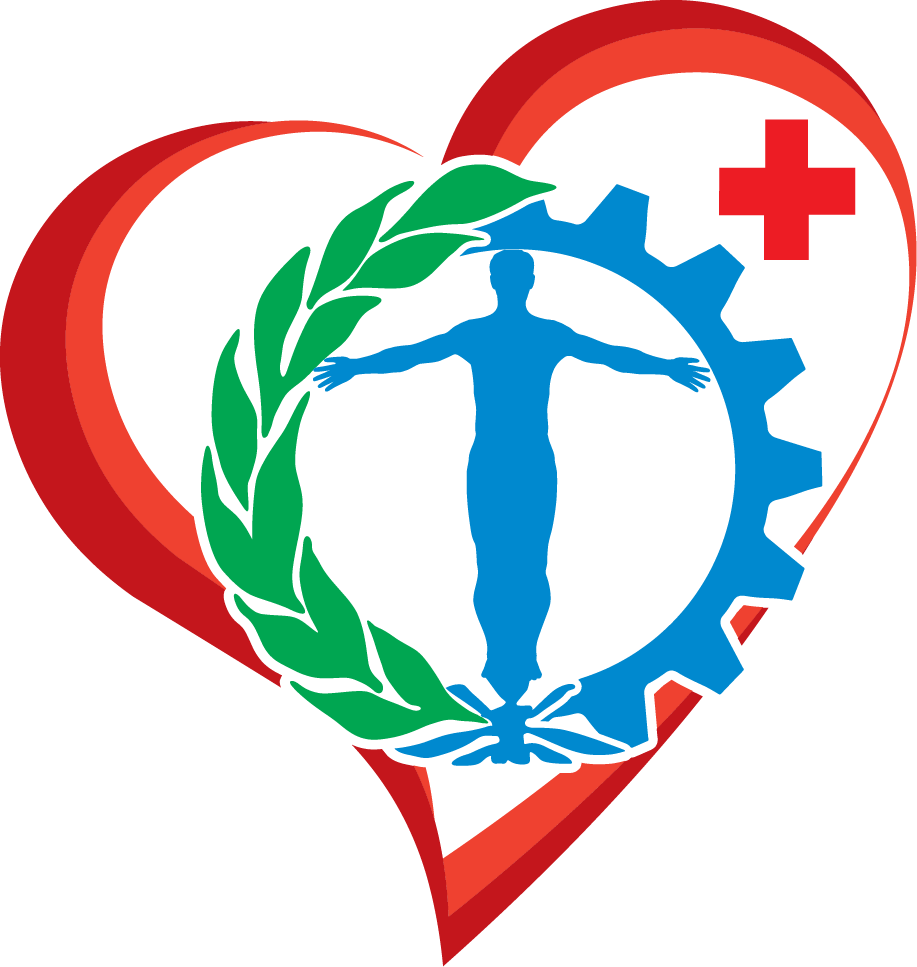 Работники, осуществляющие отдельные виды деятельности, в том числе связанной с источниками повышенной опасности проходят обязательное психиатрическое освидетельствование  (ОПО) не реже одного раза в пять лет 
в порядке, устанавливаемом Правительством Российской Федерации.
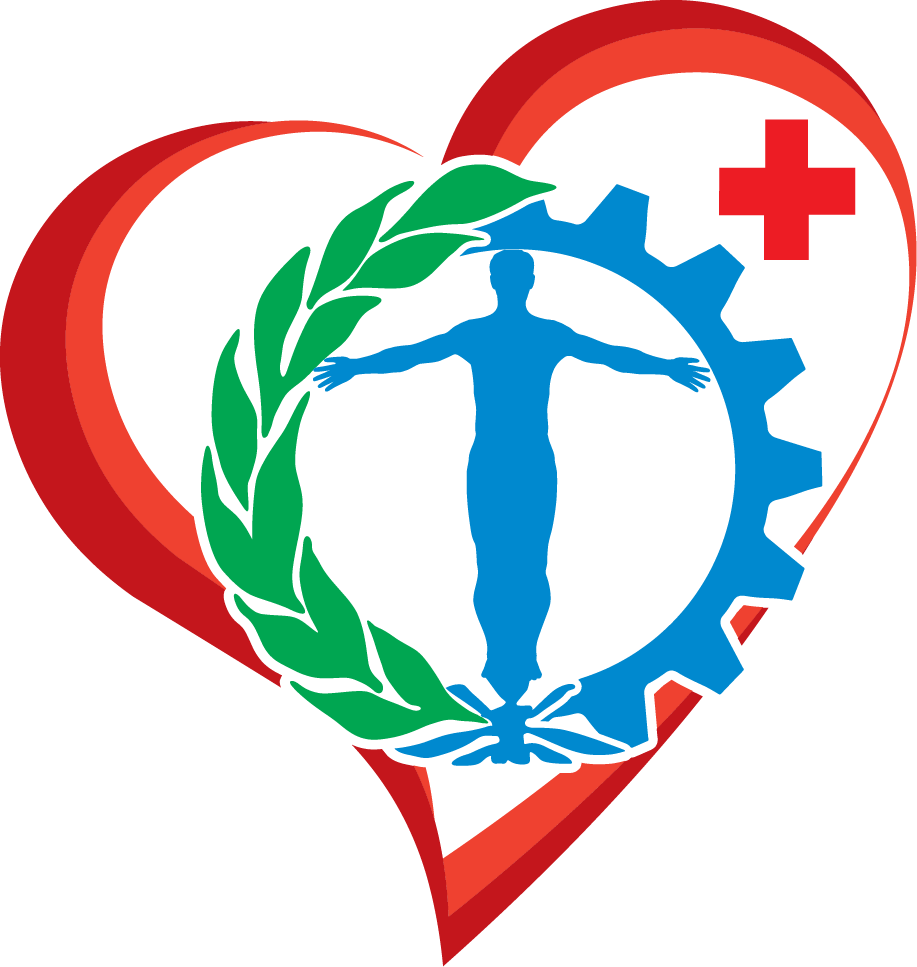 Частью шестой ст. 213 ТК РФ установлено, что 
 обязательные  предварительные (при поступлении на работу), 
 периодические медицинские осмотры и 
 психиатрические освидетельствования осуществляются за счет средств работодателя.
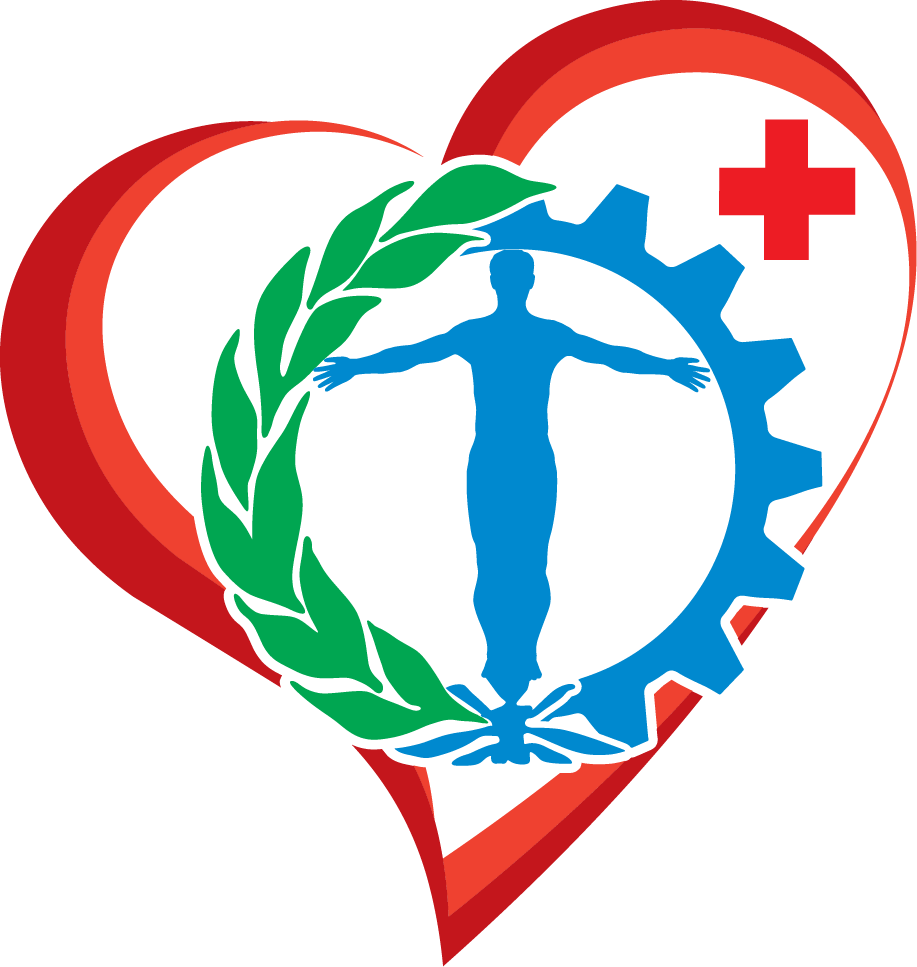 Финансирование мероприятий по прохождению 
 предварительных, 
 периодических медицинских осмотров, 
 гигиенической подготовки и аттестации работников и 
 оплата оформления личной медицинской книжки согласно ст. 213 ТК РФ возложены на работодателя.
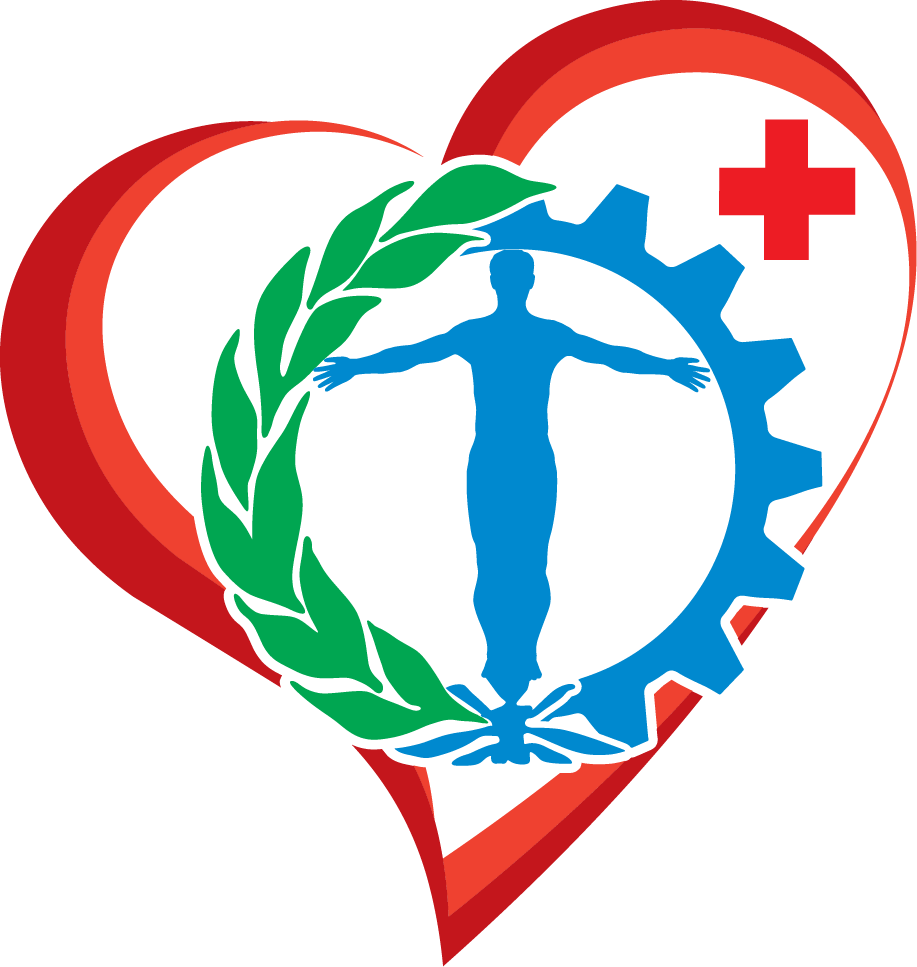 Если потенциальный работник, получив личную медицинскую книжку, оплаченную работодателем, не заключит в дальнейшем с организацией трудовой договор, заставить его «отрабатывать» расходы, понесенные работодателем, нельзя. 
     Трудовой кодекс РФ не предусматривает возможности взыскания с потенциального работника убытков, причиненных не заключением трудового договора.
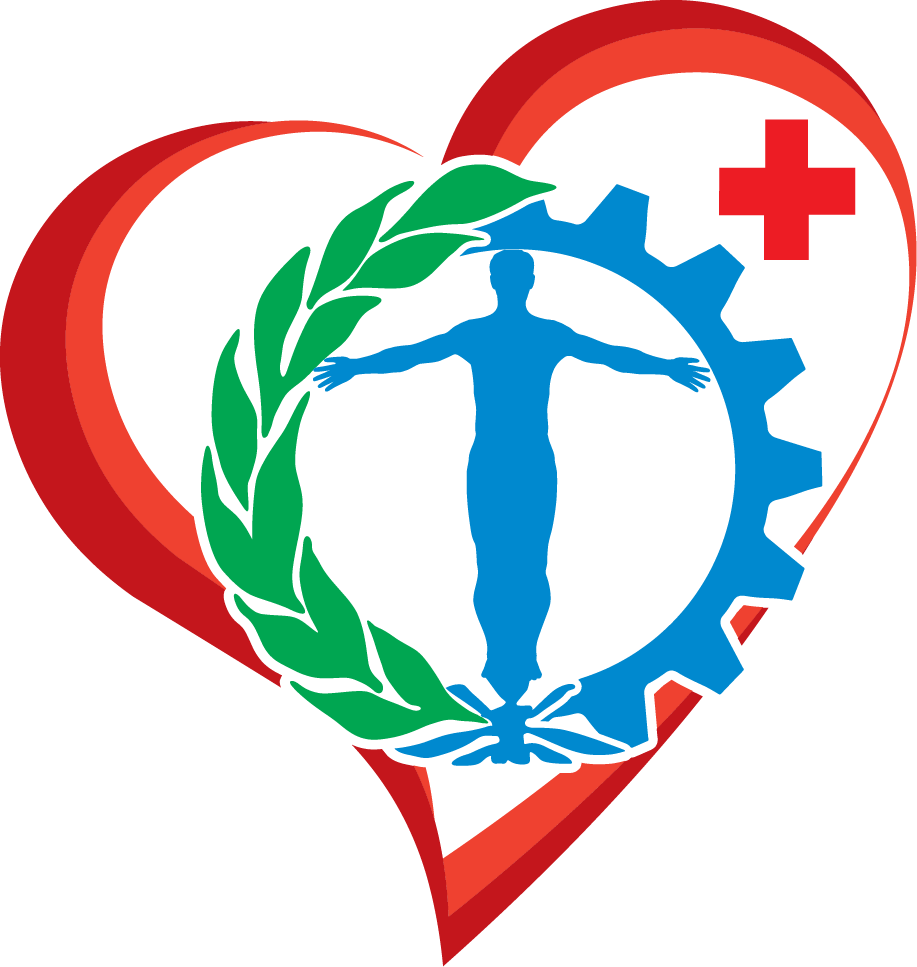 Статья 212 ТК РФ. 
Обязанности работодателя по обеспечению безопасных условий труда. 
(извлечение)
           Недопущение работников к исполнению ими трудовых обязанностей :
 без прохождения обязательных медицинских осмотров,
 обязательного психиатрического освидетельствования, а также
 в случаях медицинских противопоказаний.
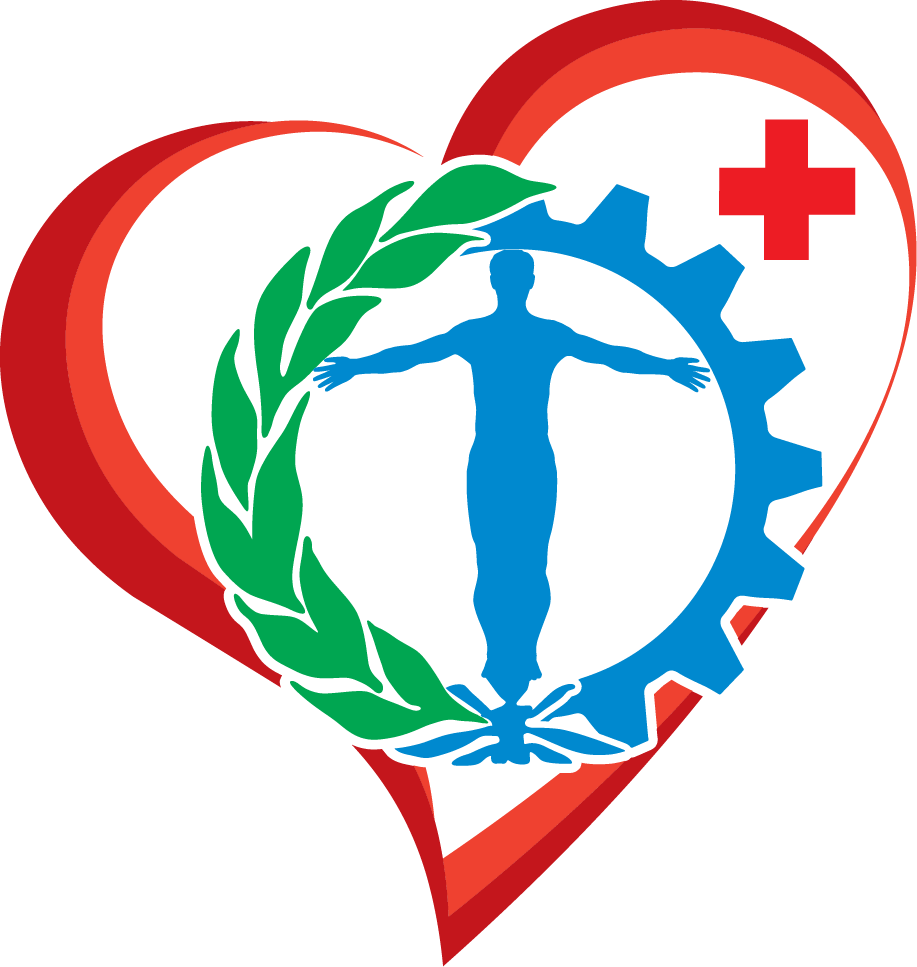 Статья 76 ТК РФ  
Отстранение от работы (извлечение)
Работодатель обязан отстранить от работы (не допускать к работе) работника:
 не прошедшего в установленном порядке обязательный медицинский осмотр, 
также обязательное психиатрическое освидетельствование в случаях, предусмотренных федеральными законами и иными нормативными правовыми актами РФ;
 при выявлении в соответствии с медицинским заключением противопоказаний для выполнения работником работы, обусловленной трудовым договором.
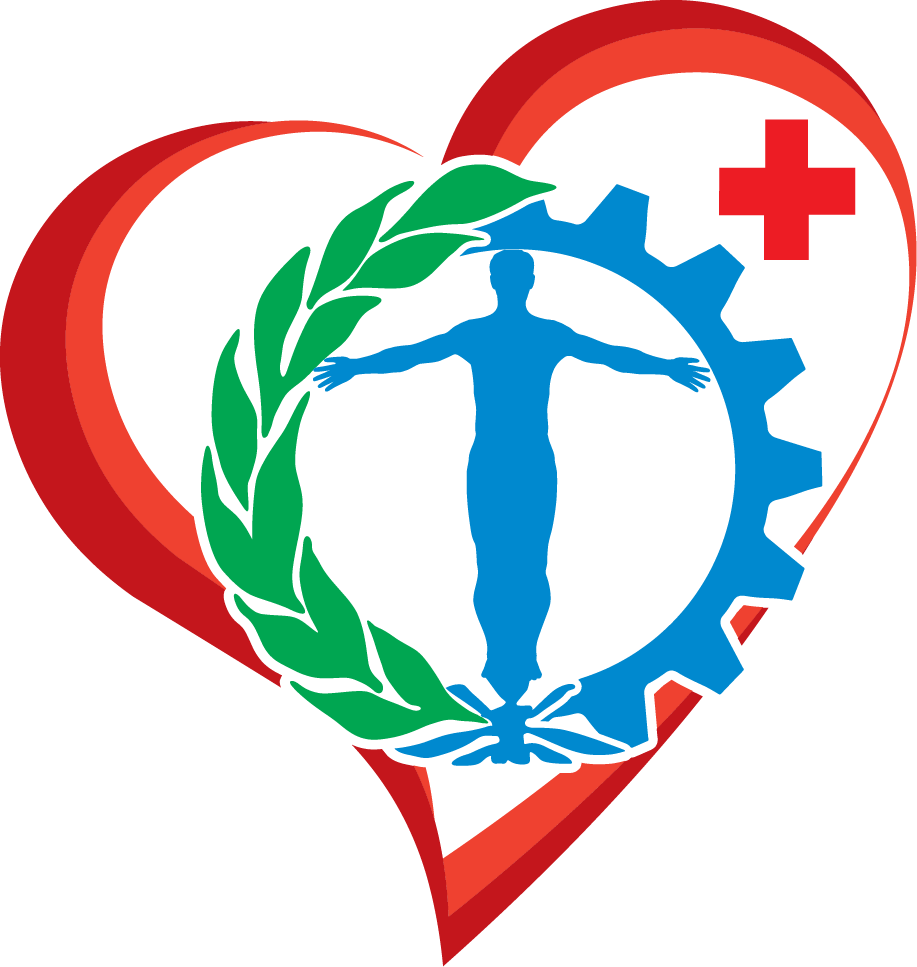 Приказ Минздравсоцразвития 
от 12.04.2011 г. № 302н 
«Об утверждении перечней вредных и (или) опасных производственных факторов и работ, при выполнении которых проводятся предварительные и периодические медицинские осмотры (обследования), и 
Порядка проведения предварительных и периодических медицинских осмотров (обследований) работников, занятых на тяжелых работах и на работах с вредными и (или) опасными условиями труда»
Приложение № 2, п. 14 - 26
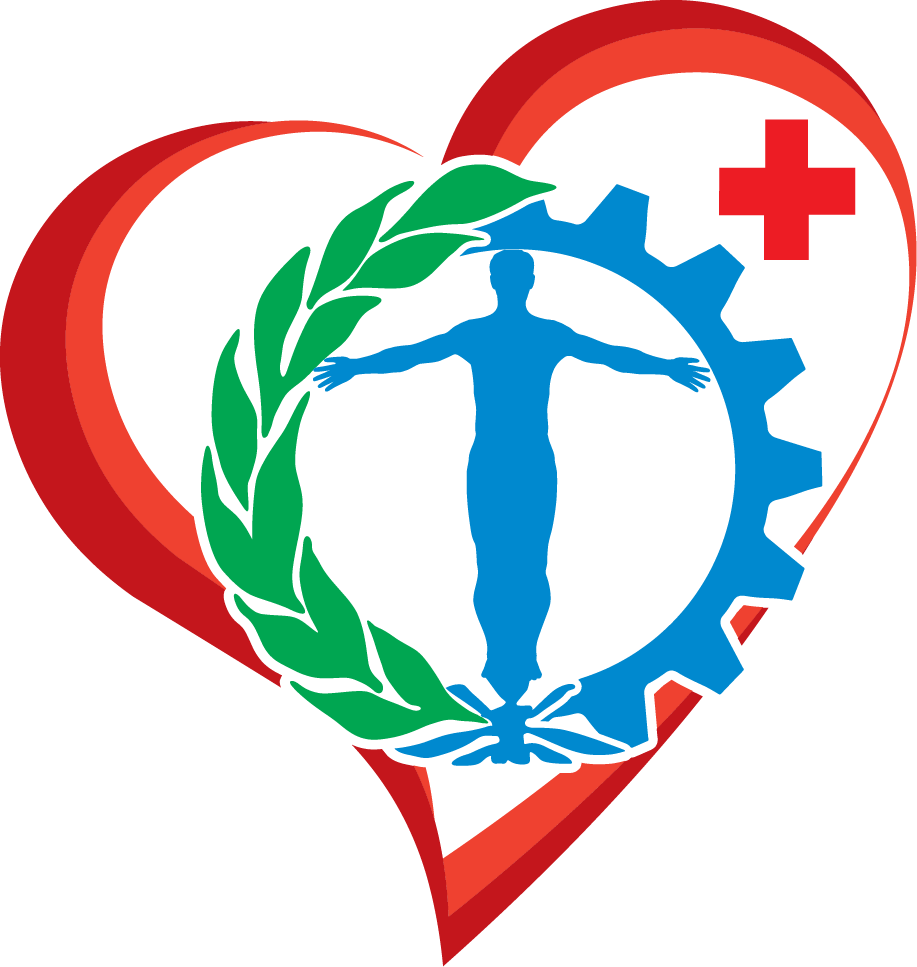 Приказ Роспотребнадзора 
от 20.05.2005 N 402 
(в ред. Приказов Роспотребнадзора от 10.07.2007 № 215, от 07.04.2009 N 321)
"О личной медицинской книжке и санитарном паспорте"
(Зарегистрировано в Минюсте РФ 
01.06.2005  N 6674)
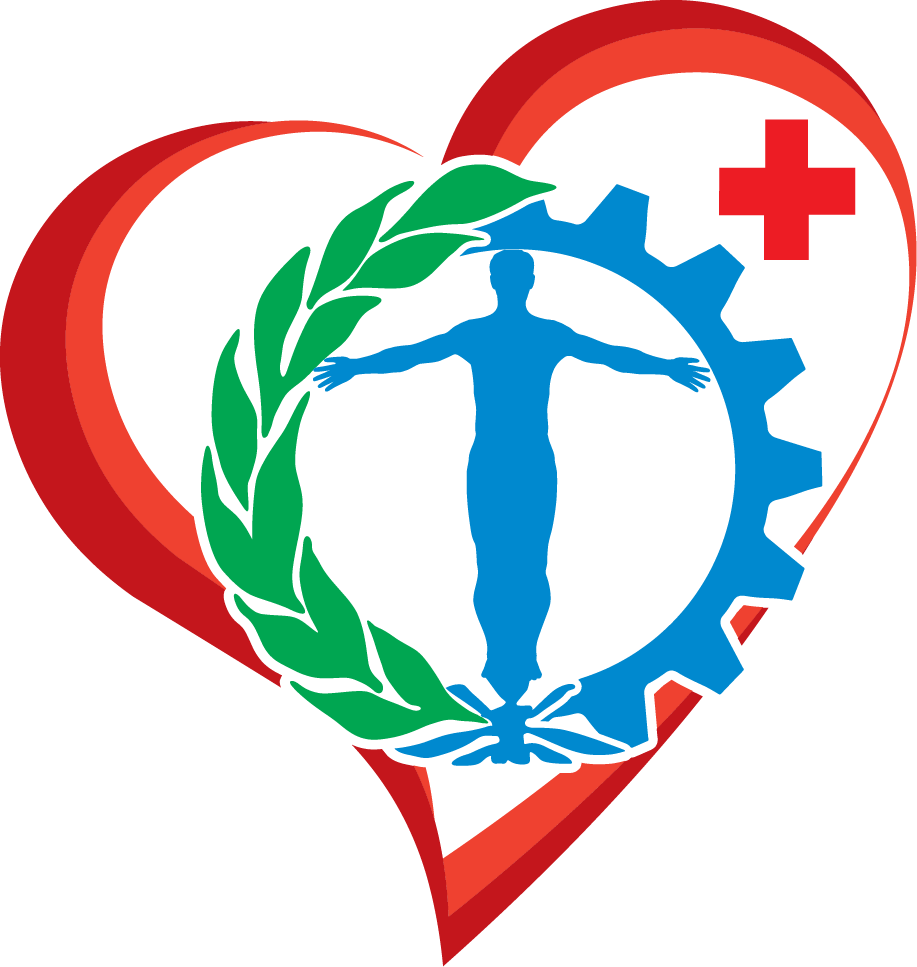 Федеральный закон
от 30 марта 1999 г. N 52-ФЗ
"О санитарно-эпидемиологическом благополучии населения"
(в ред.  ФЗ РФ от 28.12.2010 N 394-ФЗ, 
от 18.07.2011 N 242-ФЗ и др.)
( извлечение )
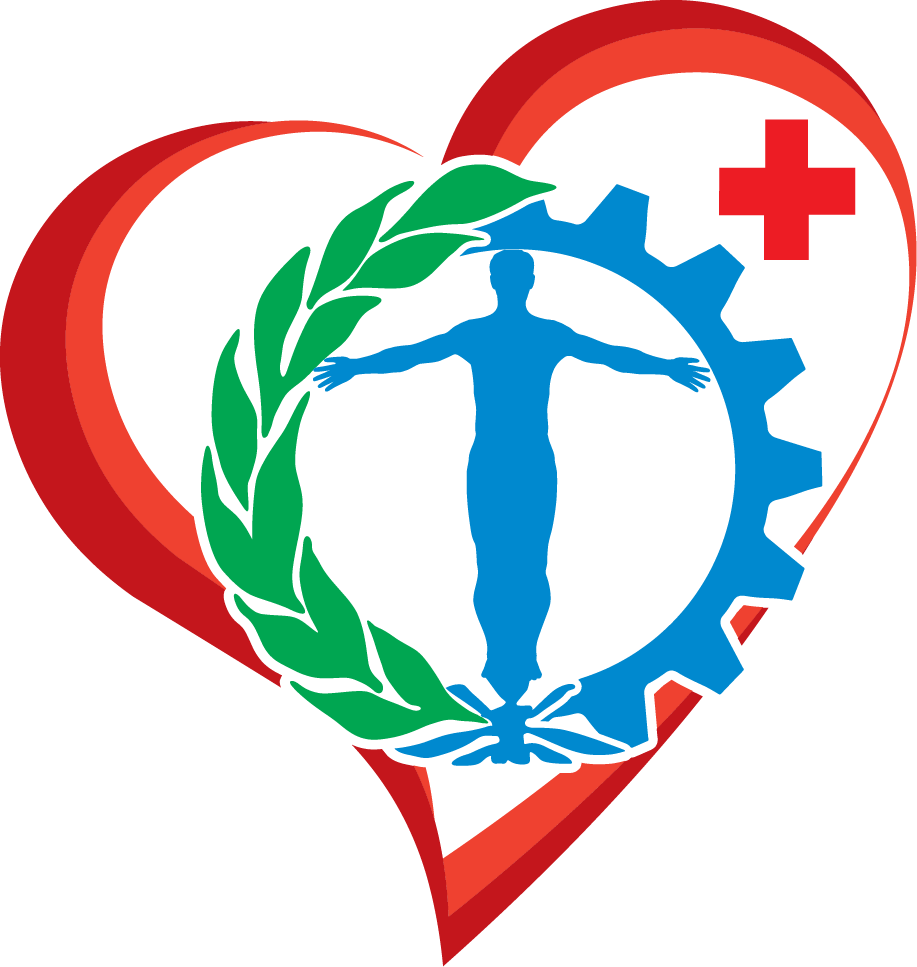 Данные о прохождении медицинских осмотров подлежат внесению 
в личные медицинские книжки работников в случаях и порядке, предусмотренном приказом Роспотребнадзора от 20.05.2005 № 402
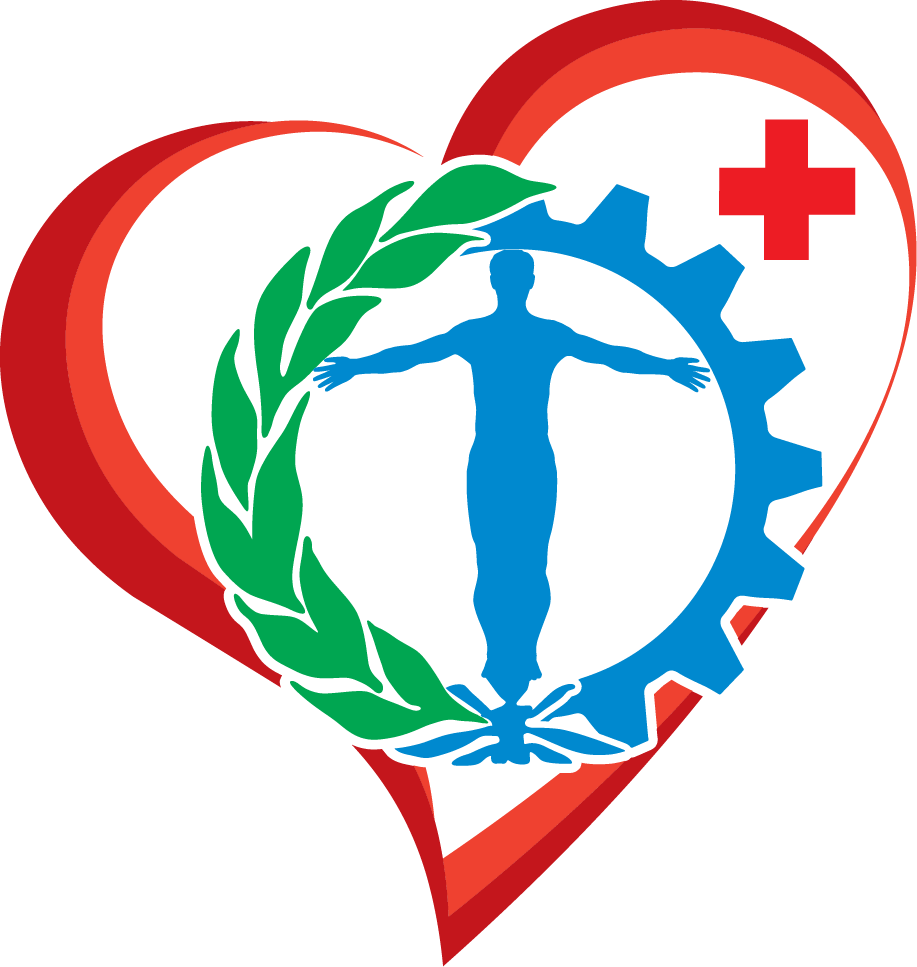 Порядок проведения обязательных медицинских осмотров, 
 учета, 
 ведения отчетности и 
 выдачи работникам личных медицинских книжек определяется федеральным органом исполнительной власти, осуществляющим нормативно-правовое регулирование в сфере здравоохранения.
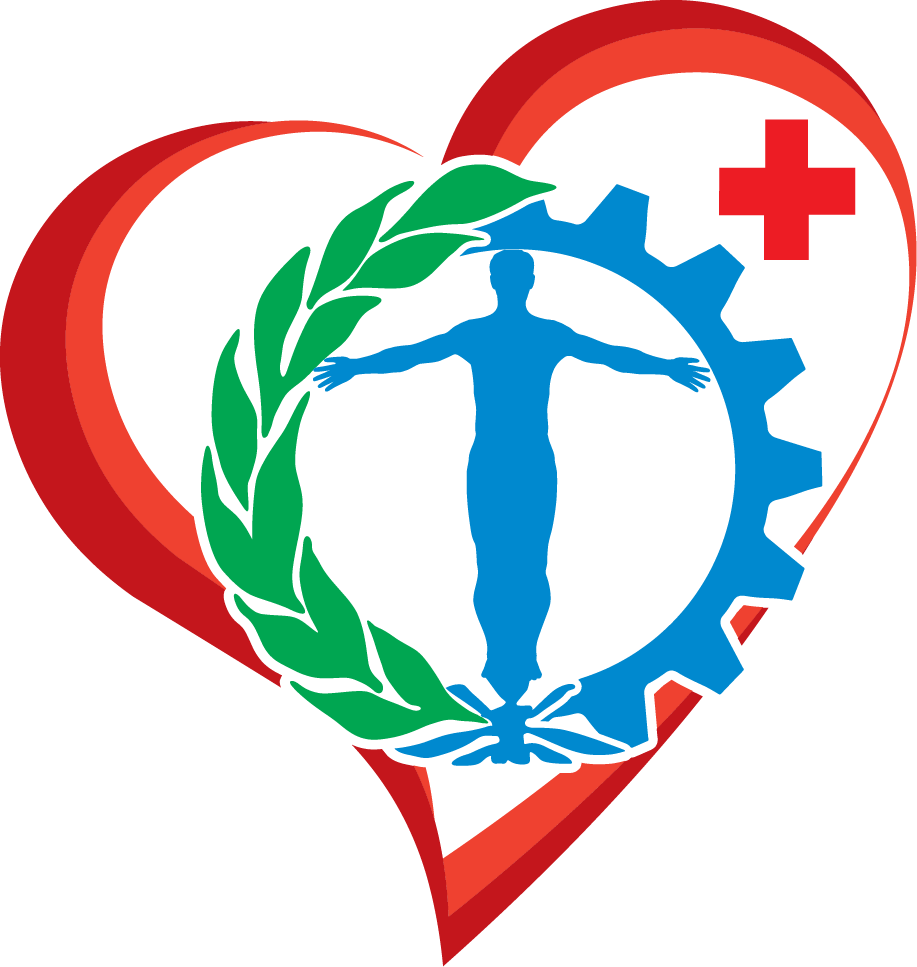 В соответствии с подпунктом 13.2 п. 13 
«Личная гигиена» СП 2.3.6.1066-0113.2 
на каждого работника заводится 
личная медицинская книжка установленного образца, в которую вносятся 
 результаты медицинских обследований и 
 лабораторных исследований, 
 сведения о перенесенных инфекционных заболеваниях, 
 отметка о прохождении гигиенической подготовки и аттестации.
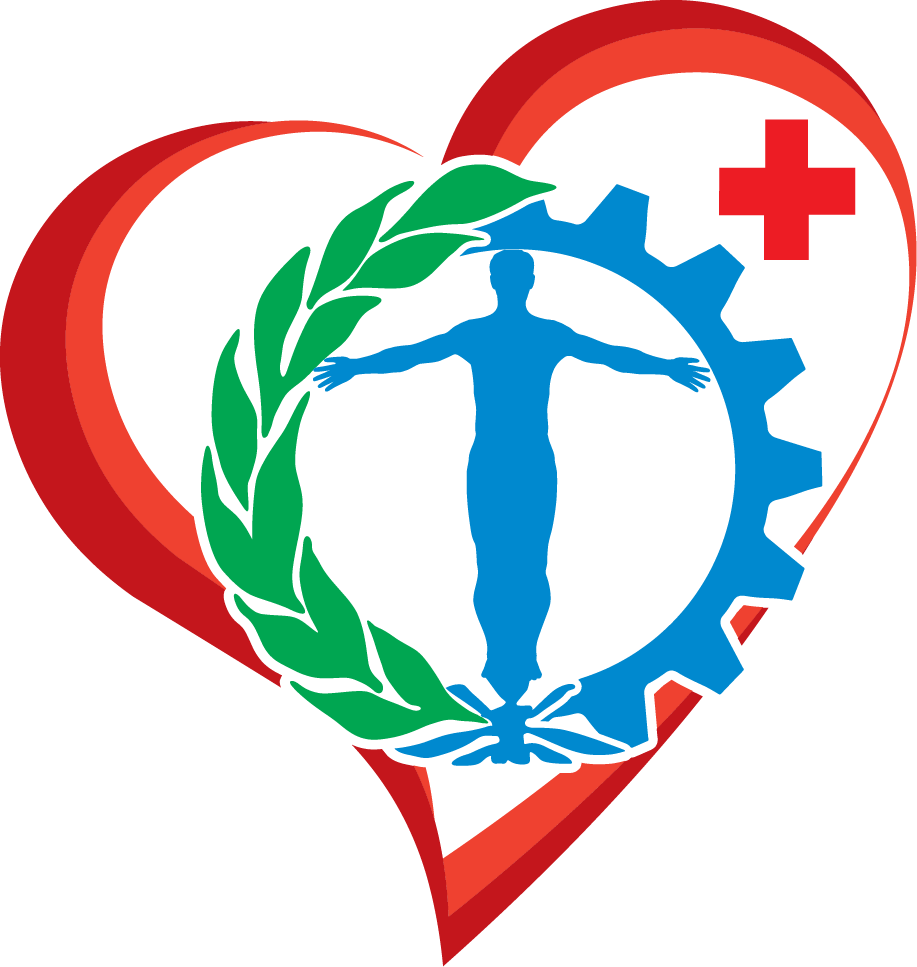 Проект приказа МЗ РФ и Федеральной службы по надзору в сфере защиты прав потребителей и благополучия человека  
от  17.10. 2014 г.                                                                                                                 «Об организации и проведении предварительных при поступлении на работу и периодических медицинских осмотров, вакцинации,  профессиональной гигиенической подготовки и аттестации работников отдельных профессий, производств, организаций»
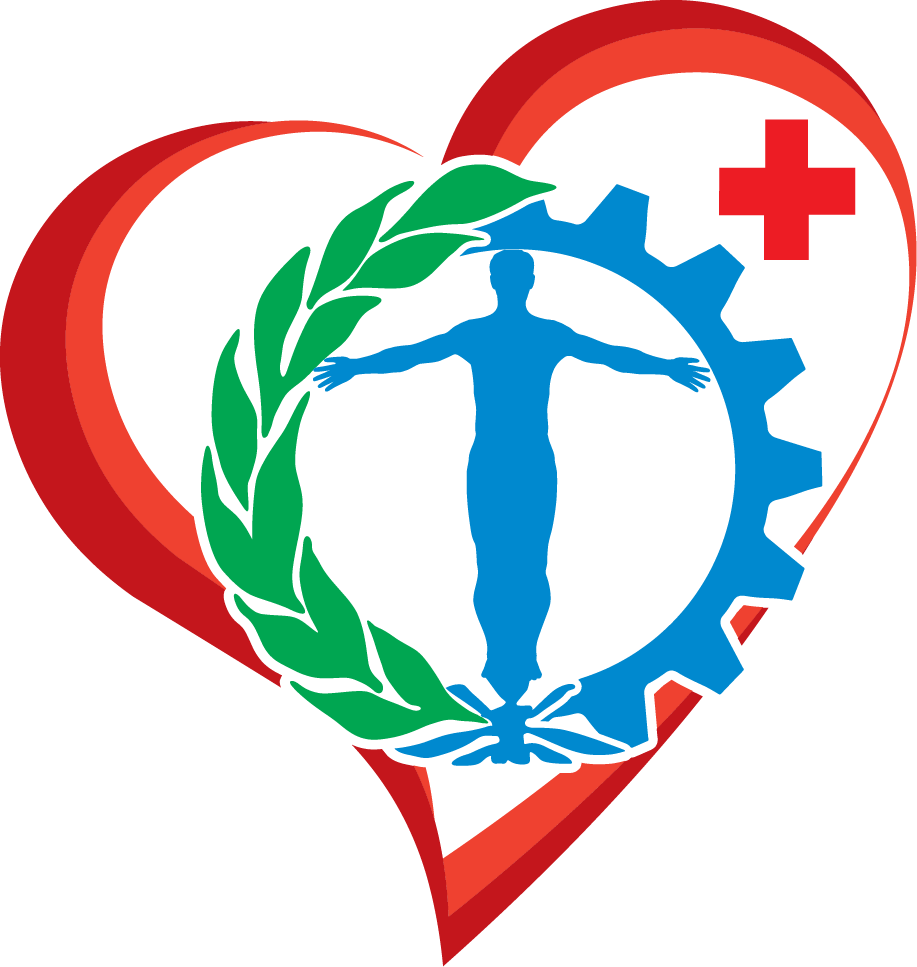 Проект МЗ РФ от 31.12.2015 г.
 Об утверждении Порядка проведения обязательных предварительных (при поступлении на работу) и периодических медицинских осмотров, учета, ведения отчетности и выдачи личных медицинских книжек работникам организаций пищевой промышленности, общественного питания и торговли, водопроводных сооружений, медицинских организаций, детских учреждений и некоторых других работодателей
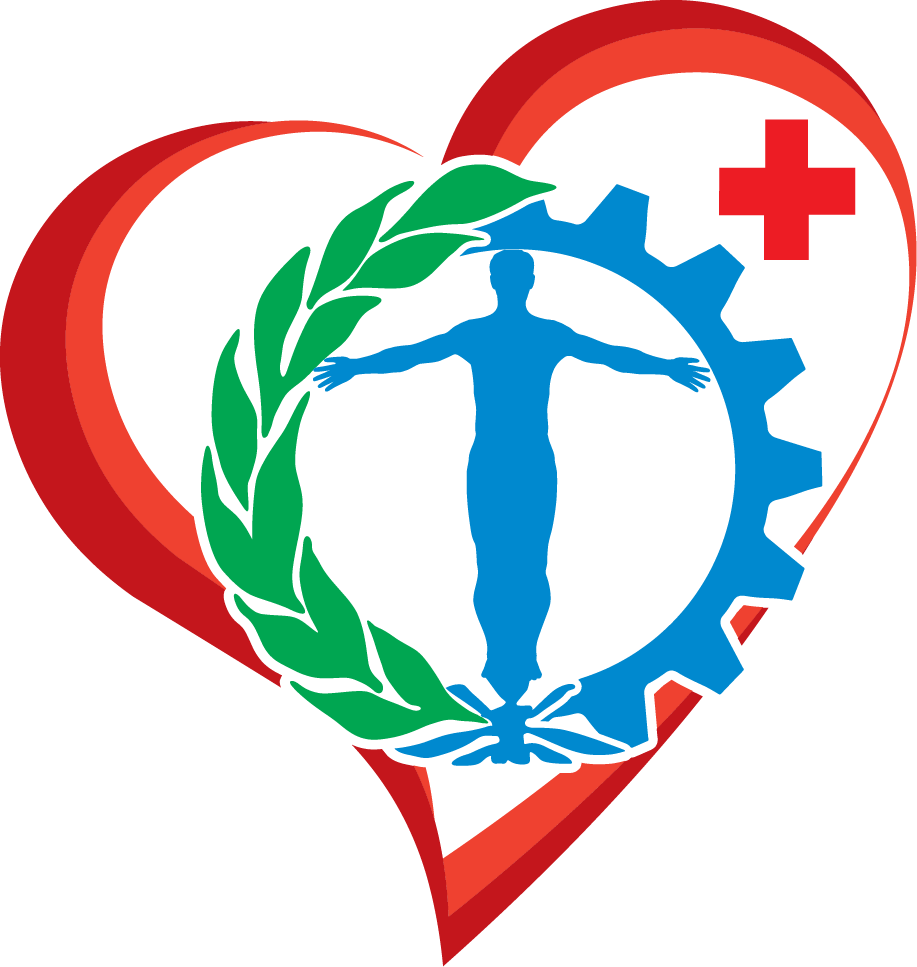 Форма личной медицинской книжки сотрудника утверждена Приказом Роспотребнадзора от 20.05.05 № 402 
«О личной медицинской книжке и санитарном паспорте».
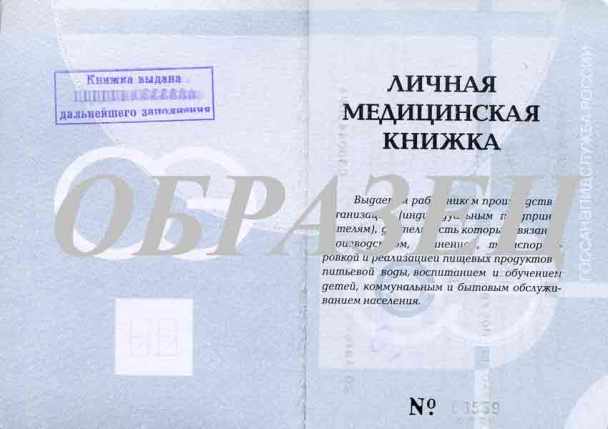 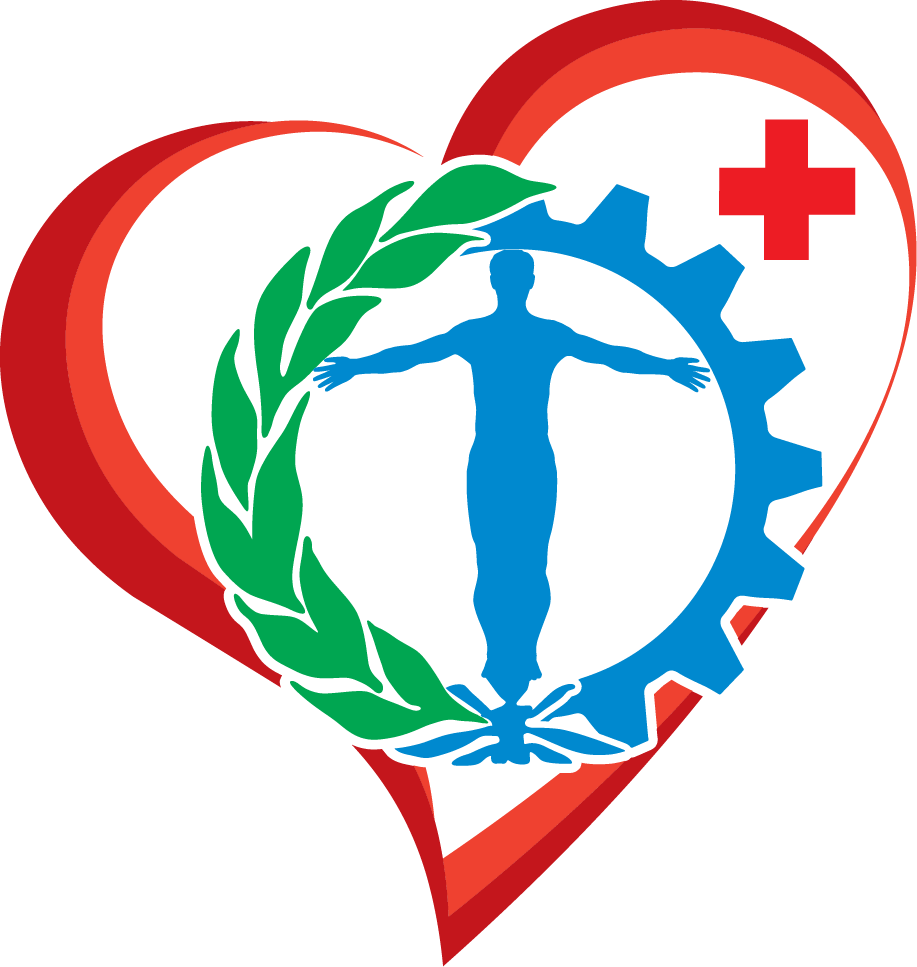 Форма личной медицинской книжки оформляется  для работников отдельных профессий, производств и организаций, деятельность которых связана: 
1. с производством, хранением, транспортировкой и реализацией пищевых продуктов и питьевой воды; 
2. воспитанием и обучением детей; 
3. коммунальным и бытовым 
обслуживанием населения.
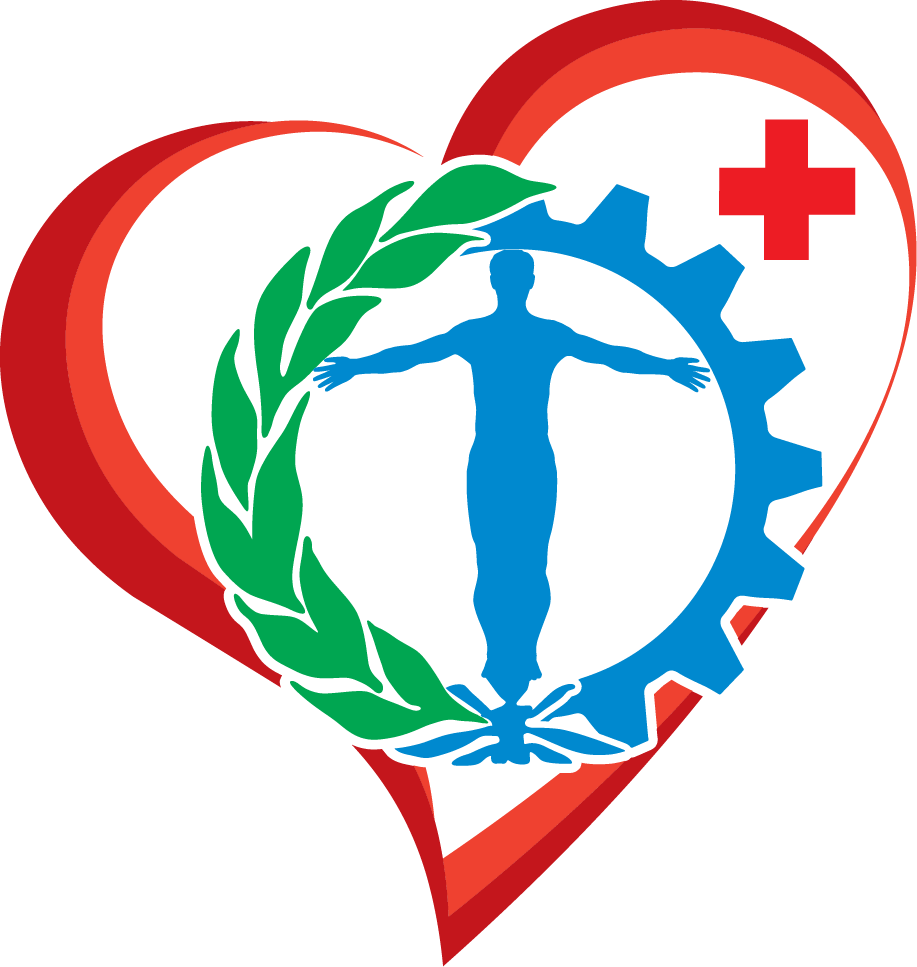 Медицинские осмотры «декретированного контингента» – 
это отдельная группа медосмотров, которая направлена 
 на охрану здоровья населения и 
 предупреждения возникновения и распространения заболеваний. 
     Этот вид медицинских осмотров служит 
для решения вопросов эпидемиологического безопасности населения.
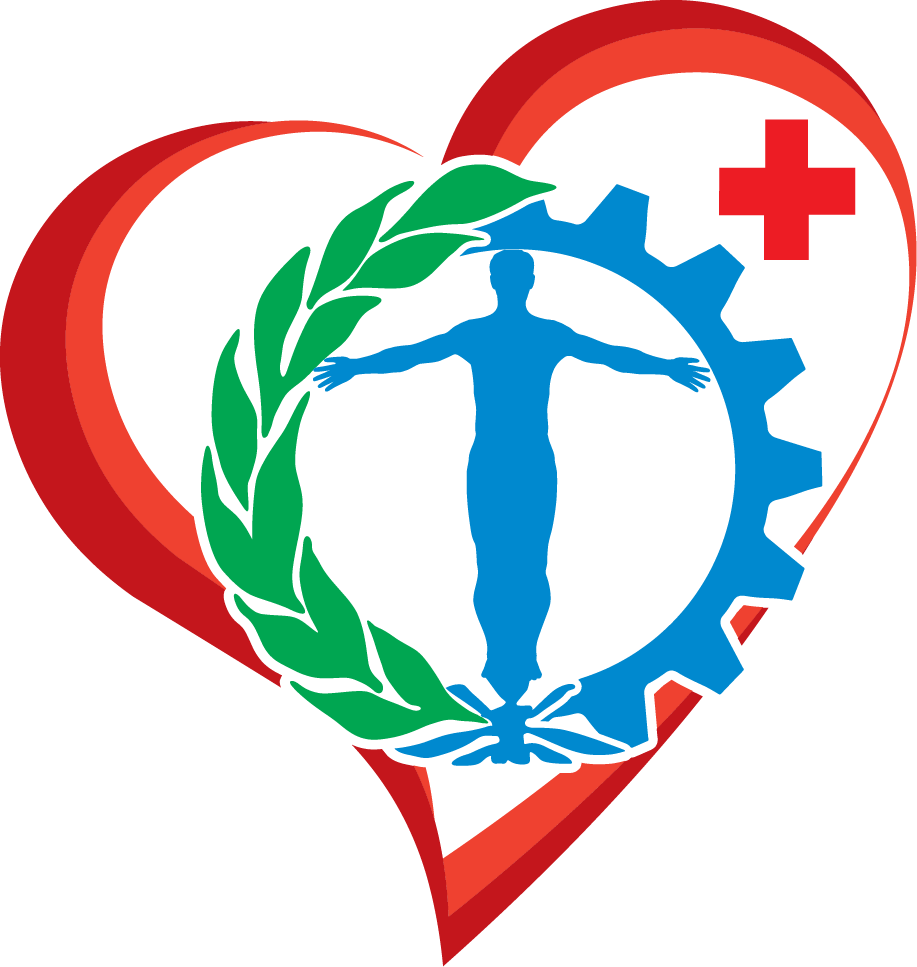 Личная медицинская книжка  (ЛМК) – это документ, который свидетельствует 
о годности сотрудника по состоянию здоровья выполнять определенную работу.
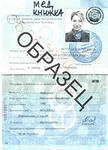 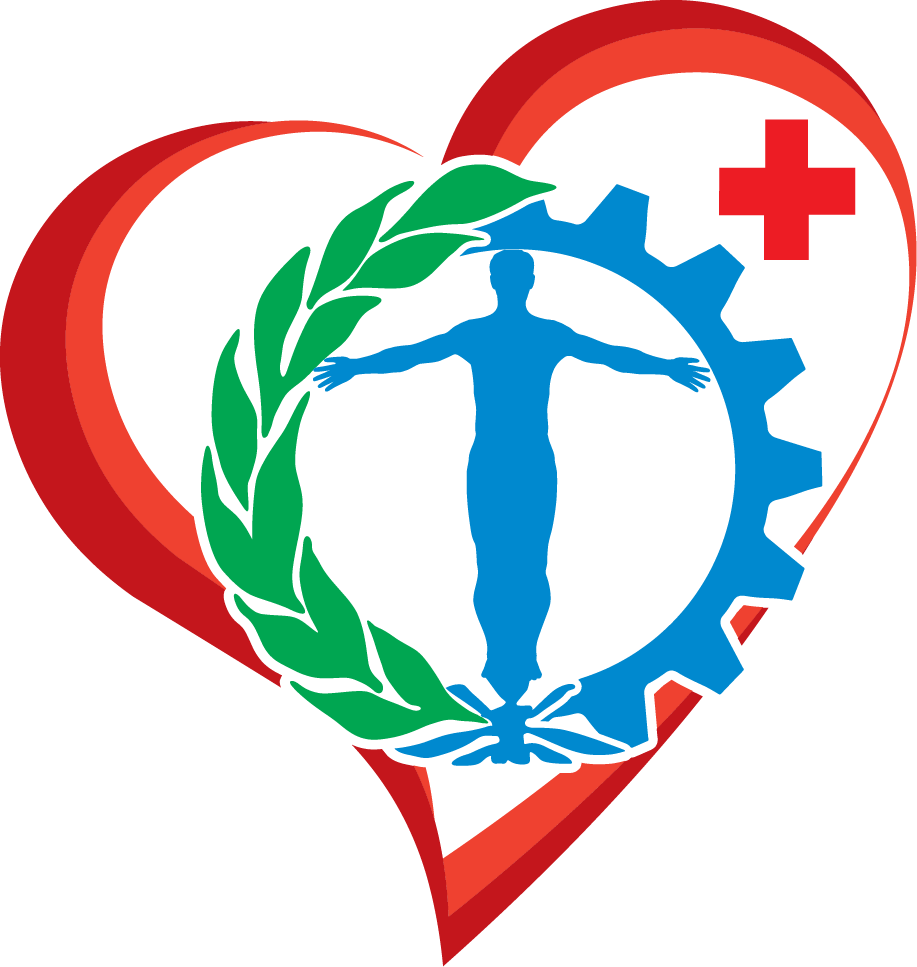 Личная медицинская книжка (медкнижка) или, как ее в народе называют… санитарная книжка –
 это официальный документ.  
      Как у каждого человека есть документ удостоверяющий личность - паспорт, так 
у каждого работника в сфере производства и реализации продуктов питания должен быть документ, удостоверяющий состояние здоровья человека.
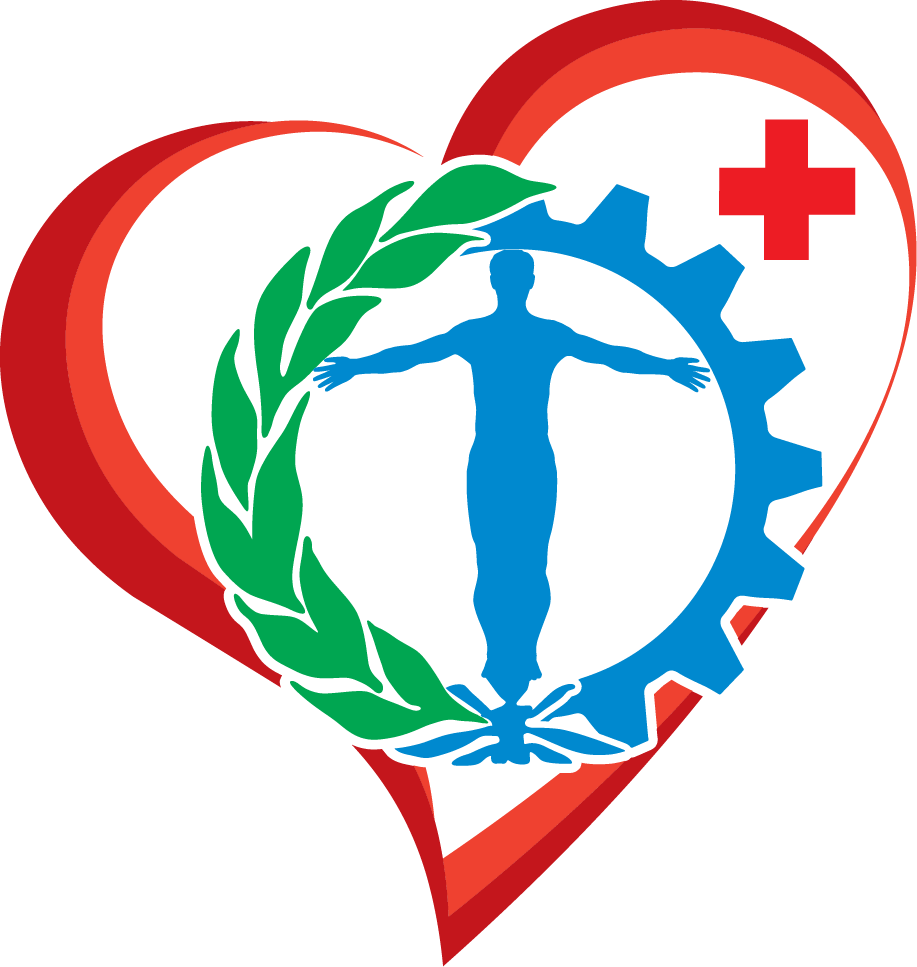 Медицинская книжка - является своеобразным медицинским паспортом.
     Бланки личных медицинских книжек являются документами строгой отчетности, защищенными от подделок полиграфической продукцией уровня "В" и свободной продаже не подлежат.
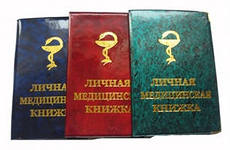 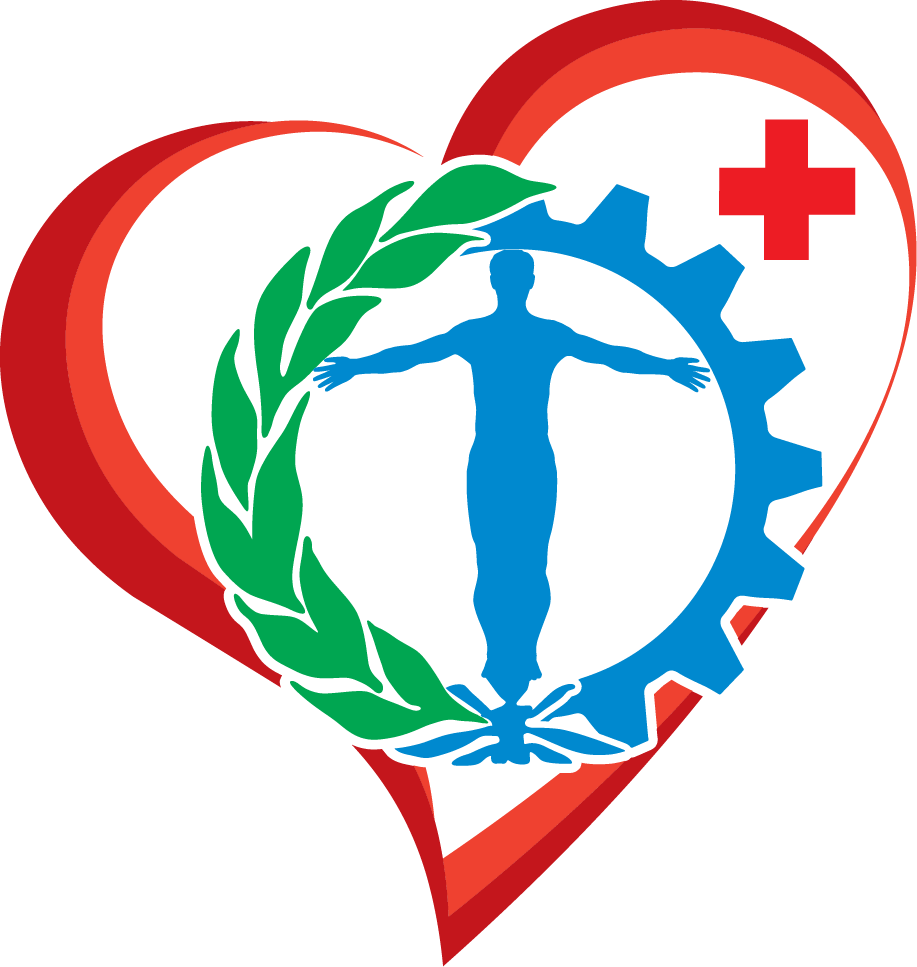 Личная медицинская книжка должна иметь номер, поскольку являются бланками строгой отчетности и защищены голограммой (круглой). 
Должен вестись реестр выданных личных медицинских книжек.
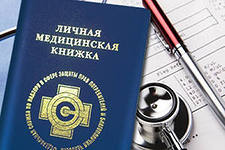 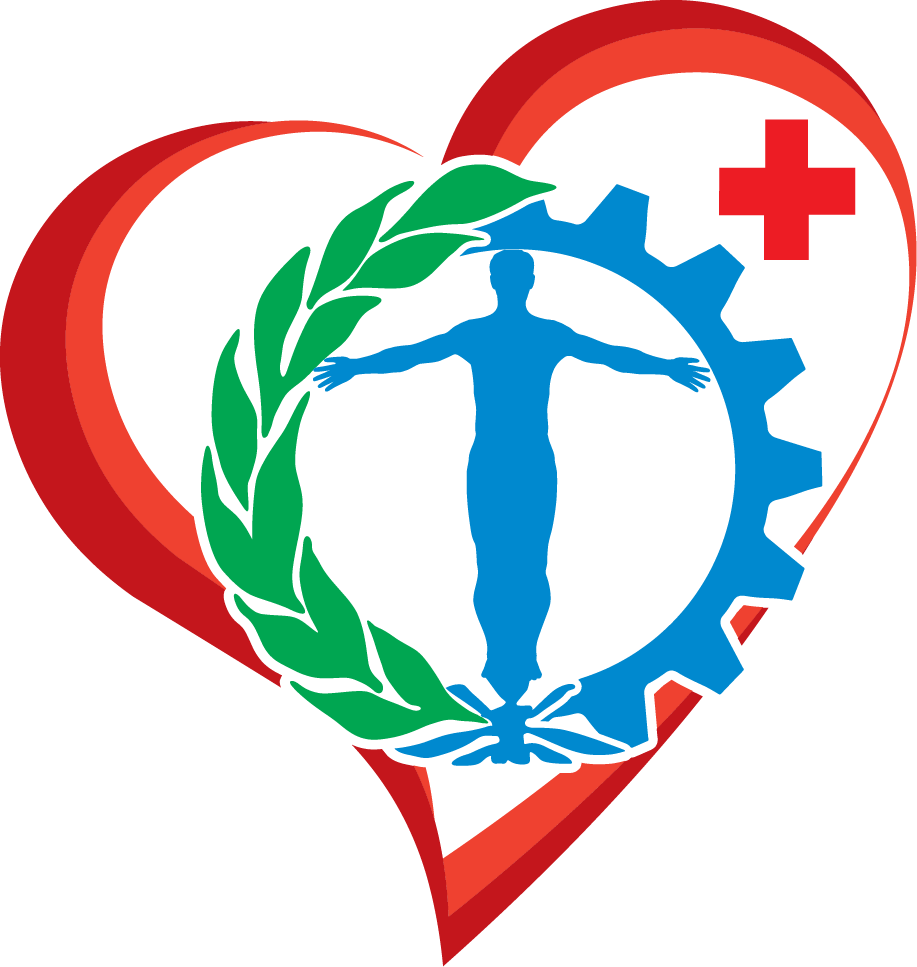 Федеральная служба по надзору в сфере защиты прав потребителей и благополучия человека с кодировкой региона выдают: 
 бланки личных медицинских книжек, 
 голографические марки к ним.
     Подделка медицинской книжки влечет за собой уголовную ответственность 
по ст. 327 Уголовного Кодекса РФ.
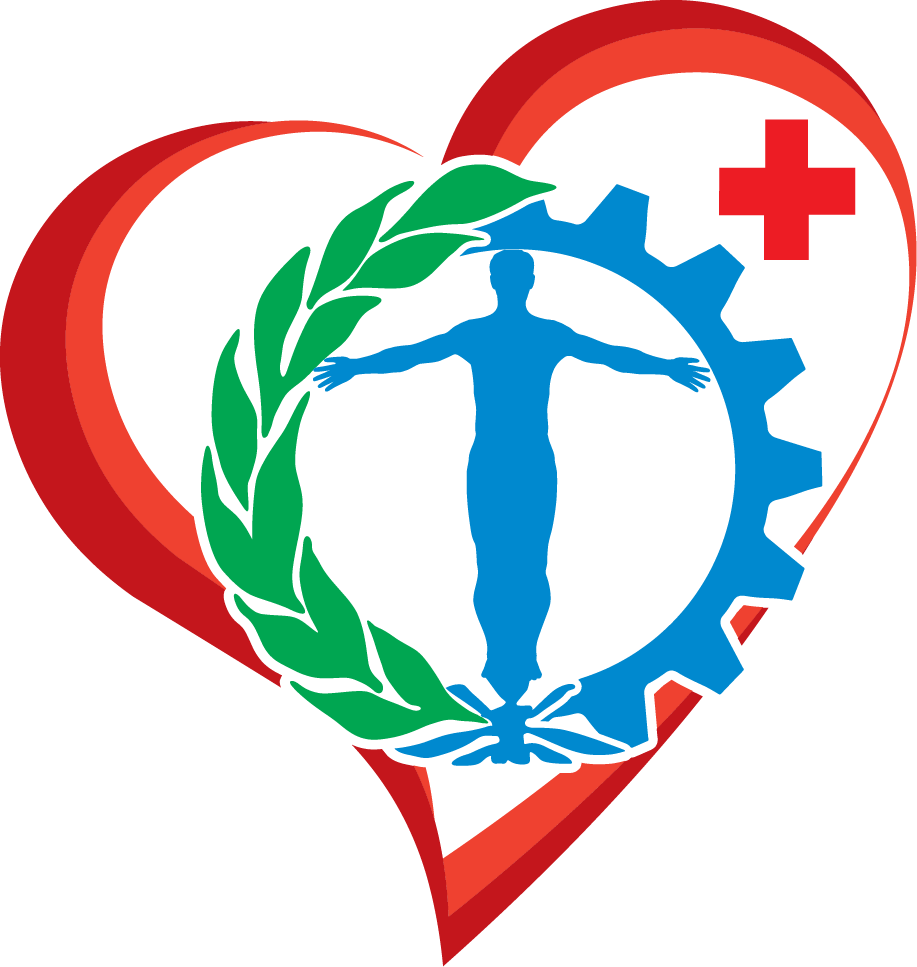 Личная медицинская книжка, содержащая сведения об органе, выдавшем книжку, и ее владельце оформляется, как паспорт РФ, 
в горизонтальном развороте.
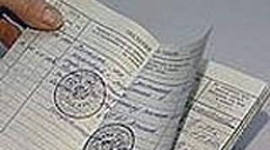 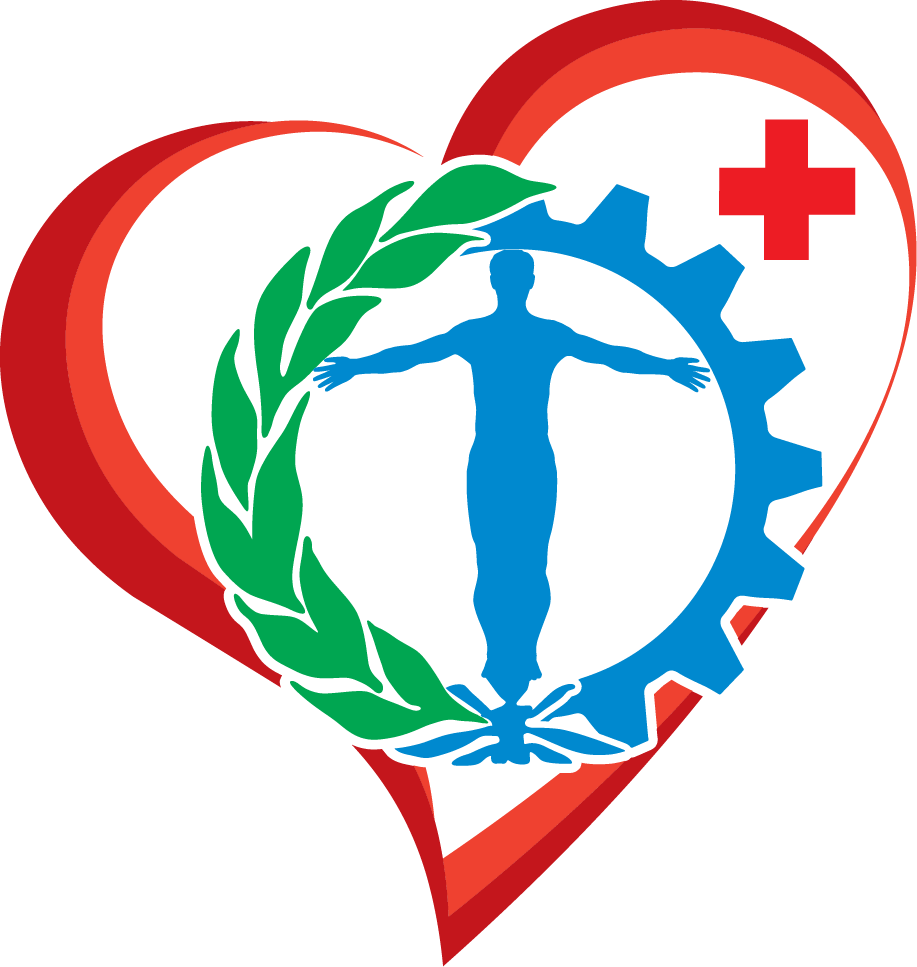 В личной медицинской книжке указываются: 
 фамилия, имя и отчество лица, получающего книжку, и 
наименование организации 
(работодателя); 
 отметки о работе на протяжении трудовой деятельности, переводы к другому работодателю в период действия итогов обследования; 
 отметки о перенесенных инфекционных заболеваниях; 
 отметки о профилактических прививках;
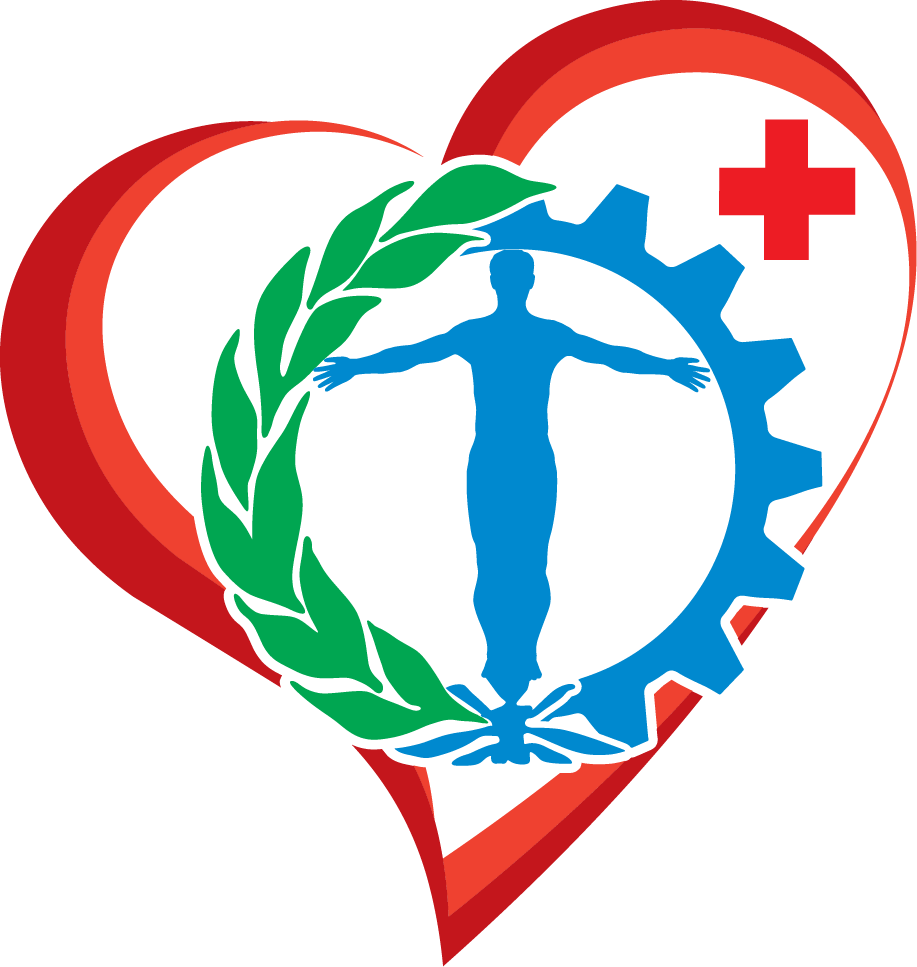 результаты лабораторных исследований и осмотра дерматовенеролога; 
 результаты исследований: 
 на гельминтозы, 
 на носительство возбудителей дифтерии,
  на носительство патогенного стафилококка.
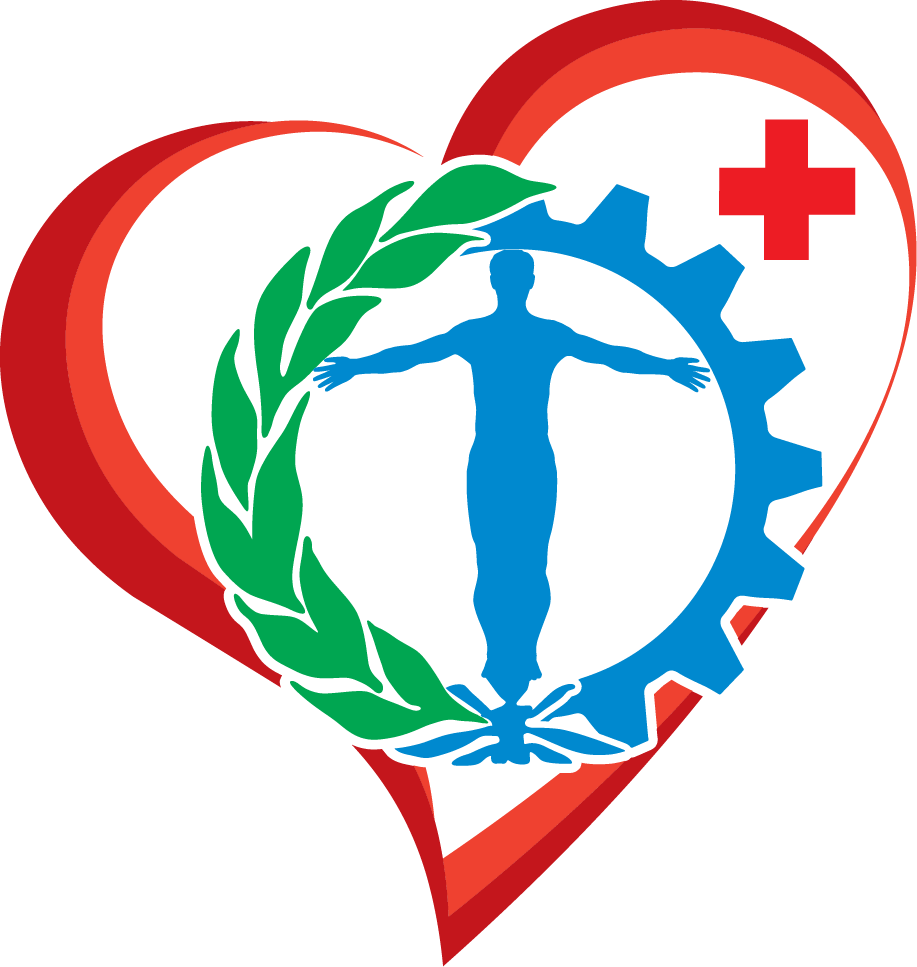 Работники, 
 не имеющие личной медицинской книжки установленной формы, 
 не прошедшие медицинские осмотры и 
 не прошедшие профессиональной гигиенической подготовки и аттестации, 
не могут быть допущены к работе, которая связана:
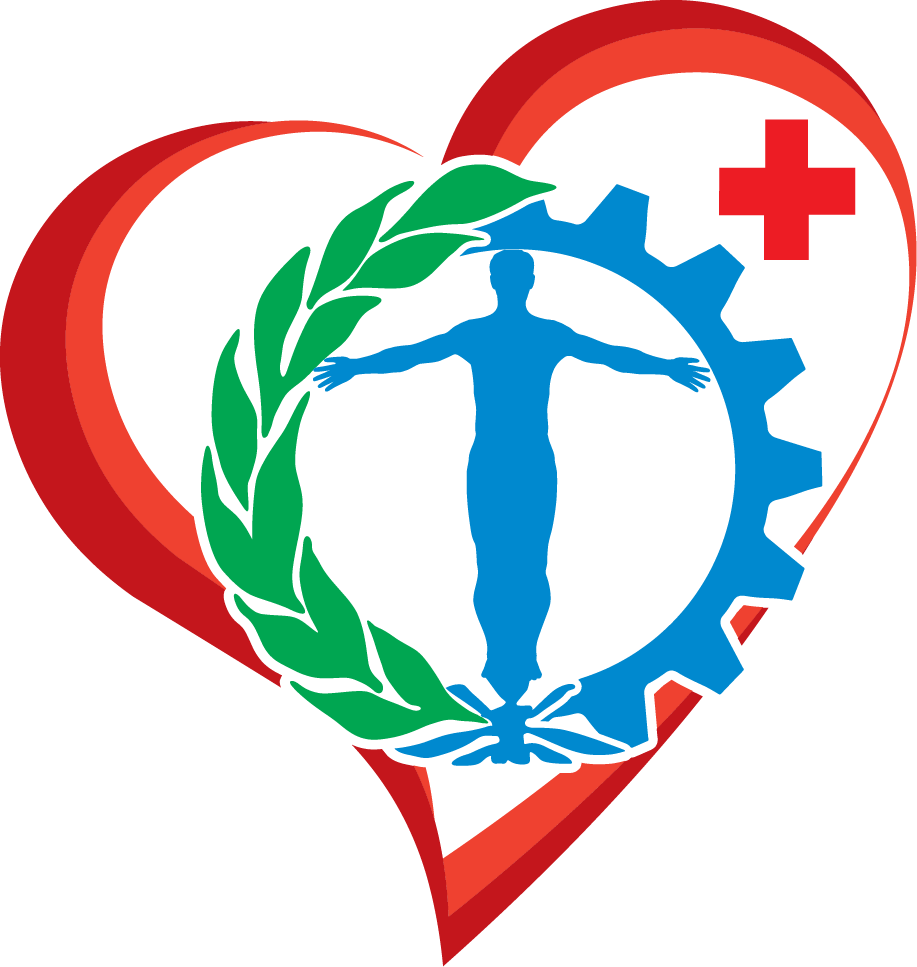 с производством, хранением, транспортированием и реализацией пищевых продуктов и питьевой воды, 
 воспитанием и обучением детей, 
 коммунальным и бытовым обслуживанием населения.
     По общему правилу оформленная личная медицинская книжка выдается работнику, но должна передаваться на хранение работодателю
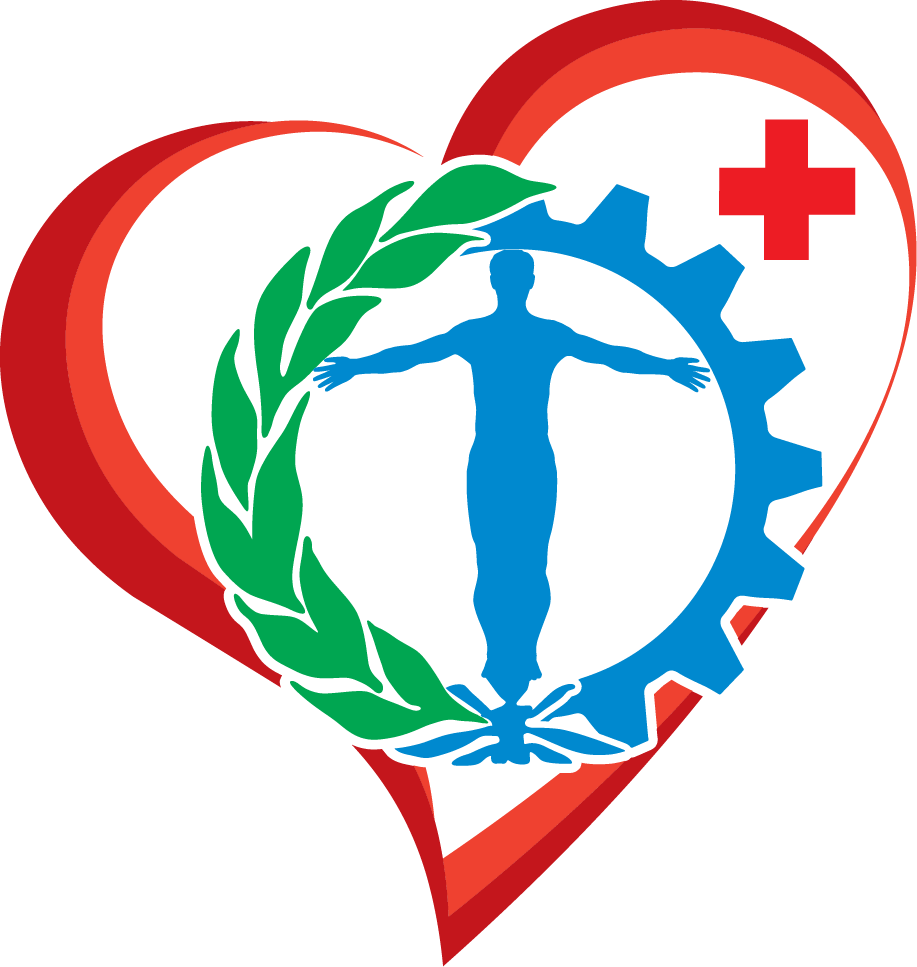 В исключительных случаях допускается передача личной медицинской книжки 
на руки работнику - в том случае, если работник выполняет свою трудовую функцию на отдаленных точках (например, продавцу мелкорозничной точки), на транспортном средстве (например, водителю). 
     При увольнении и переходе к другому работодателю личная медицинская книжка остается у владельца (работника) и предъявляется по месту новой работы.
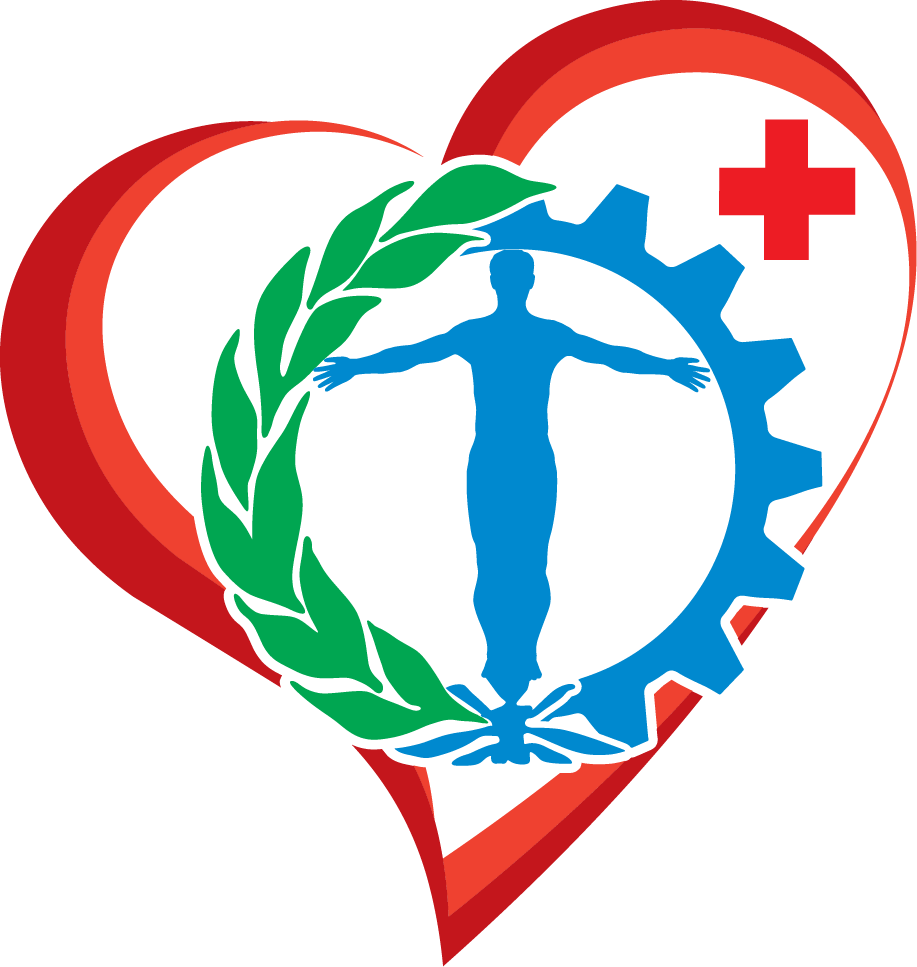 Медицинский осмотр
     Если работник уклоняется от прохождения медосмотров, то работодатель обязан отстранить его от работы (не допускать к работе) 
(п. 3 части первой ст. 76 ТК РФ).
     В период отстранения от работы заработная плата работнику 
не начисляется.
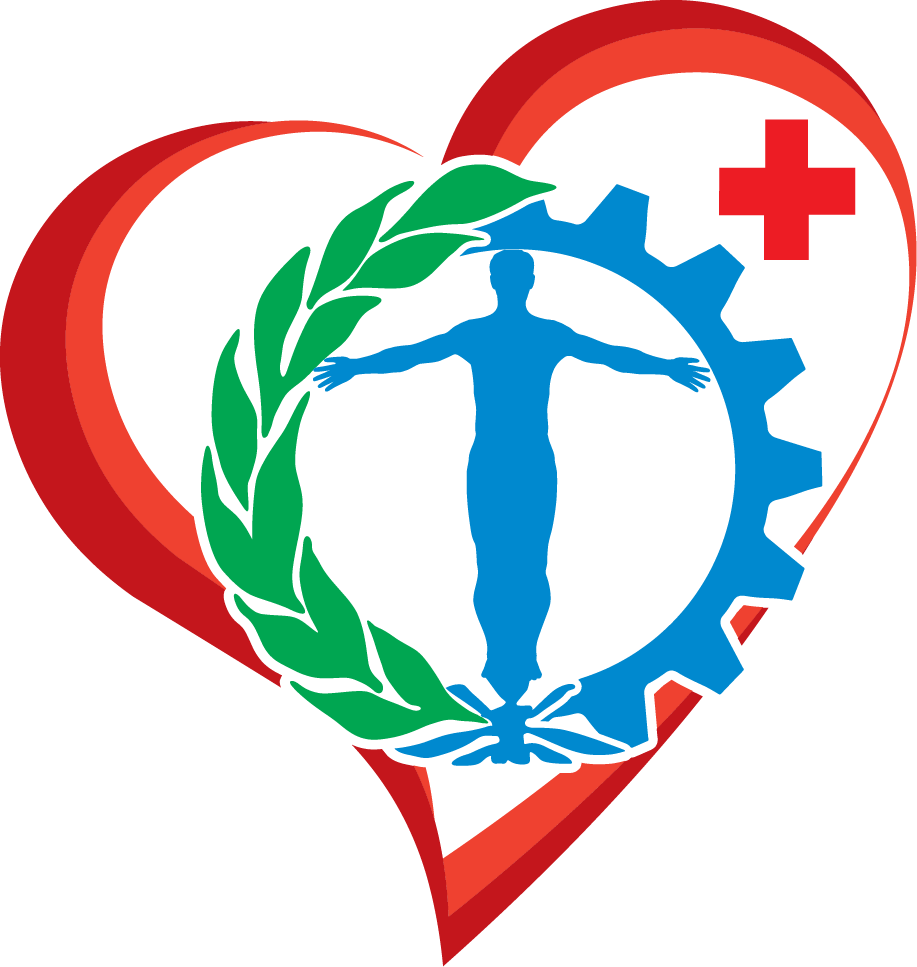 Если работник не прошел медосмотр 
не по своей вине и вследствие этого отстранен от работы, ему производится оплата за все время отстранения от работы как за простой 
(часть третья ст. 76 ТК РФ).
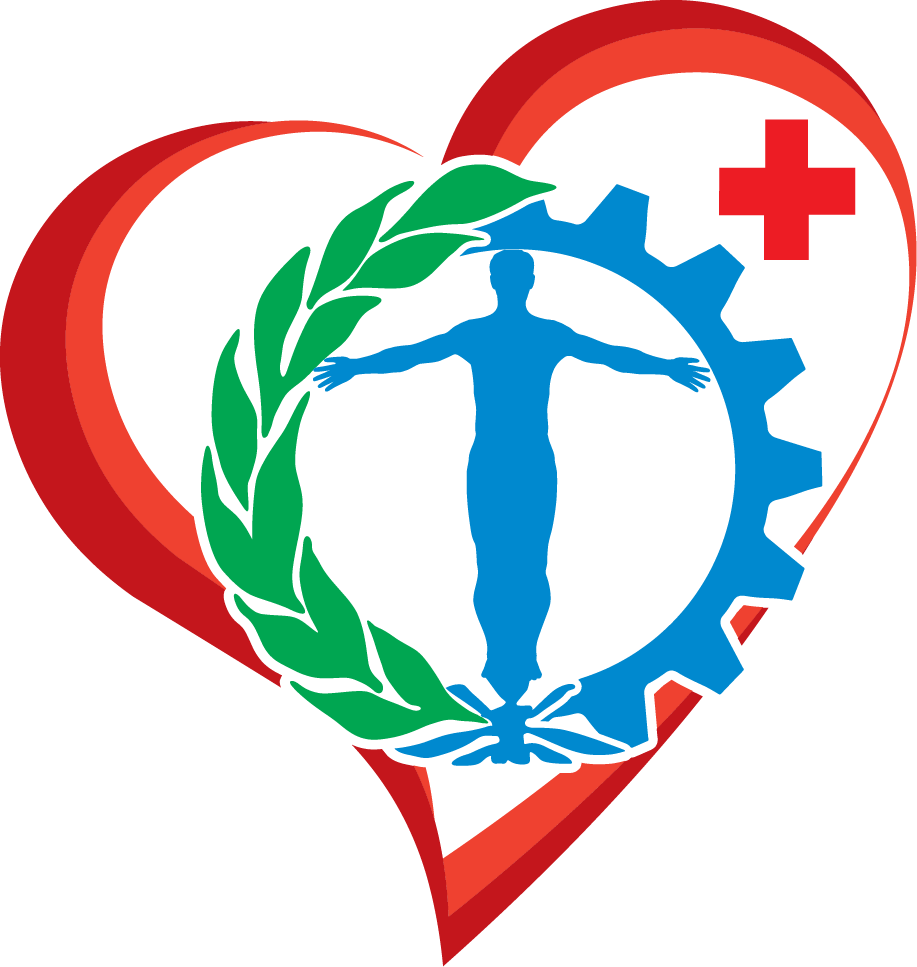 Приказ Минздрава России 
от 15 мая 2013 г. N 296н
«О внесении изменений в приложение 
n 2 к приказу министерства здравоохранения и социального развития Российской Федерации от 12 апреля 2011 г. n 302н "об утверждении перечней вредных и (или) опасных производственных факторов и работ, при выполнении которых проводятся обязательные …. "
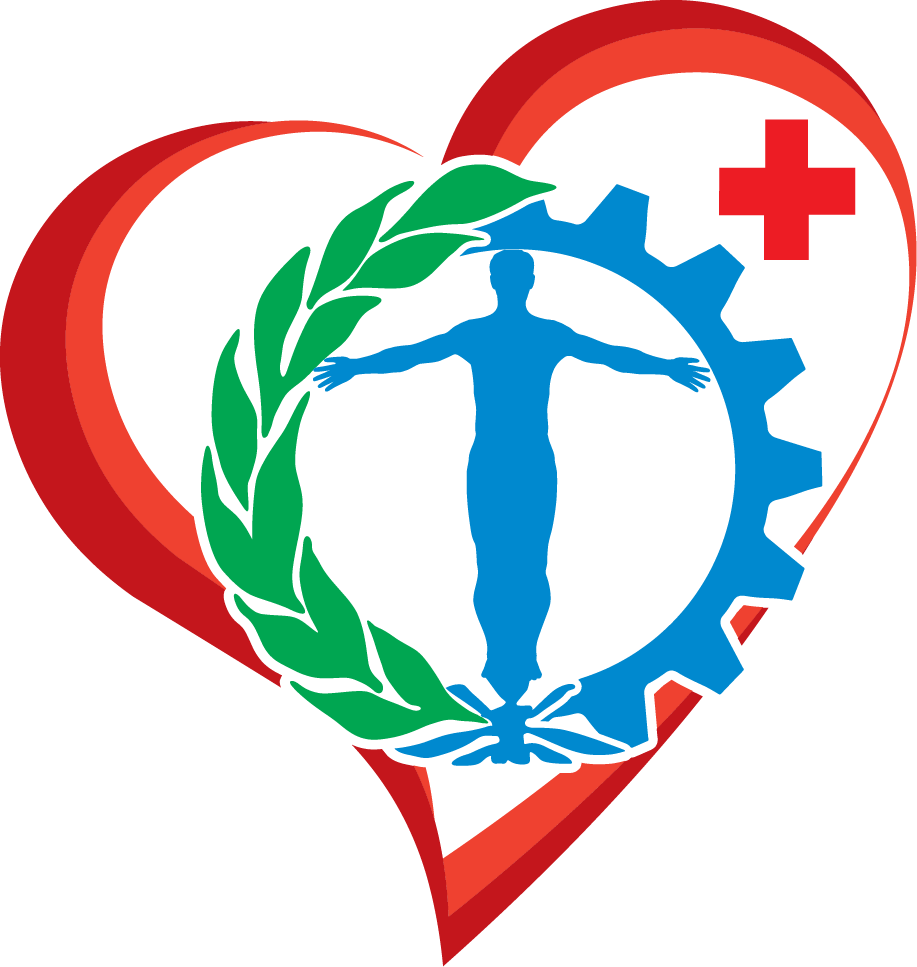 По  приказу Минздравсоцразвития 
от 12.04.2011 г. № 302н: 
Периодичность - 1 раз в год
Специалисты:
 терапевт
 дерматовенеролог
 отоларинголог 
 стоматолог 
 психиатр
 психиатр-нарколог
 врачи психиатрической комиссии
 гинеколог
 инфекционист*
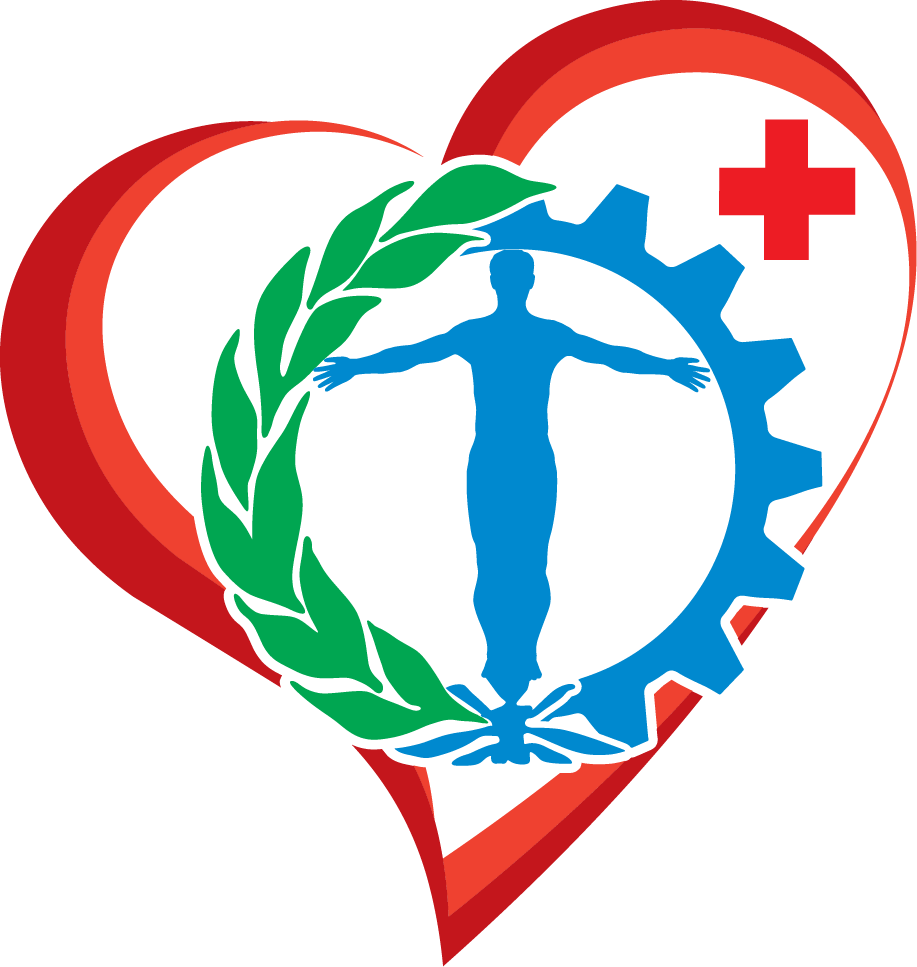 Исследования:
(зависят от пункта прил. 2, приказа № 302н,)
 Рентгенография грудной клетки
 Исследование крови на сифилис
 Исследования на носительство возбудителей кишечных инфекций и серологическое обследование на брюшной тиф при поступлении на работу и в дальнейшем – по эпидпоказаниям
 Исследования на гельминтозы при поступлении на работу и в дальнейшем – не реже 1 раза в год либо по эпидпоказаниям
 Мазок из зева и носа на наличие патогенного стафилококка при поступлении на работу,
в дальнейшем – по медицинским и эпидпоказаниям
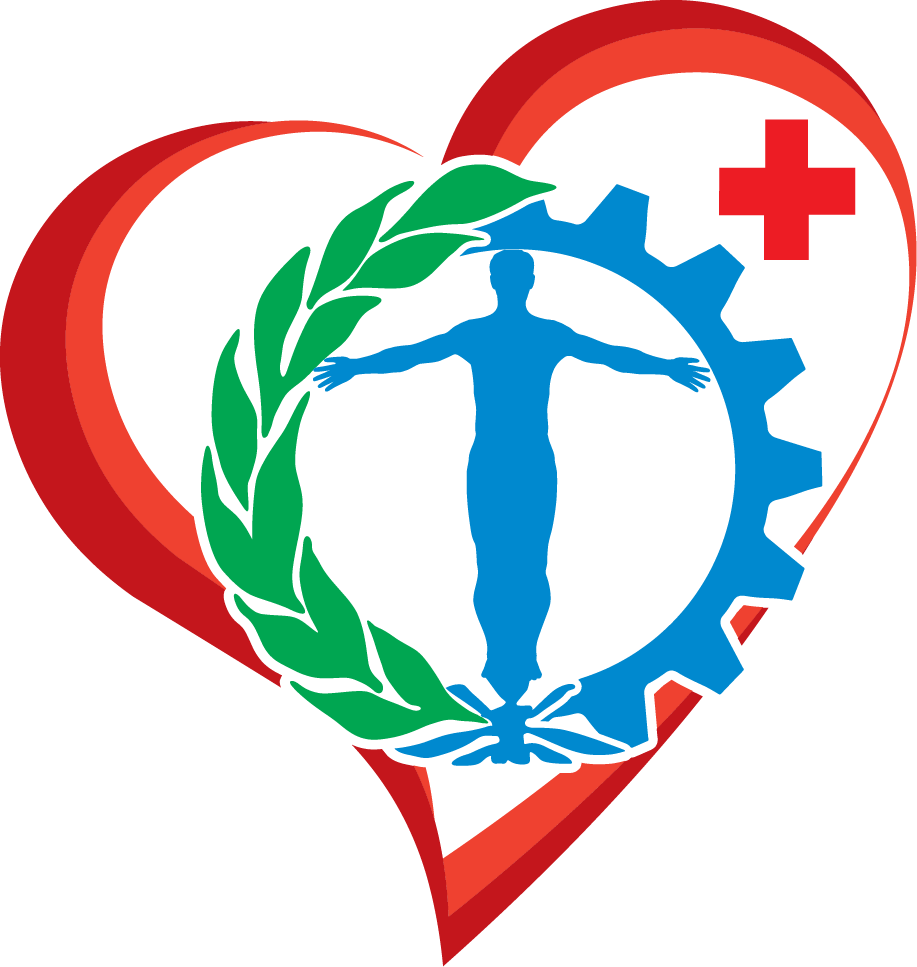 Заболевания и бактерионосительство:
(зависят от пункта прил. 2, приказа № 302н,)
1. брюшной тиф, паратифы, сальмонеллез, дизентерия;
2. гельминтозы;
3. сифилис в заразном периоде;
4. лепра;
5. педикулез;
6. заразные кожные заболевания: чесотка,
трихофития, микроспория, парша,
актиномикоз с изъязвлениями или свищами
на открытых частях тела;
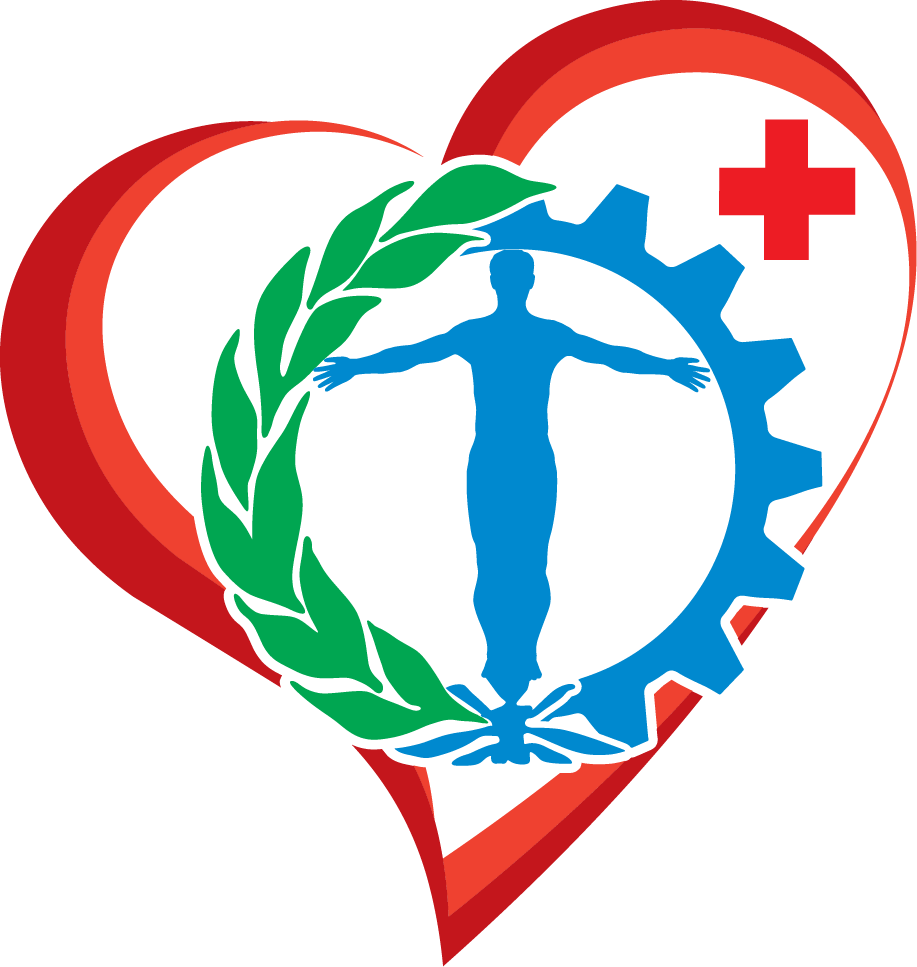 7. заразные и деструктивные формы туберкулеза легких, внелегочный туберкулез с наличием свищей, бактериоурии, туберкулезной
 волчанки лица и рук;
8. гонорея (все формы) на срок проведения лечения антибиотиками и получения отрицательных результатов первого контроля;
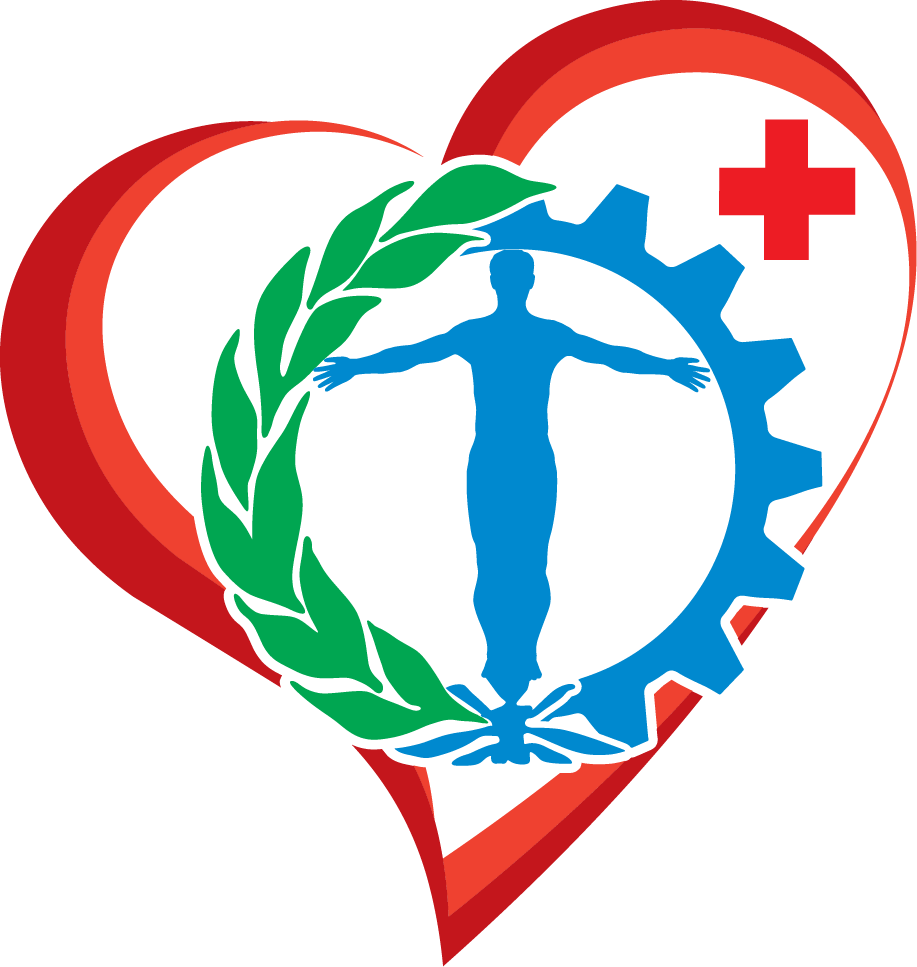 9. инфекции кожи и подкожной клетчатки - только для работников акушерских и хирургических стационаров, отделений патологии новорожденных, недоношенных, а также занятых изготовлением и реализацией пищевых продуктов. 
10. озена
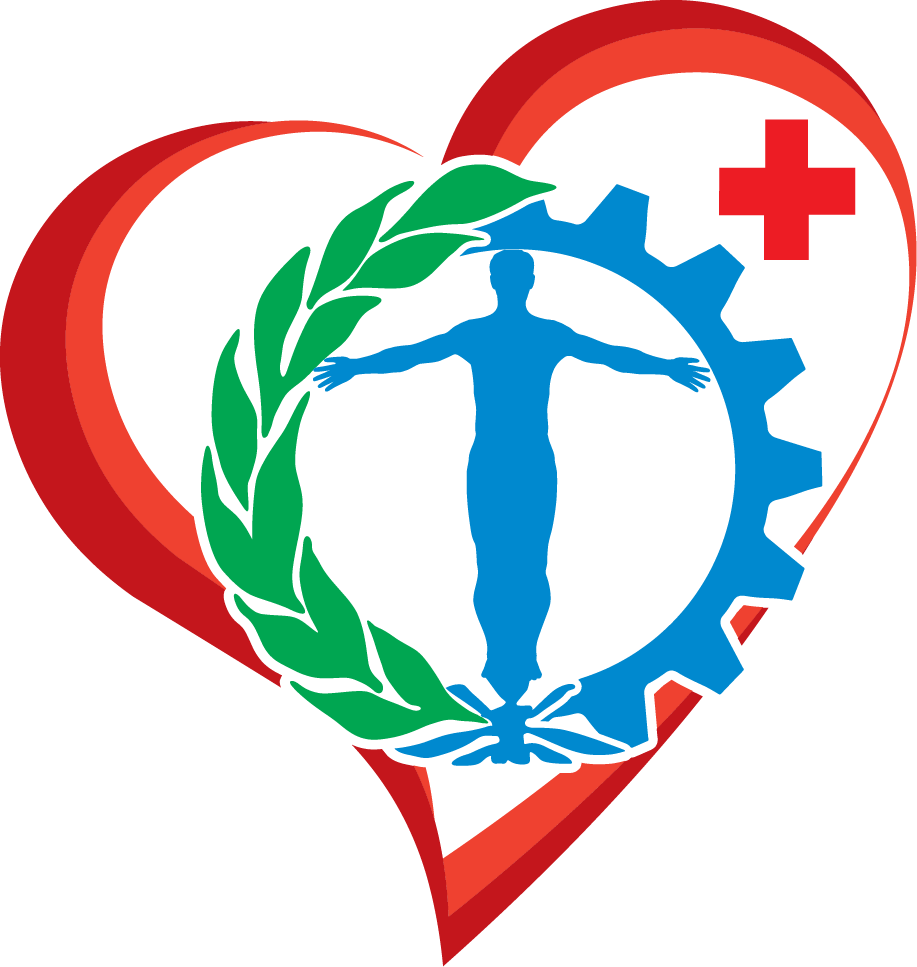 Федеральная служба по надзору в   
               сфере защиты прав потребителей и благополучия человека. 
Главный государственный санитарный врач Российской Федерации.
Постановление от 18 мая 2010 г. № 58 
Об утверждении САНПИН 2.1.3.2630-10
«Санитарно-эпидемиологические требования к организациям, осуществляющим медицинскую деятельность»
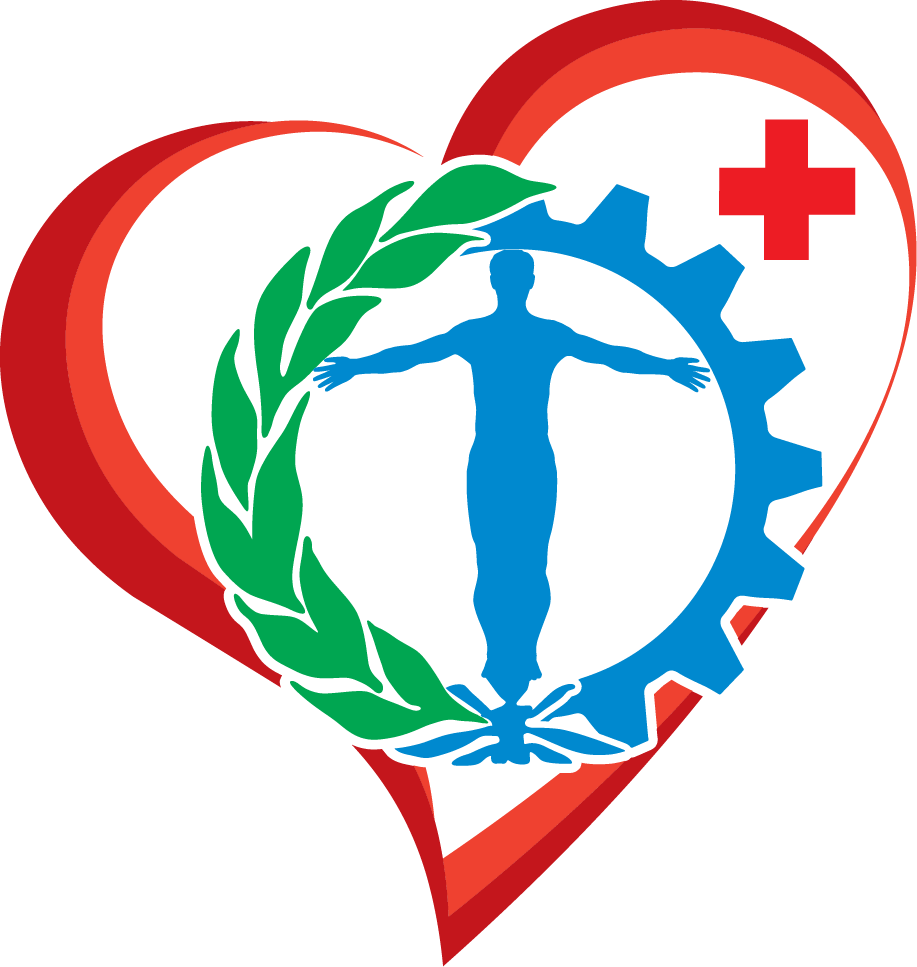 1.9. При поступлении на работу в стационары (отделения) хирургического профиля медицинские работники проходят предварительный медицинский осмотр врачей: 
 терапевта, 
 невролога, 
 гинеколога, 
 дерматовенеролога, 
 отоларинголога, 
 офтальмолога и т.д.
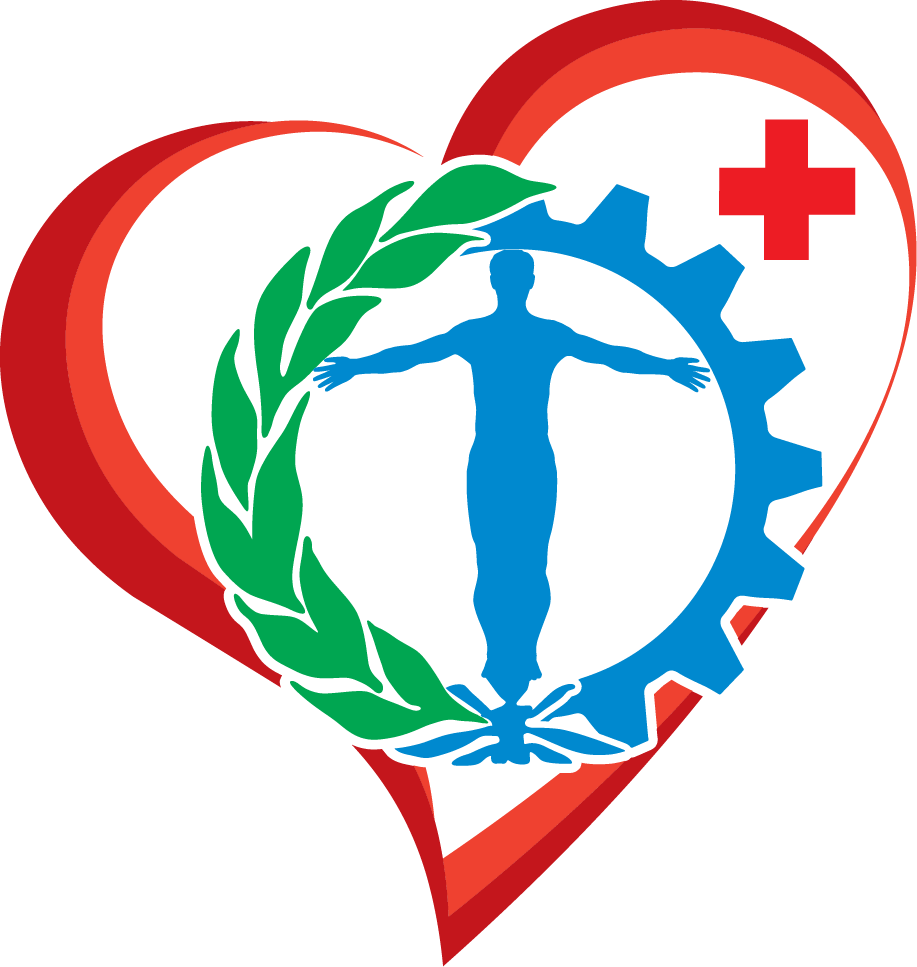 1.7. При поступлении на работу в акушерские стационары (отделения) медицинские работники проходят осмотр врачей: 
 терапевта, 
 стоматолога, 
 отоларинголога, 
 дерматовенеролога и 
 гинеколога (в дальнейшем 1 раз в год).     
      Дополнительные медицинские осмотры проводятся по показаниям и т.д.
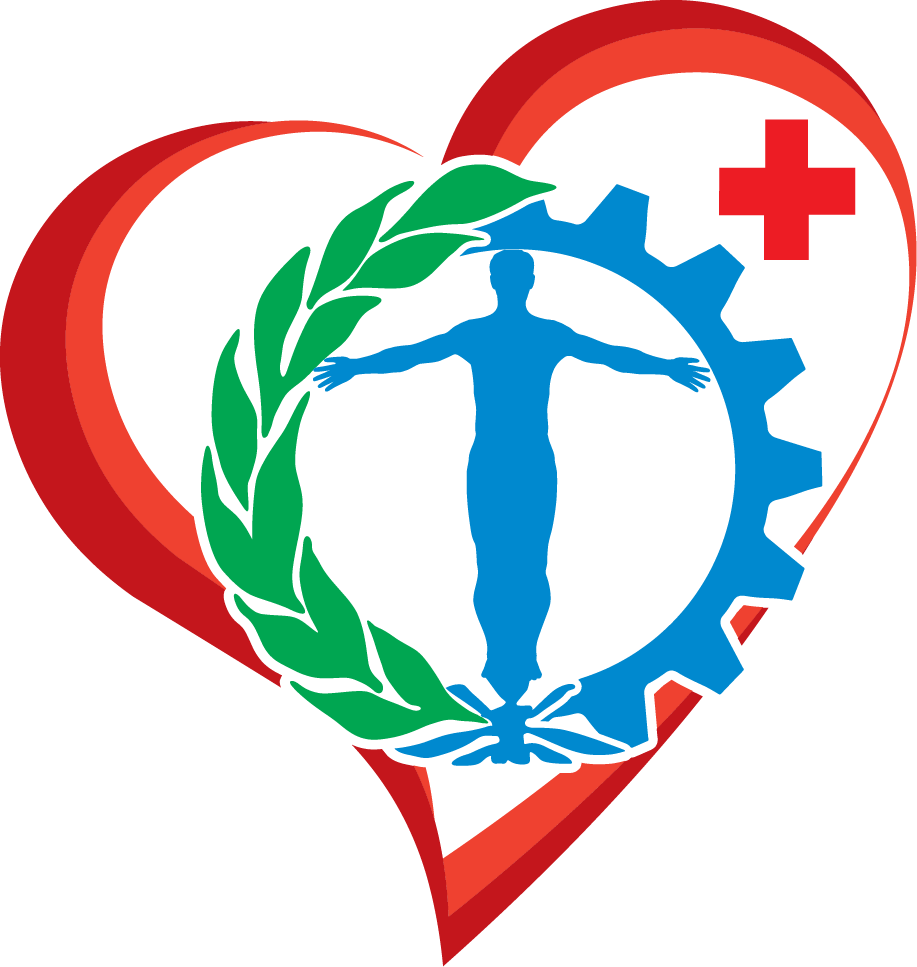 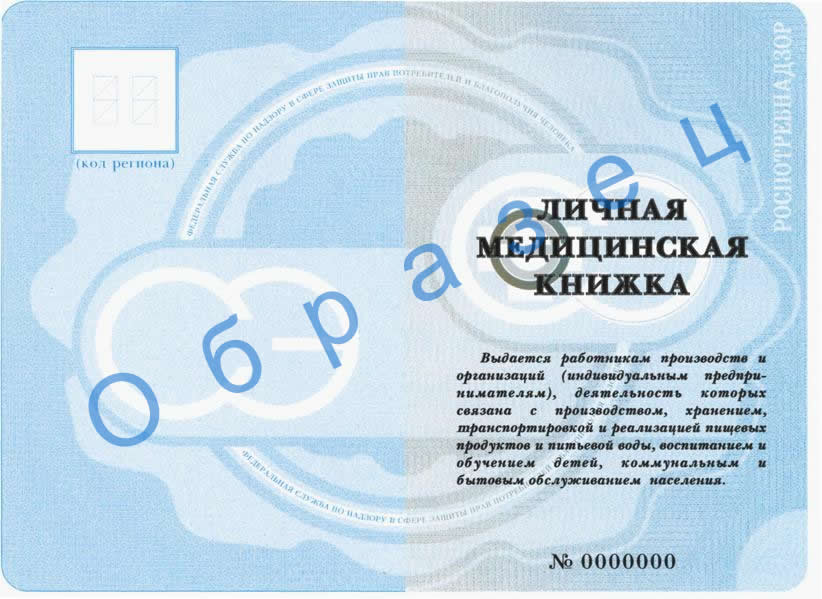 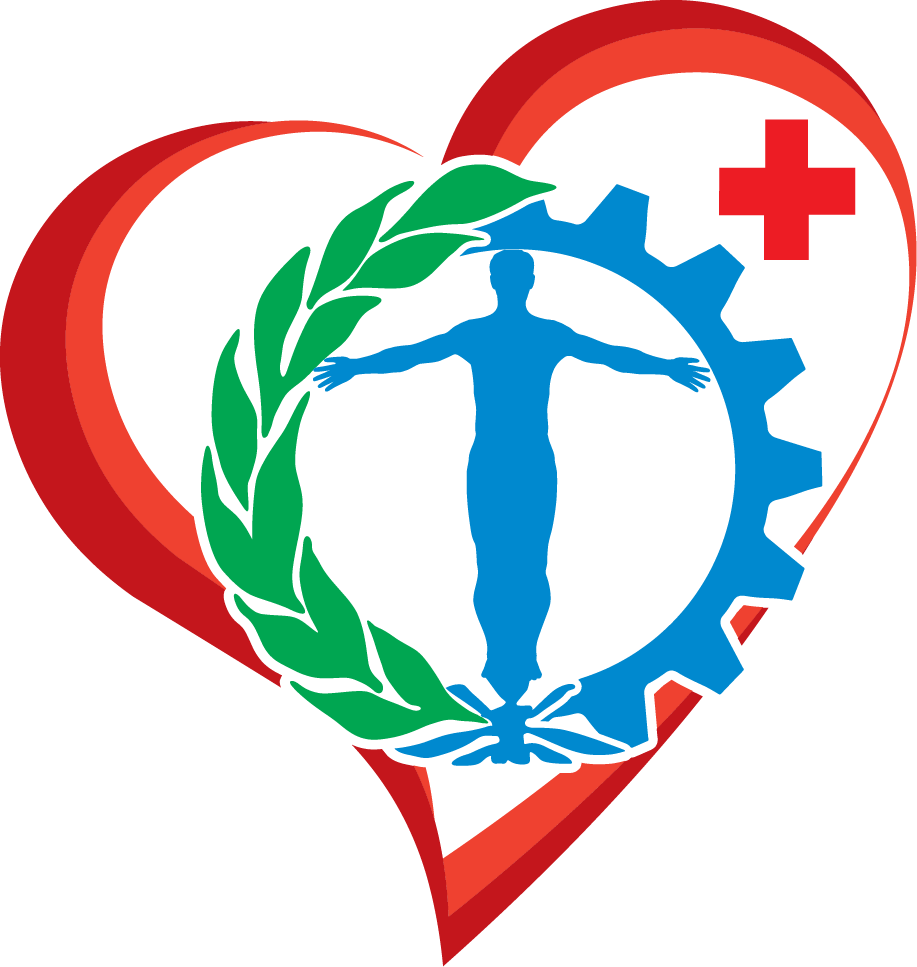 Подпунктом "б" п.10 ст. 36 ФЗ N 248-ФЗ от 23.07.2013 г."О внесении изменений в отдельные законодат. акты РФ в связи с реализацией положений ФЗ "О техническом регулировании"" отменено требование наличия оформленного в установленном 
порядке санитарного паспорта на специально предназначенные или специально оборудованные транспортные средства для перевозки пищевых продуктов, которое ранее содержалось в п. 4 ст. 19 ФЗ от 02.01.2000 
N 29-ФЗ "О качестве и безопасности пищевых продуктов».
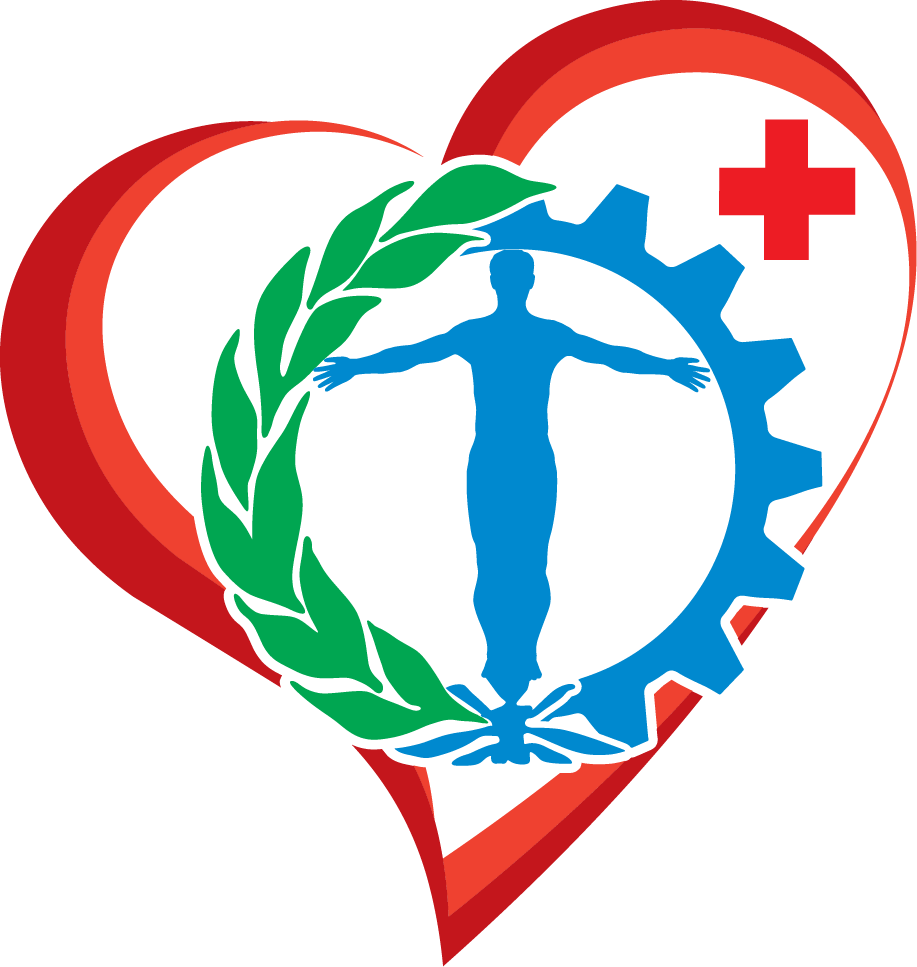 П. 4 ст. 19 от 21.10.2011 г., ФЗ N 29-ФЗ сформулирован следующим образом:
 "Для перевозок пищевых продуктов должны использоваться специально предназначенные или специально оборудованные для таких целей транспортные средства".
      Обязанность контроля технического и санитарно-гигиенического состояния указанных транспортных средств законодательством возложена на перевозчика.
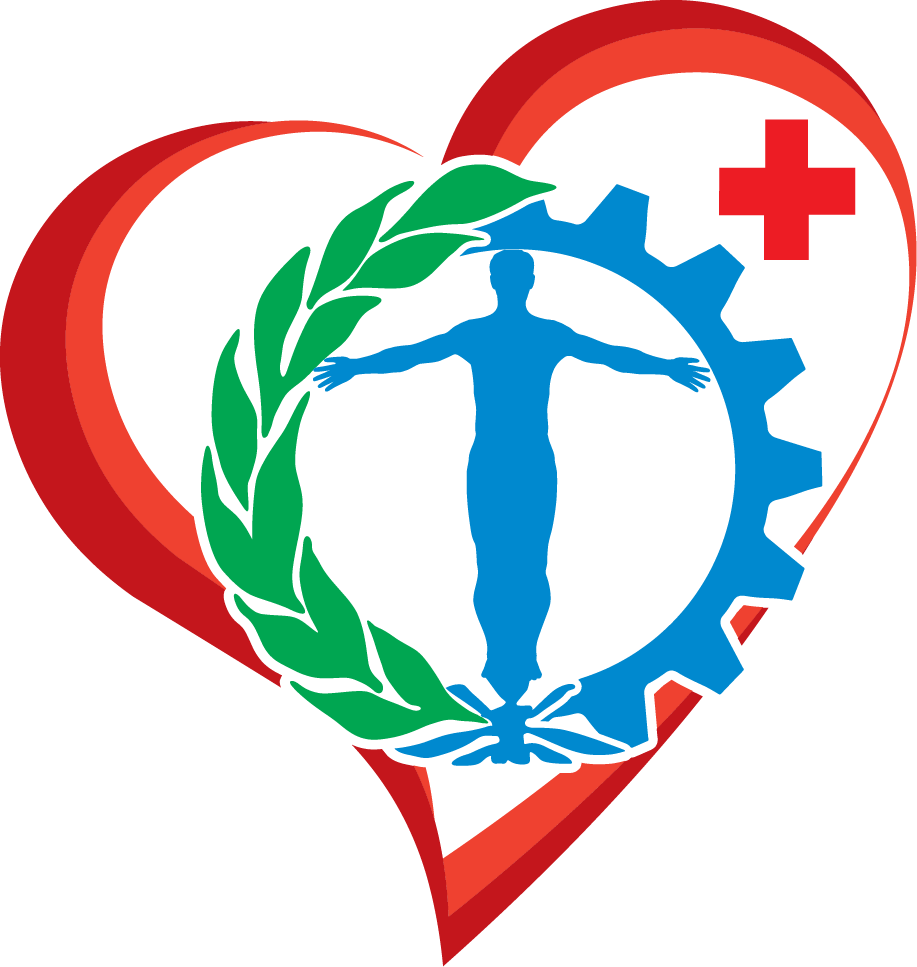 Ответственность работодателя.
     В соответствии со ст. 5.27 Кодекса об административных правонарушениях 
за привлечение к работе сотрудников, 
не прошедших медосмотр в случаях, установленных законодательством, предусмотрена административная ответственность, административные штрафы в размере:
для должностных лиц — от 1000 до 5000 руб.;
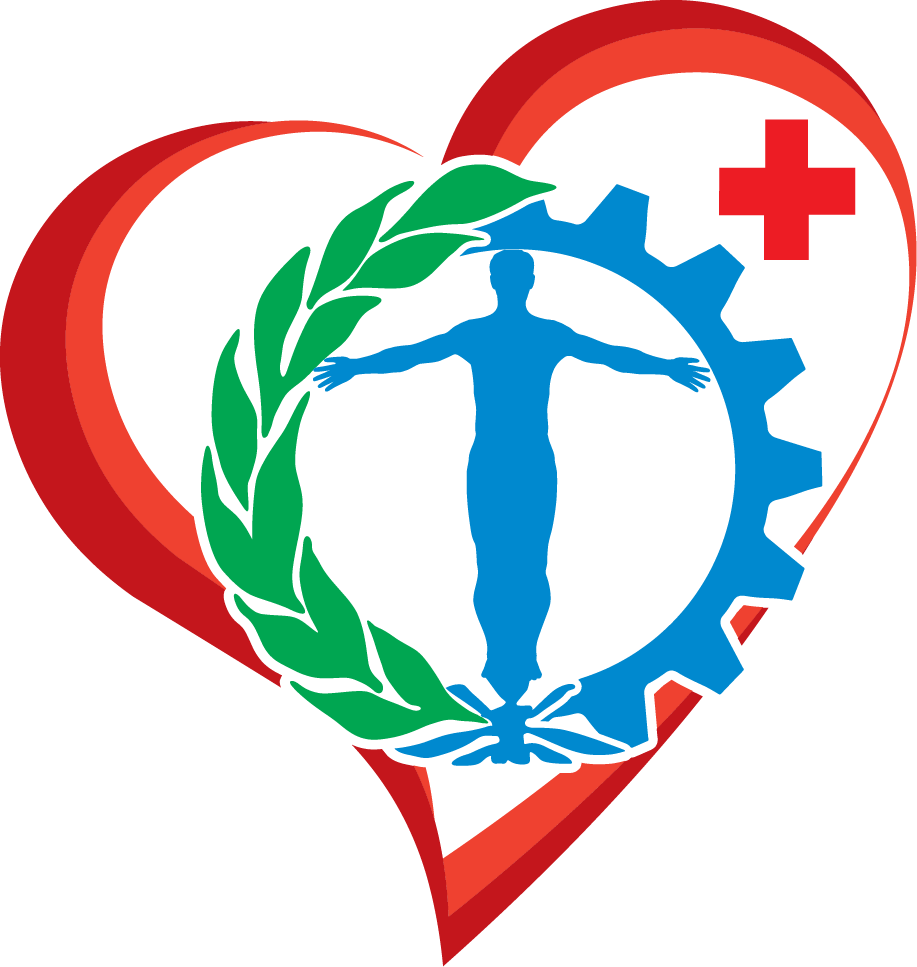 для лиц, осуществляющих  
 предпринимательскую деятельность 
без образования юридического лица,— 
от 1000 до 5000 руб. или 
 административное приостановление деятельности на срок до 90 суток;
 для юридических лиц — 
от 30 000 до 50 000 руб. или 
 административное приостановление деятельности на срок до 90 суток
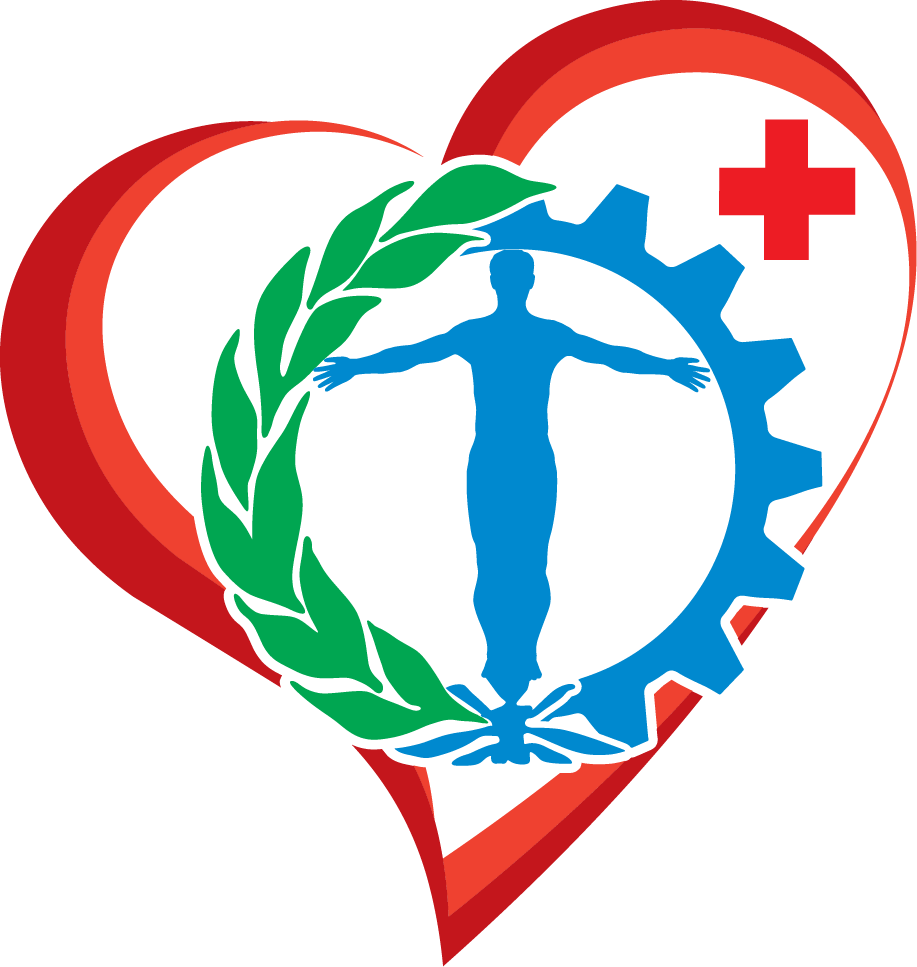 Нарушение законодательства о труде и об охране труда должностным лицом, ранее подвергнутым административному наказанию за аналогичное административное правонарушение, — влечет дисквалификацию на срок от одного года до трех лет.
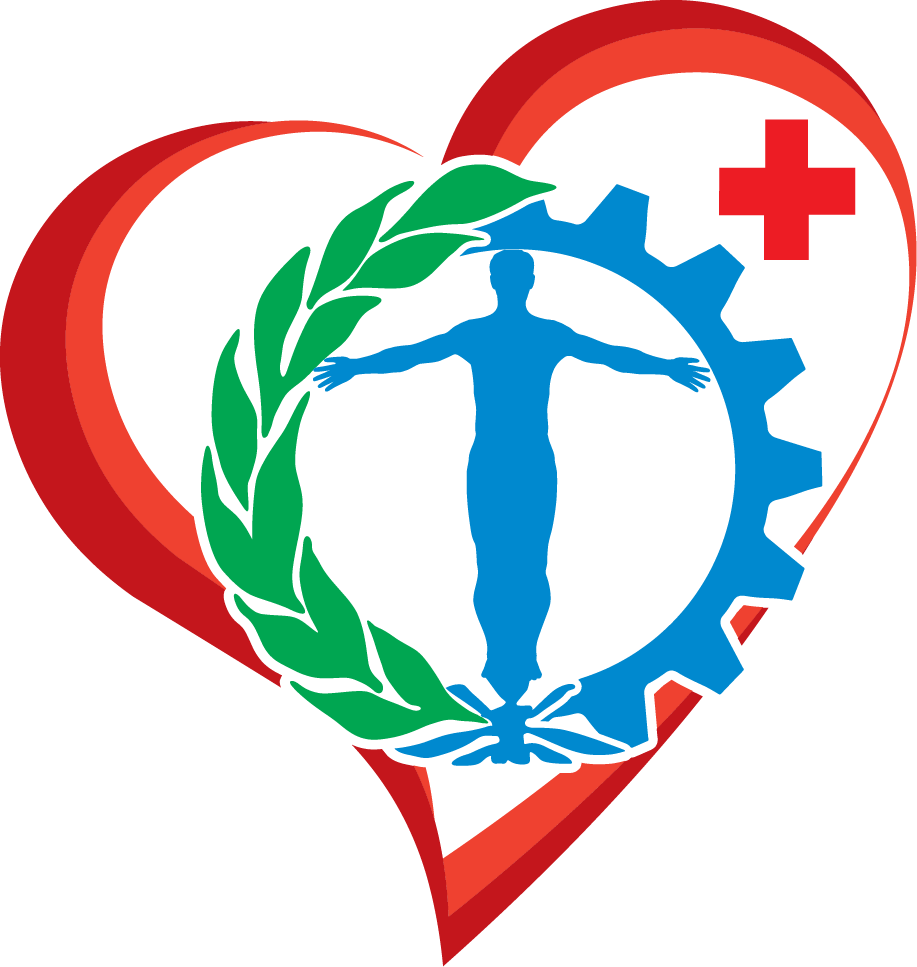 Проект МЗ РФ от 31.12.2015 г.
 Об утверждении Порядка проведения обязательных предварительных (при поступлении на работу) и периодических медицинских осмотров, учета, ведения отчетности и выдачи личных медицинских книжек работникам организаций пищевой промышленности, общественного питания и торговли, водопроводных сооружений, медицинских организаций, детских учреждений и некоторых других работодателей
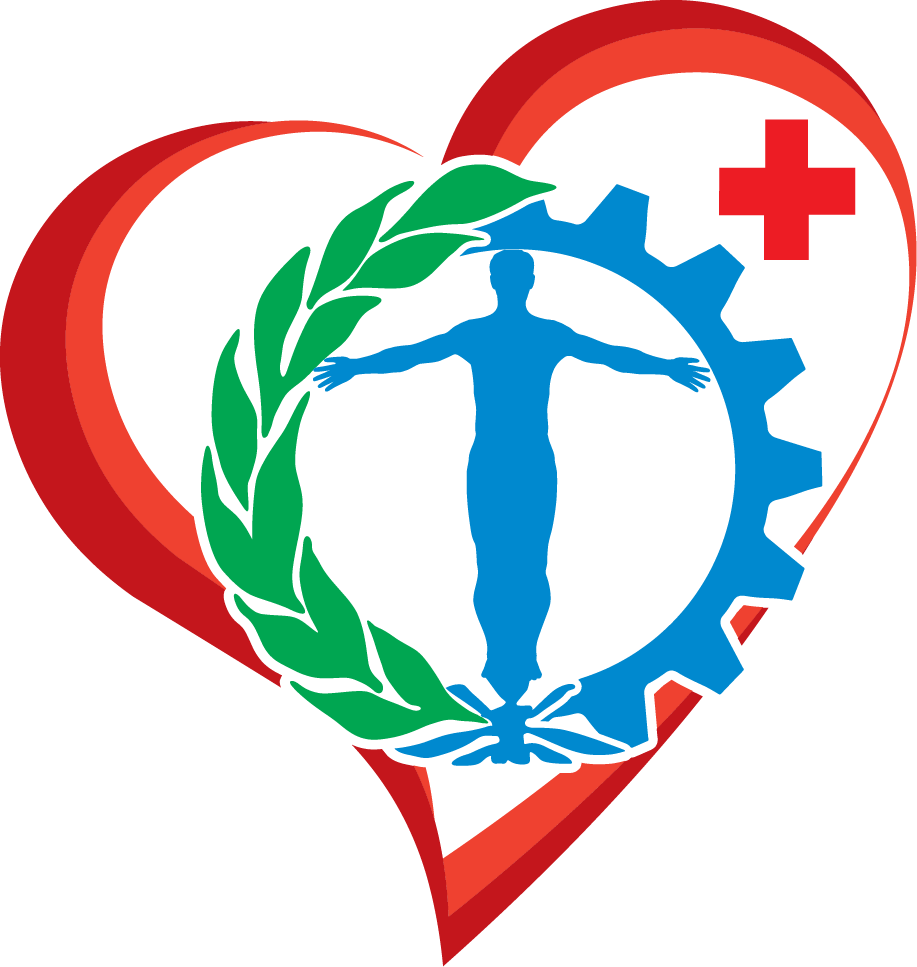 Порядок проведения медосмотров работников эпидемиологически значимых профессий предлагается выделить в отдельном нормативном правовом акте.
Речь идет о работниках, выполняющих работы, включенные в пункты 14 - 26 Перечня работ, при выполнении которых проводятся обязательные предварительные и периодические медицинские осмотры (обследования) работников, утвержденного Приказом от 12.04.2011 N 302н
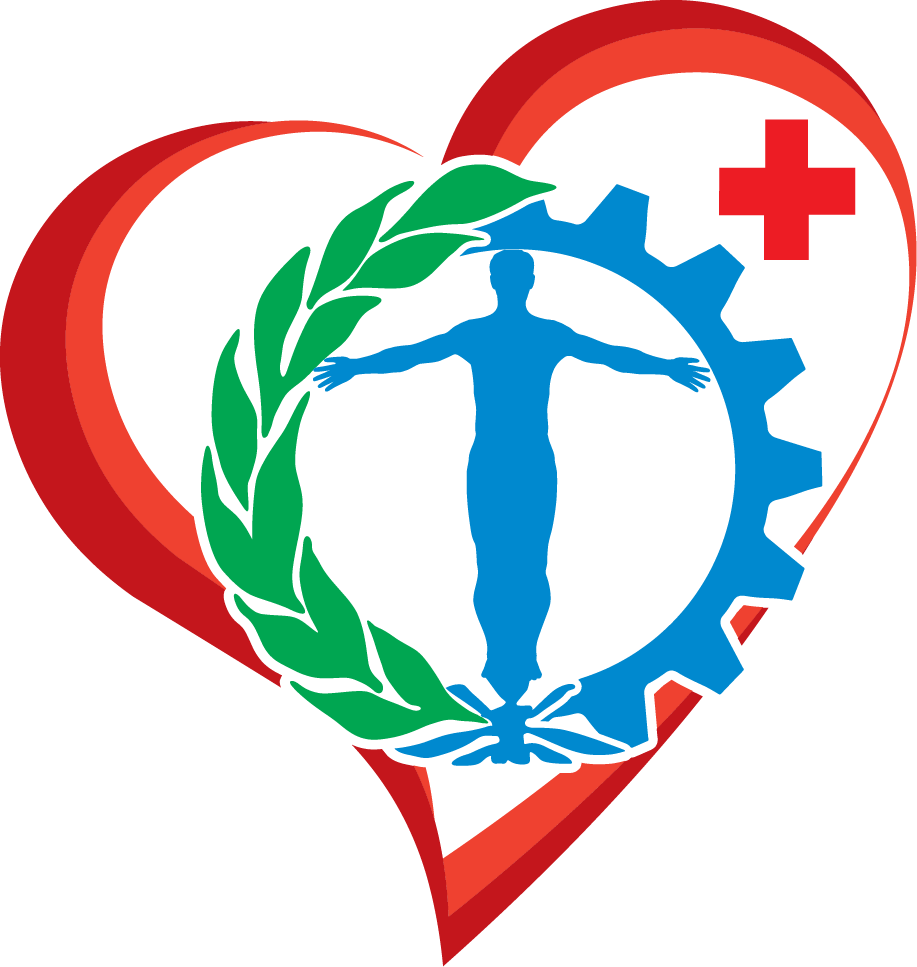 Порядок проведения предварительных и периодических медицинских осмотров 
в целях профилактики профессиональных заболеваний работников, занятых на тяжелых работах  и на работах с вредными и(или) опасными условиями труда  предлагается выделить в отдельный нормативный правовой документ.
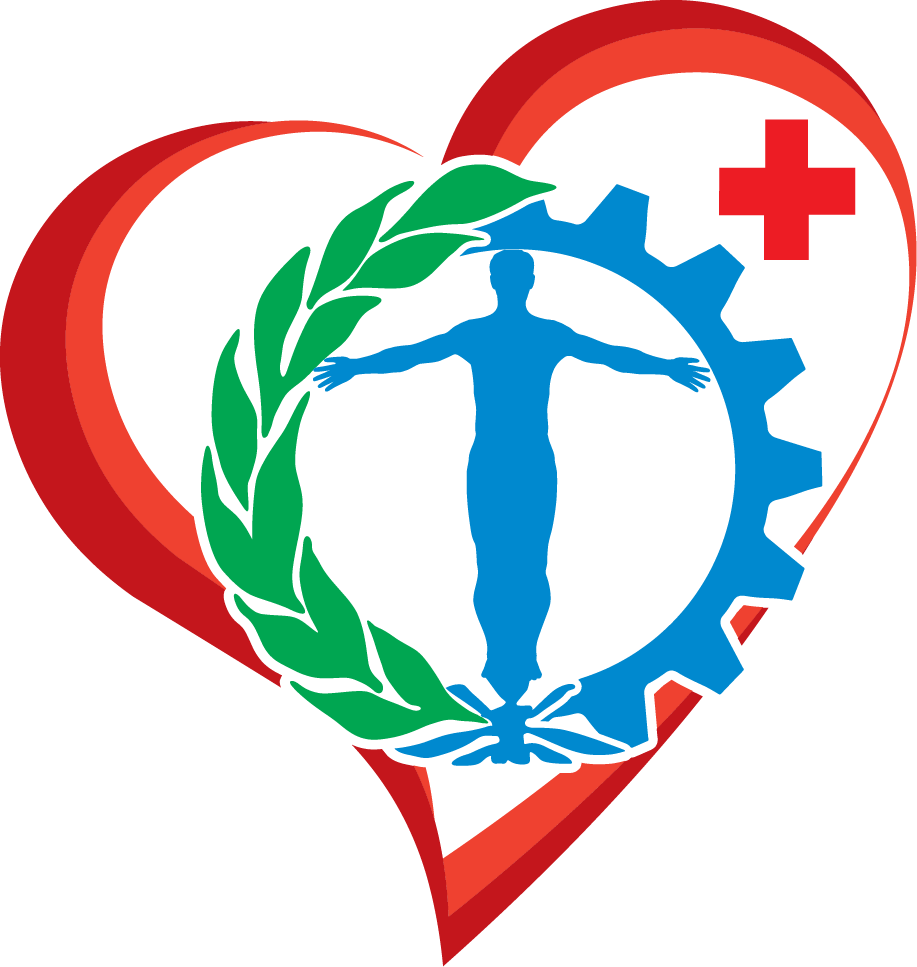 Проектом приказа утверждаются порядок проведения и учета результатов медицинских осмотров с целью 
 раннего выявления инфекционных заболеваний  среди работников эпидемиологически значимых профессий., 
 перечень работ (услуг), при выполнении которых такие медосмотры проводятся, 
 форма, порядок оформления и выдачи личной медицинской книжки (включая требования к ведению личной медицинской книжки в электронном виде).
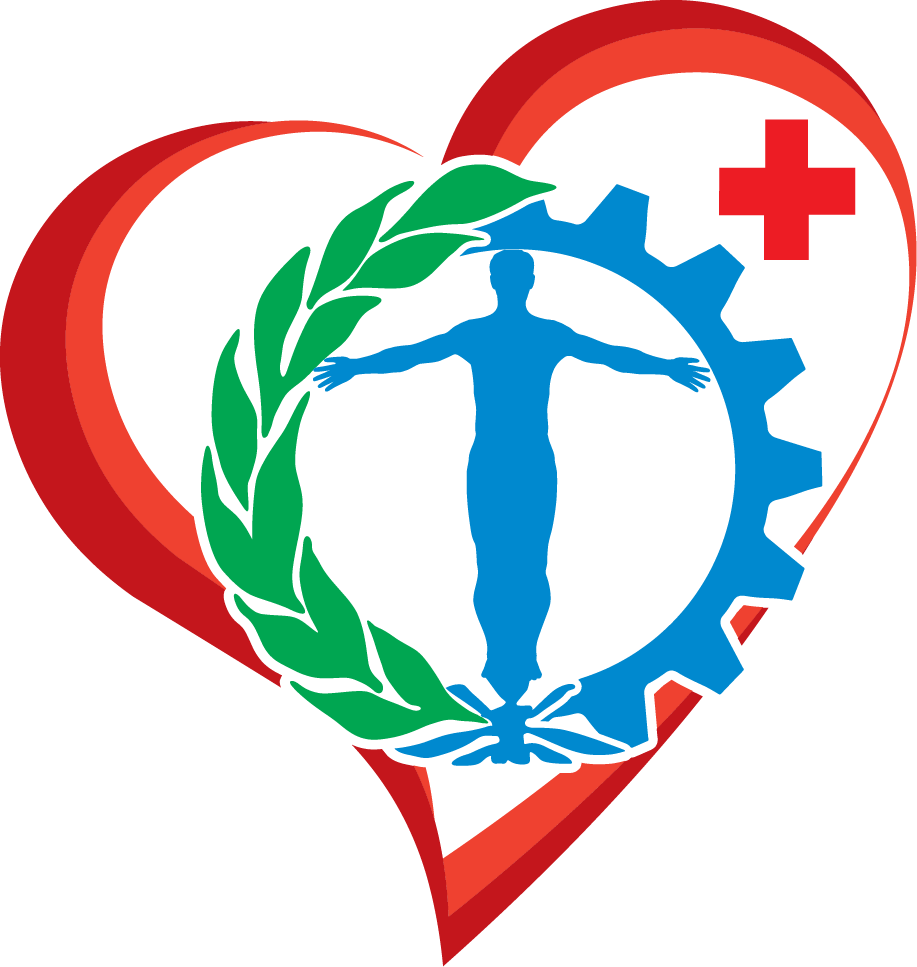 В проекте  впервые составлен единый перечень профессий, производств, организаций, работники которых 
 находятся в зоне риска развития инфекционных заболеваний и 
 обязаны иметь личные медицинские книжки
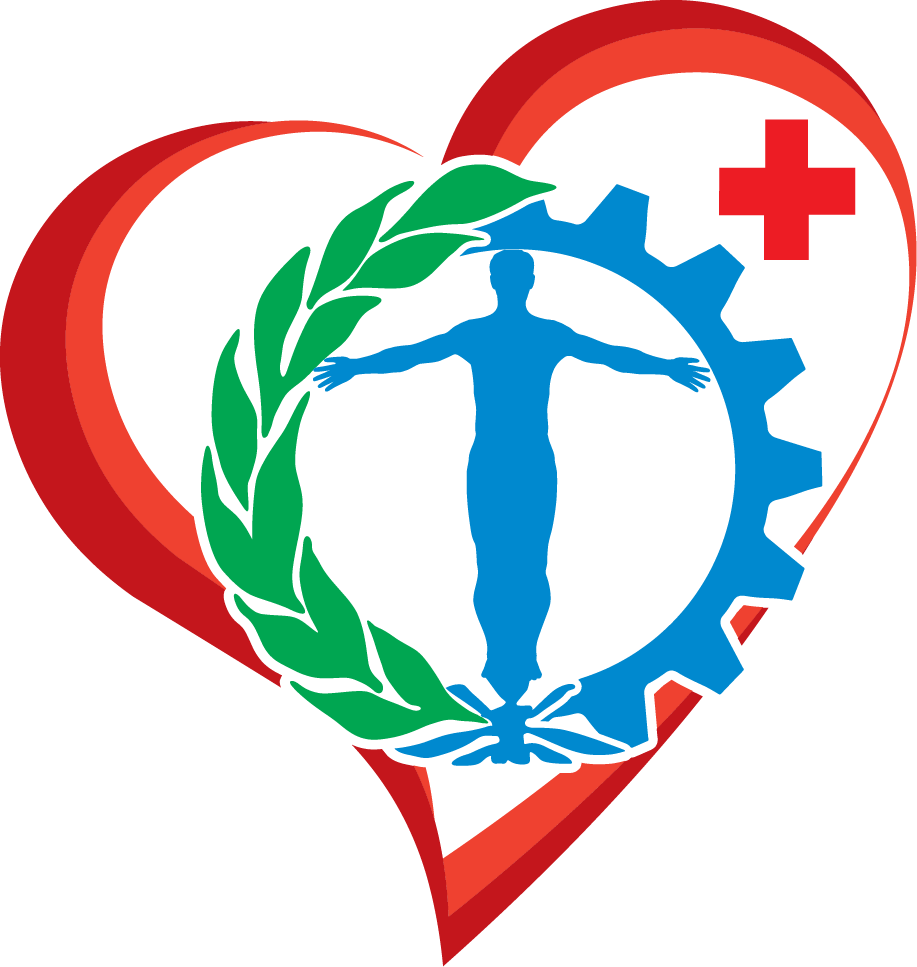 Медицинские осмотры и клинико-диагностические обследования работников эпидемиологически значимых профессий проводятся в   соответствии со стандартами, утвержденными Министерством здравоохранения Российской Федерации.
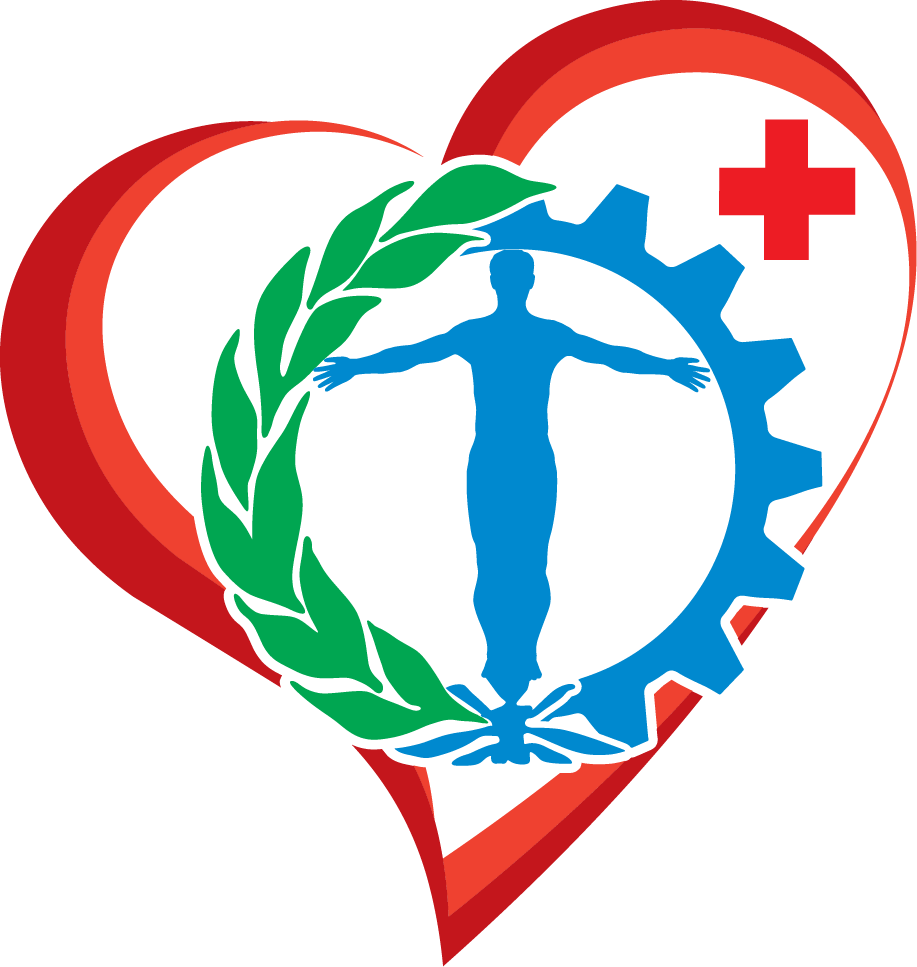 Для прохождения медицинского осмотра работник представляет в медицинскую организацию следующие документы:
 паспорт (или иной документ установленного образца, удостоверяющий его личность);
 личную медицинскую книжку установленного образца.
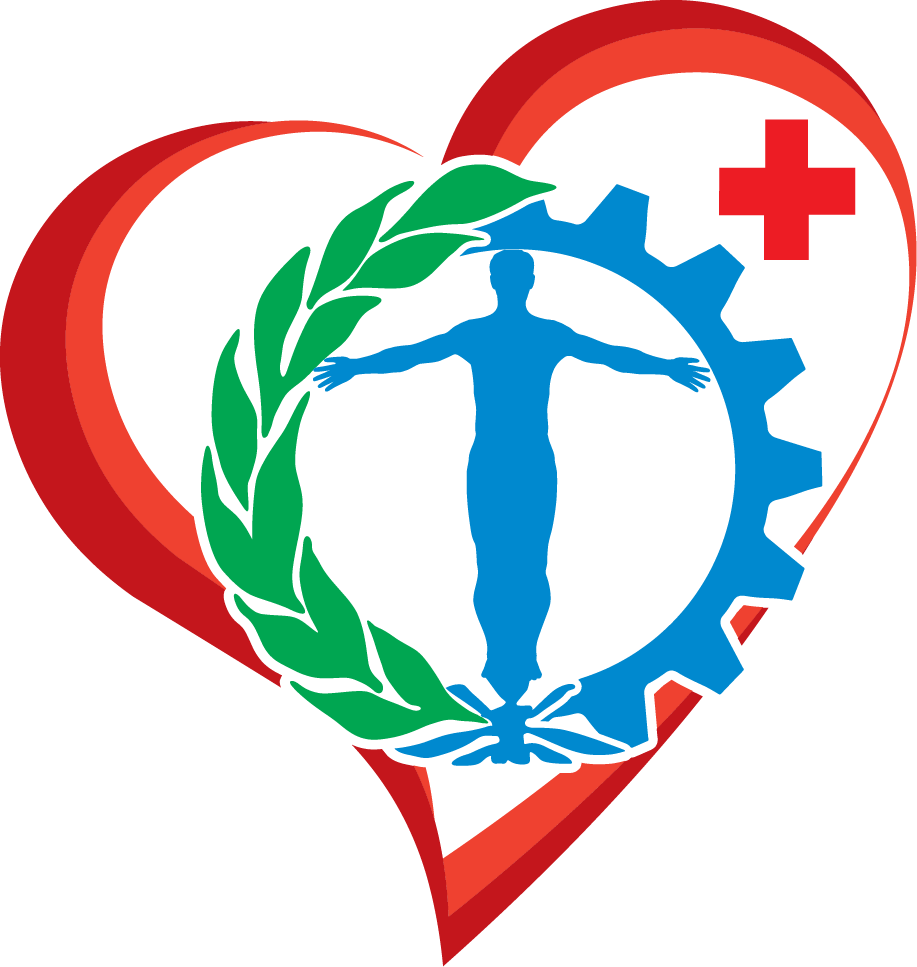 Предварительные медицинские осмотры проводятся при  поступлении на   работу, в том числе при переходе на новое место работы, 
периодические медицинские осмотры проводятся не реже, чем в сроки, предусмотренные приложением № 2 к настоящему приказу (1 раз в 6 месяцев)
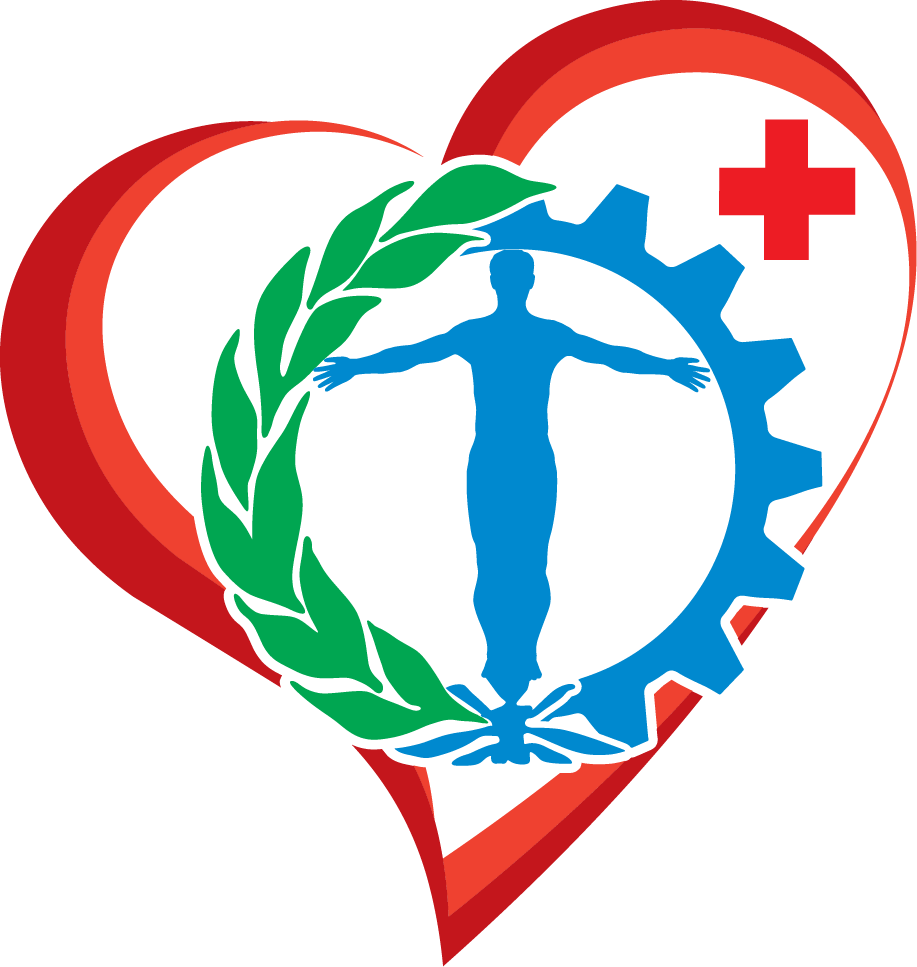 Осмотры врачей специалистов (врач - дерматовенеролог и по показаниям- врач - инфекционист), 
 результаты лабораторных и   инструментальных исследований,
 заключения врачей-специалистов отражаются в  учетной форме № 025/у, утвержденной приказом  МЗ РФ от 15 декабря 2014 г. № 834н).
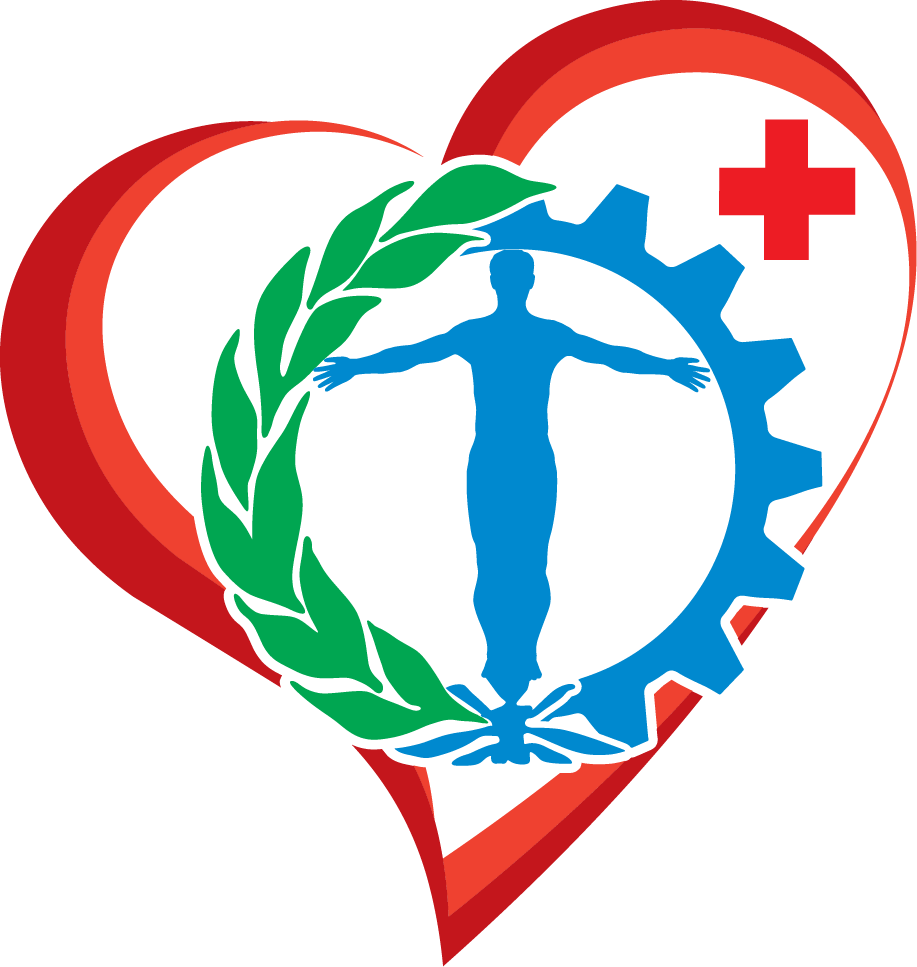 Оптимизирован перечень контингентов, подлежащих предварительным и периодическим медицинским осмотрам, с учетом расширения видов деятельности, осуществление которых потенциально связано с возможностью распространения инфекционных заболеваний среди населения.
(с 13  в приказе № 302н до 26 – в Проекте)
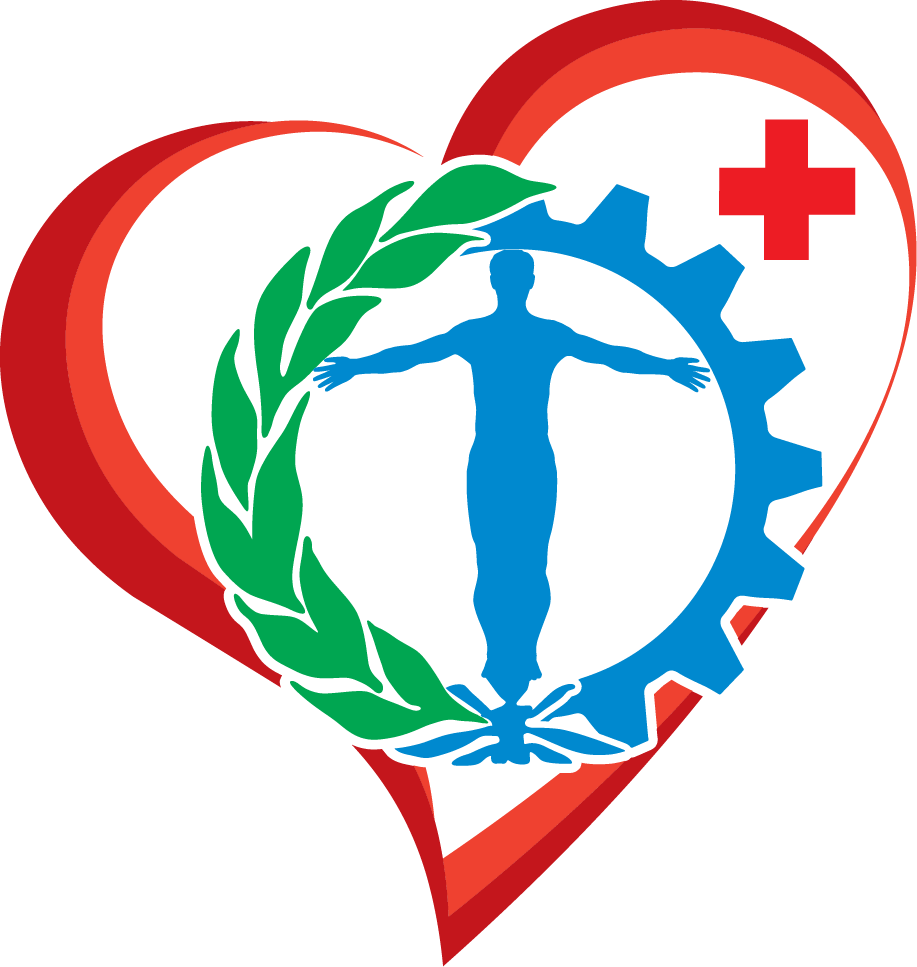 Сокращены объем и периодичность медицинских осмотров  для отдельных категорий работников, 
 упрощен порядок их проведения 
с учетом:
 действующих нормативных документов;
 демографических и миграционных процессов;
 сложившейся эпидемиологической ситуации по инфекционным  и паразитарным заболеваниям на территории РФ и прогноза заболеваемости.
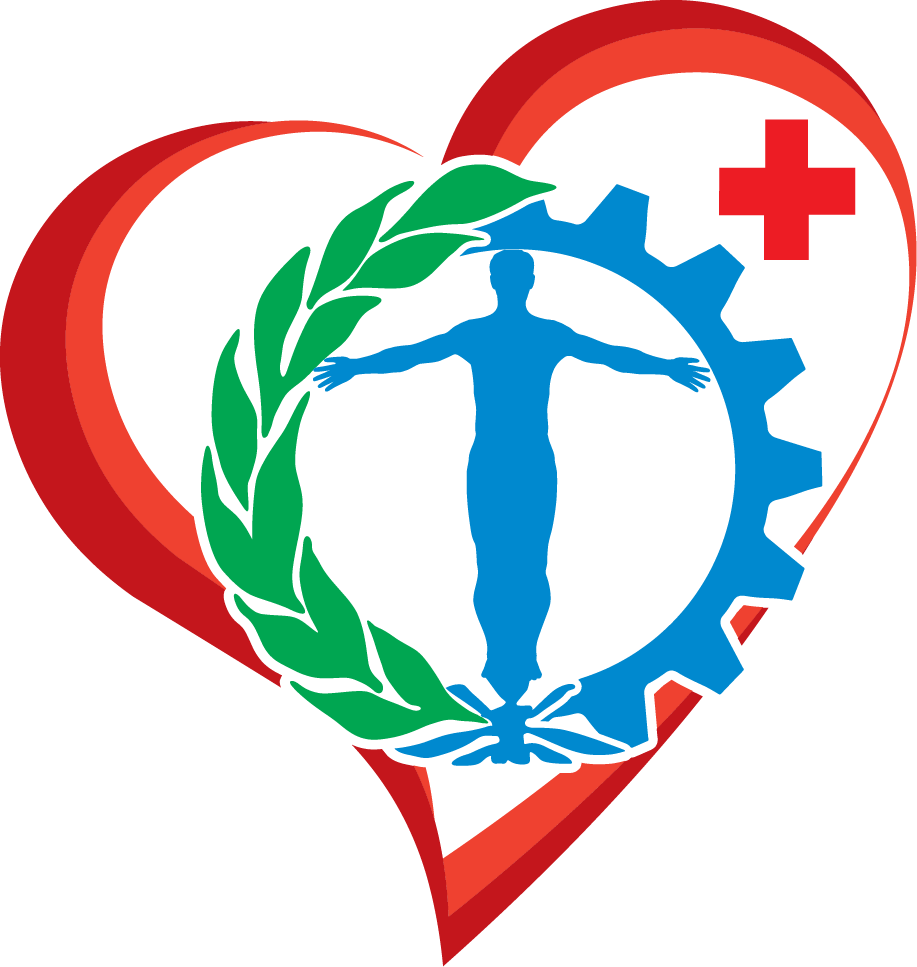 Исключено участие профпатолога, так как при проведении медицинских осмотров работников эпидемиологически значимых профессий  не требуется установление причинно-следственной связи выявленных инфекционных заболеваний с профессией.
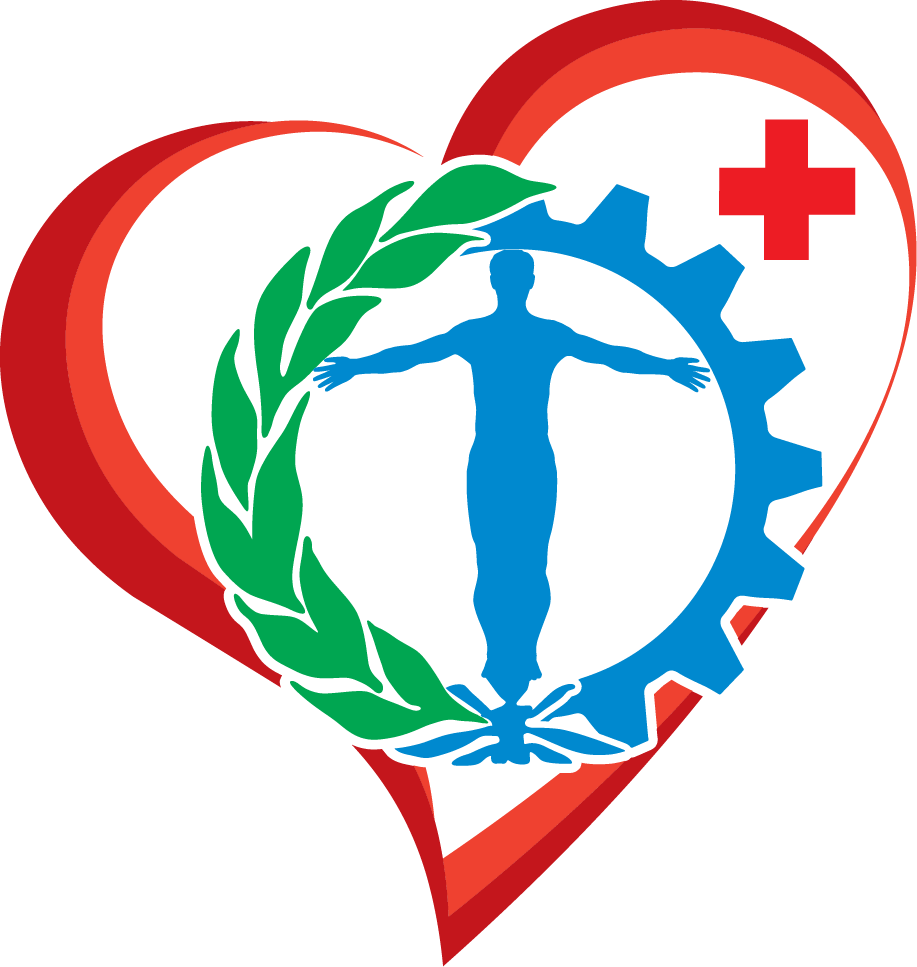 При выявлении лиц с подозрением на социально-значимые заболевания и заболевания, представляющие опасность для окружающих (туберкулез, сифилис, инфекции, передаваемые преимущественно половым путем, ВИЧ-инфекция, вирусные гепатиты В и С, гельминтозы), медицинская организация направляет их на дополнительное обследование и лечение в специализированные медицинские организации
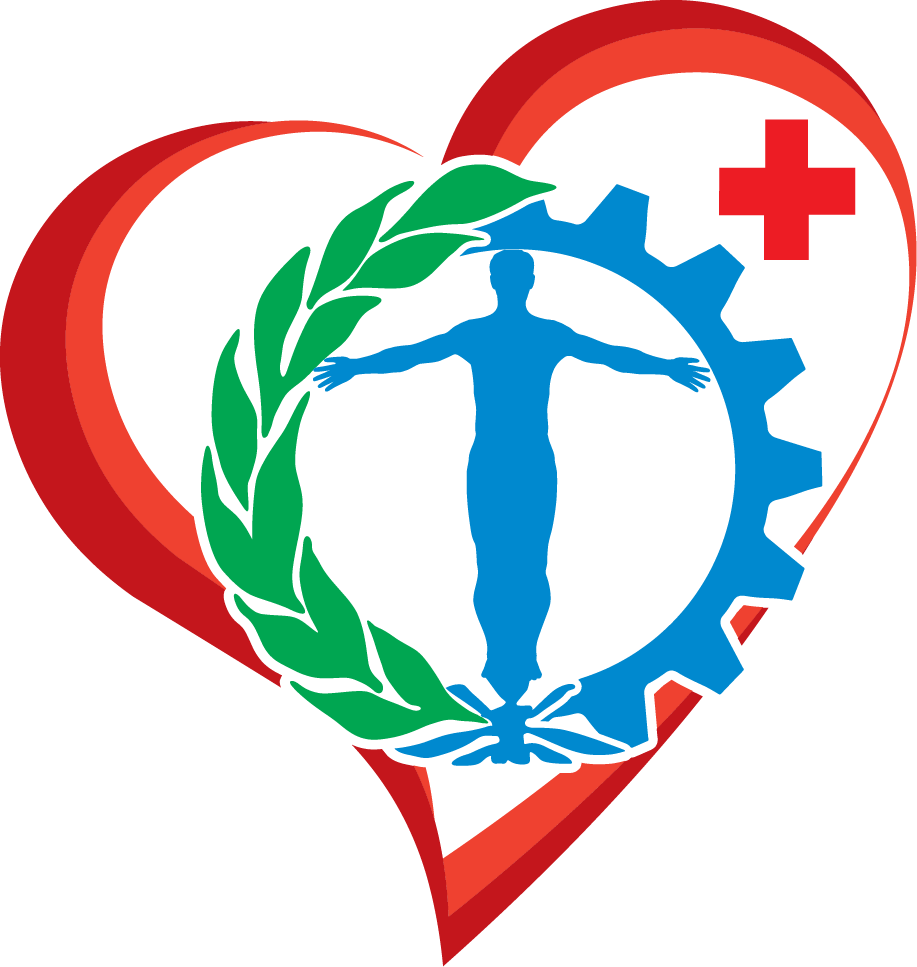 При наличии подозрений на другие инфекционные (паразитарные) заболевания работник направляется 
на консультацию и лечение к врачу-инфекционисту в установленном порядке.
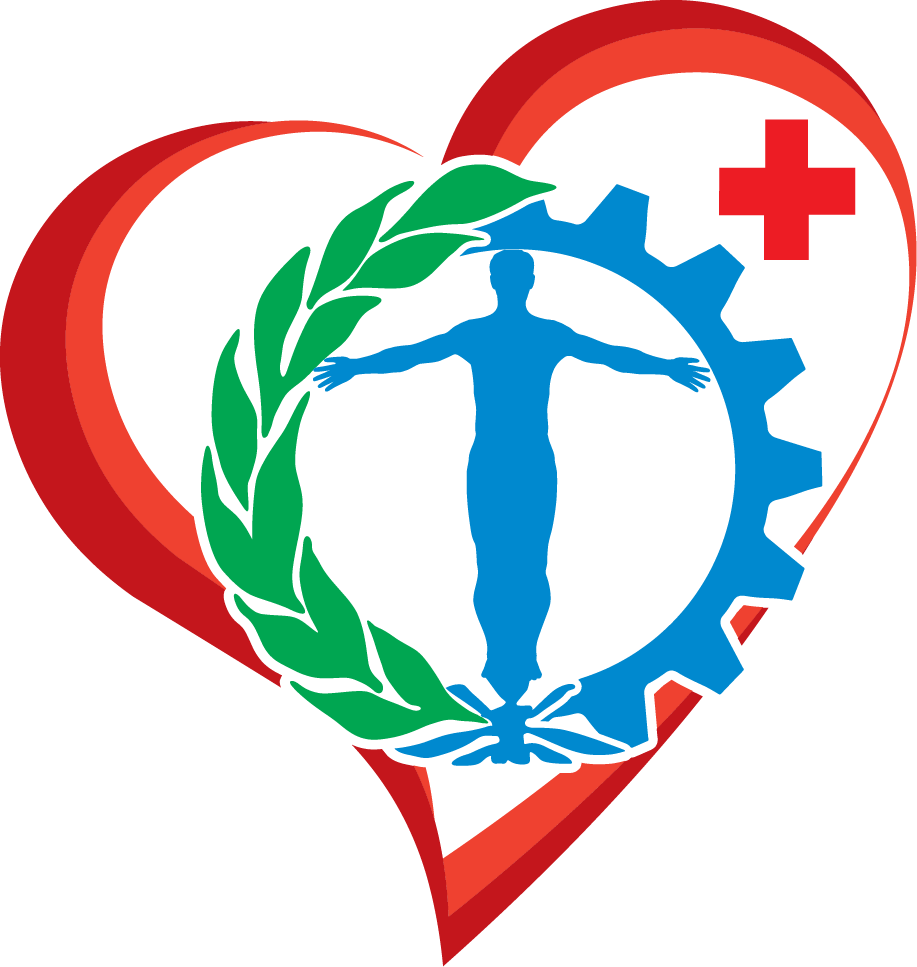 При выявлении носительства патогенного стафилококка работник направляется на консультацию и лечение к врачу-отоларингологу в установленном порядке.
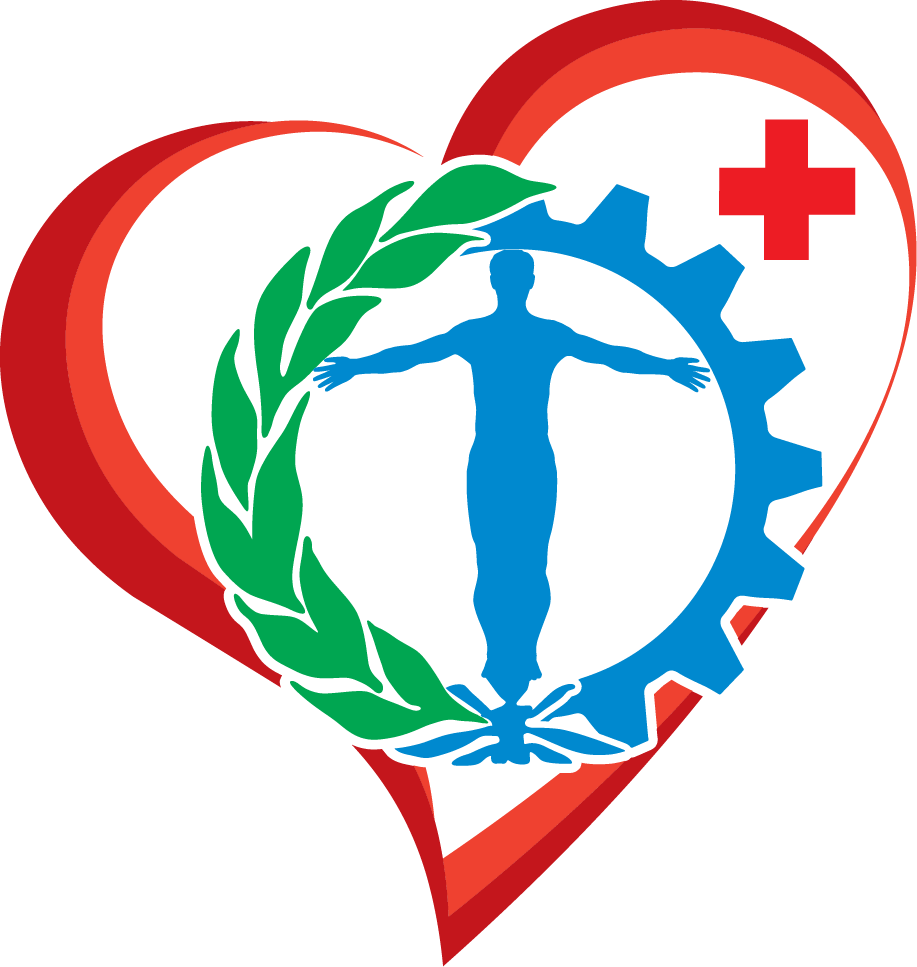 Предусмотрен учет сведений случаев инфекционных заболеваний, выявленных в ходе медицинских осмотров в рамках государственного учета инфекционных заболеваний.
  Предусмотрена форма, порядок оформления, учета и выдачи личных медицинских книжек,  в том числе в электронном виде.
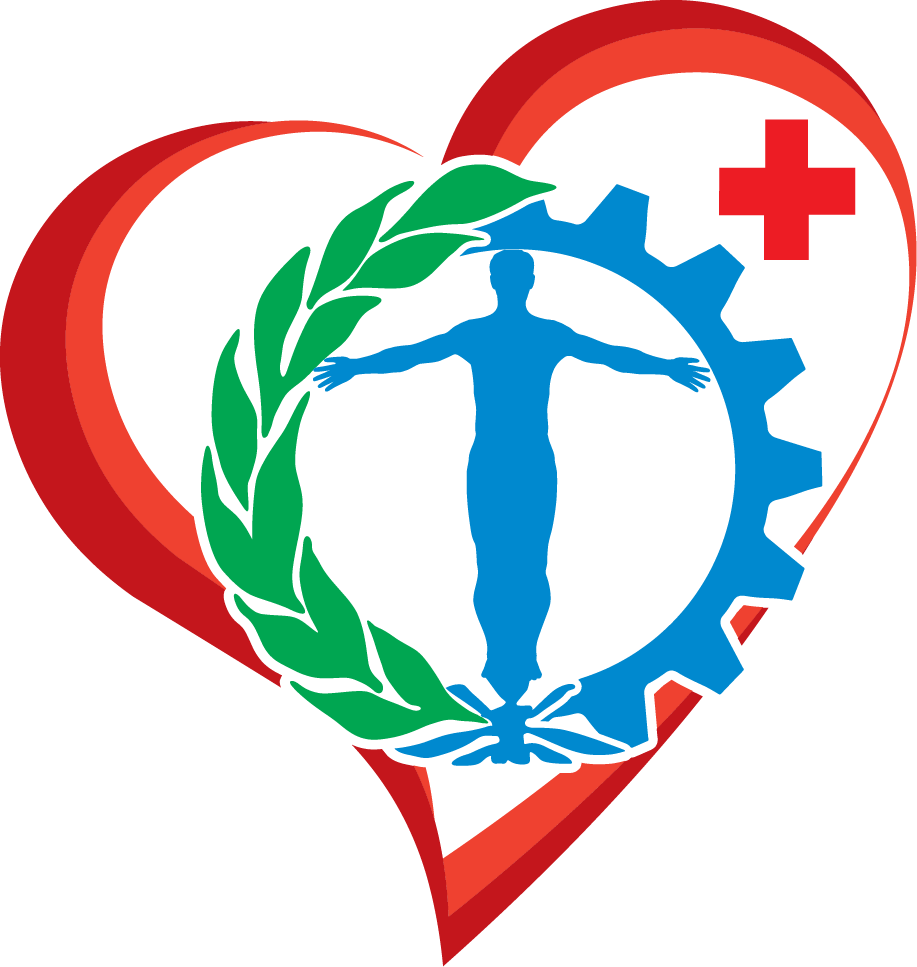 Результаты медицинских осмотров 
 вносятся в личные медицинские книжки с помощью стандартных штампов, 
 заверяются печатью медицинской организации и 
 подписью ответственного специалиста.
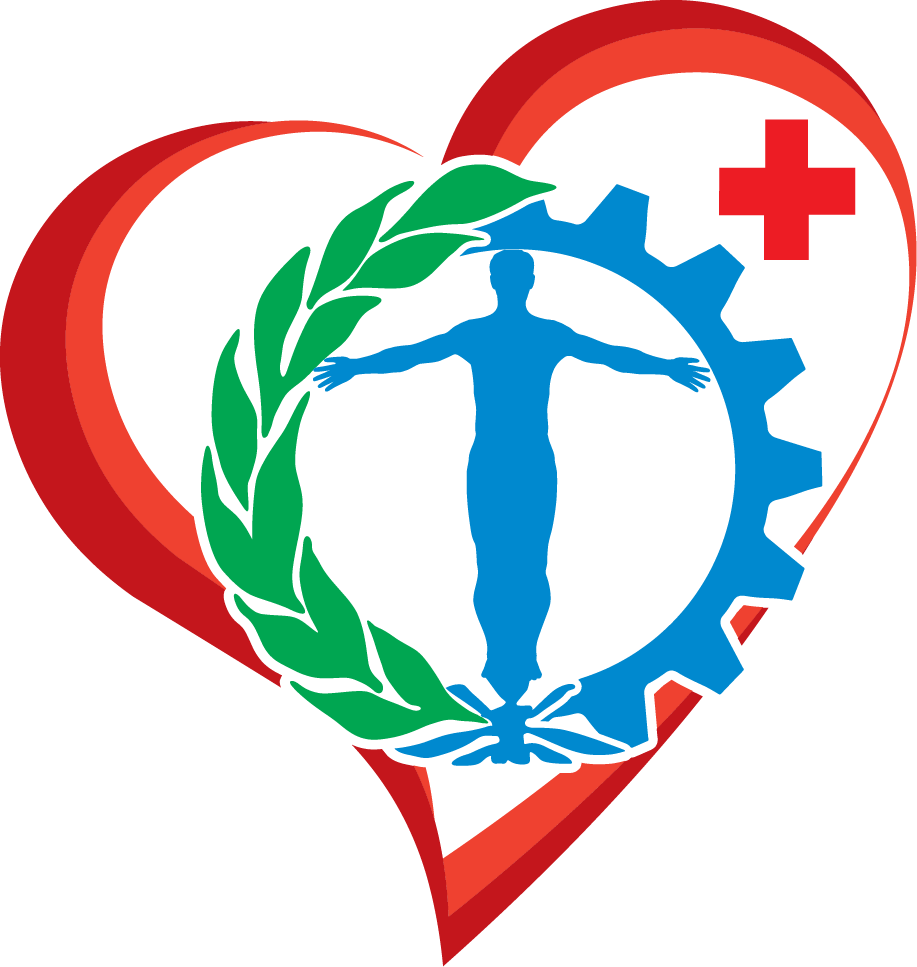 Допуск к работе по завершению осмотра оформляет терапевт. 
Если выявленные инфекционные (паразитарные) заболевания являются противопоказанием к работе, допуск к работе в личной медицинской книжке не оформляется.
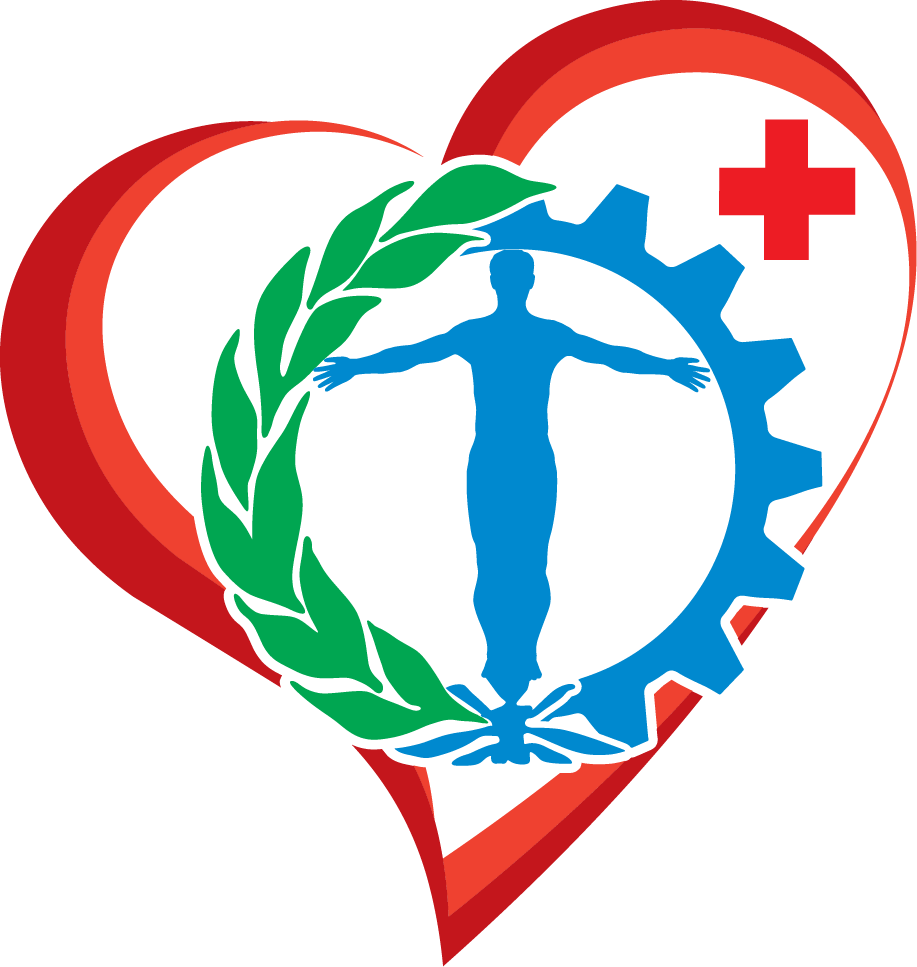 По итогам проведения медицинских осмотров 
 врач-терапевт составляет заключительный акт 
в 3-х экземплярах, который 
 утверждается главным врачом и
  заверяется печатью медицинской организации.
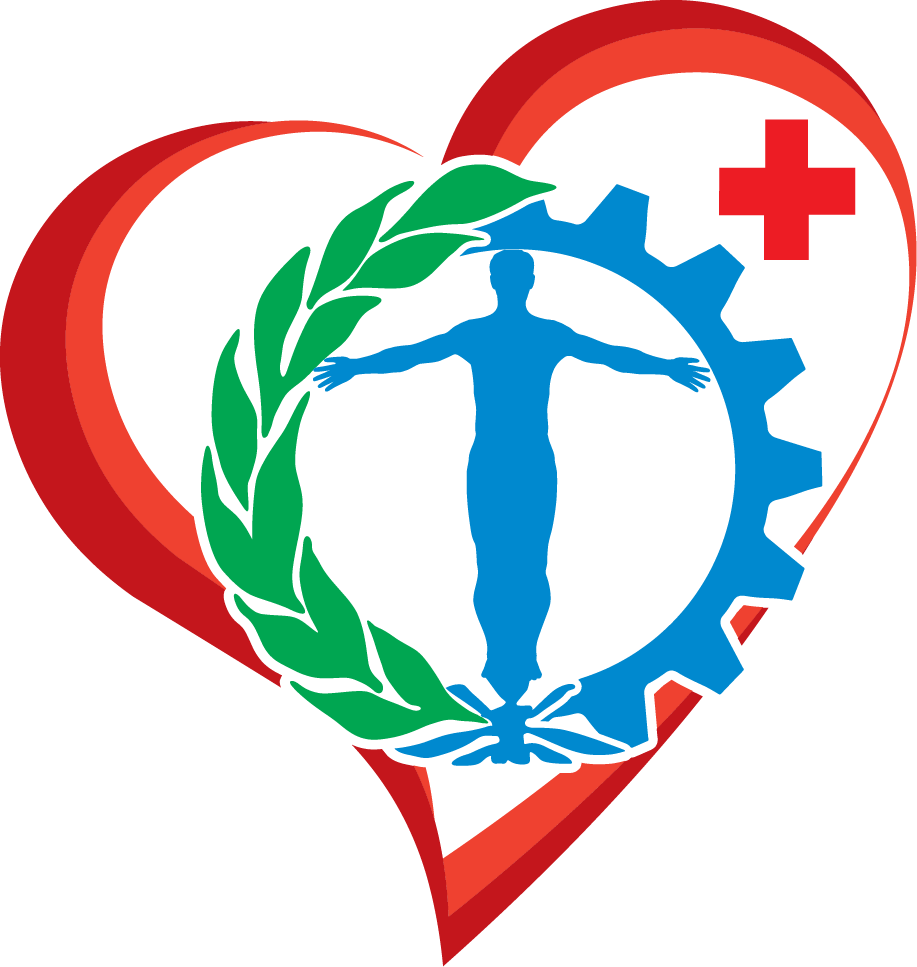 порядок осмотров для представителей отдельных профессий предлагается поменять в соответствии с современными представлениями об эпидемиологии: например, отменено серологическое обследование на брюшной тиф для всех работников, за исключением иностранных граждан, и лиц, работающих на водопроводных сооружениях, связанных с подготовкой воды и обслуживанием водопроводных сетей (в т.ч. на судах),
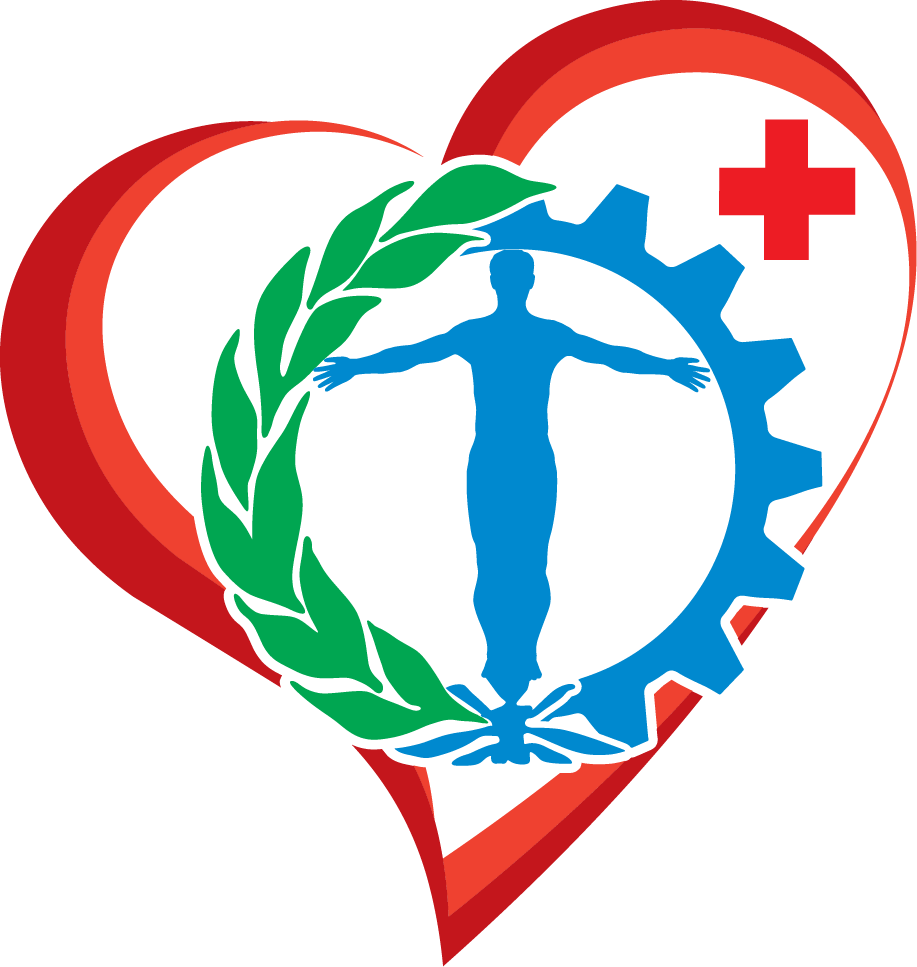 так как в последние годы значительно сократилось число хронических бактерионосителей  тифопаратифозных заболеваний как потенциальных источников инфекции.
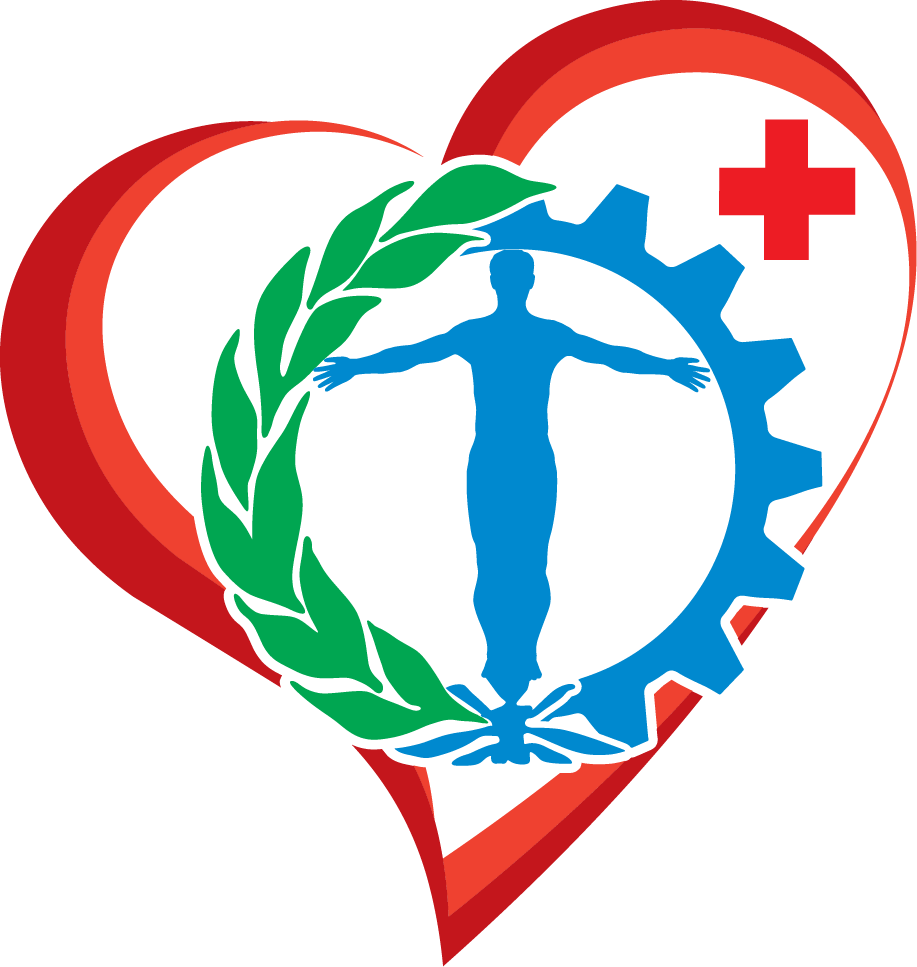 введена ежегодная периодичность обследований на носительство возбудителей кишечных инфекций для работников организаций общественного питания, буфетов, пищеблоков, кремово-кондитерских производств   и работников, непосредственно связанных с переработкой молока  и изготовлением молочных продуктов
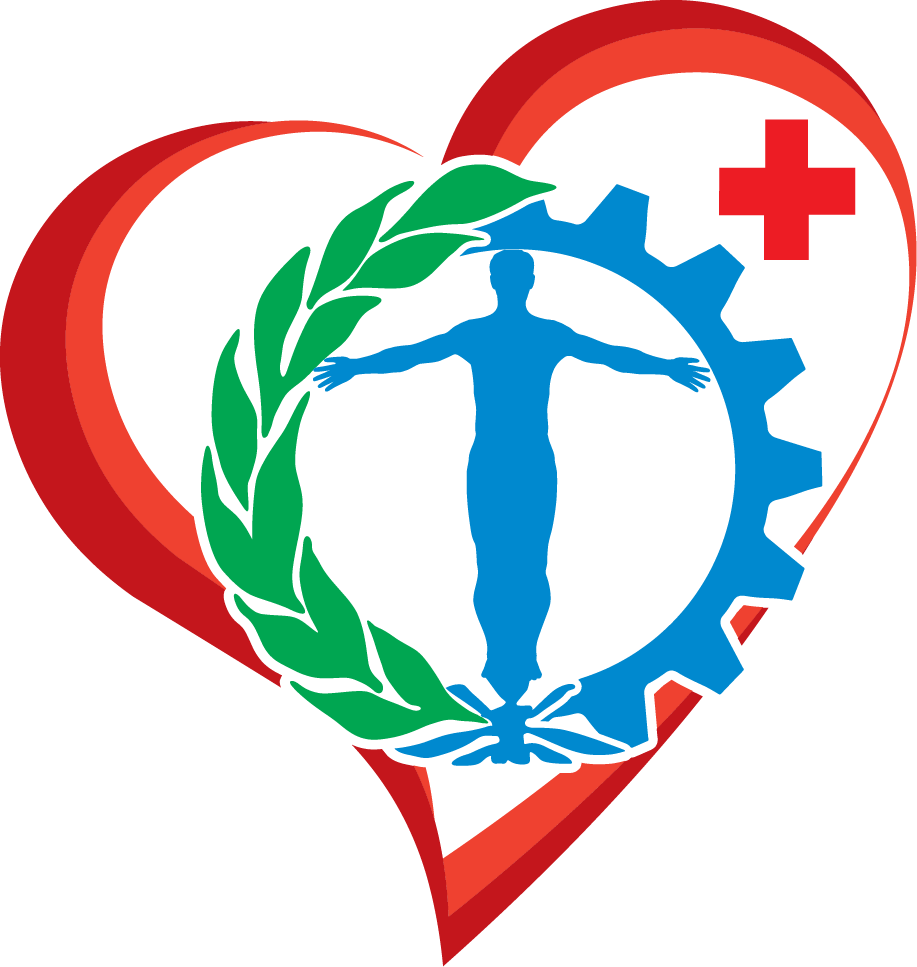 Учтены требования действующего законодательства
  об обязанностях работодателя по организации предварительных и периодических медицинских осмотров работников, 
 сохранения за ними места работы (должности) и 
 среднего заработка (статьи 212, 185 ТК РФ, статья 11, 29, 34 ФЗ-52, статья 24, пункт 5 ФЗ-323).
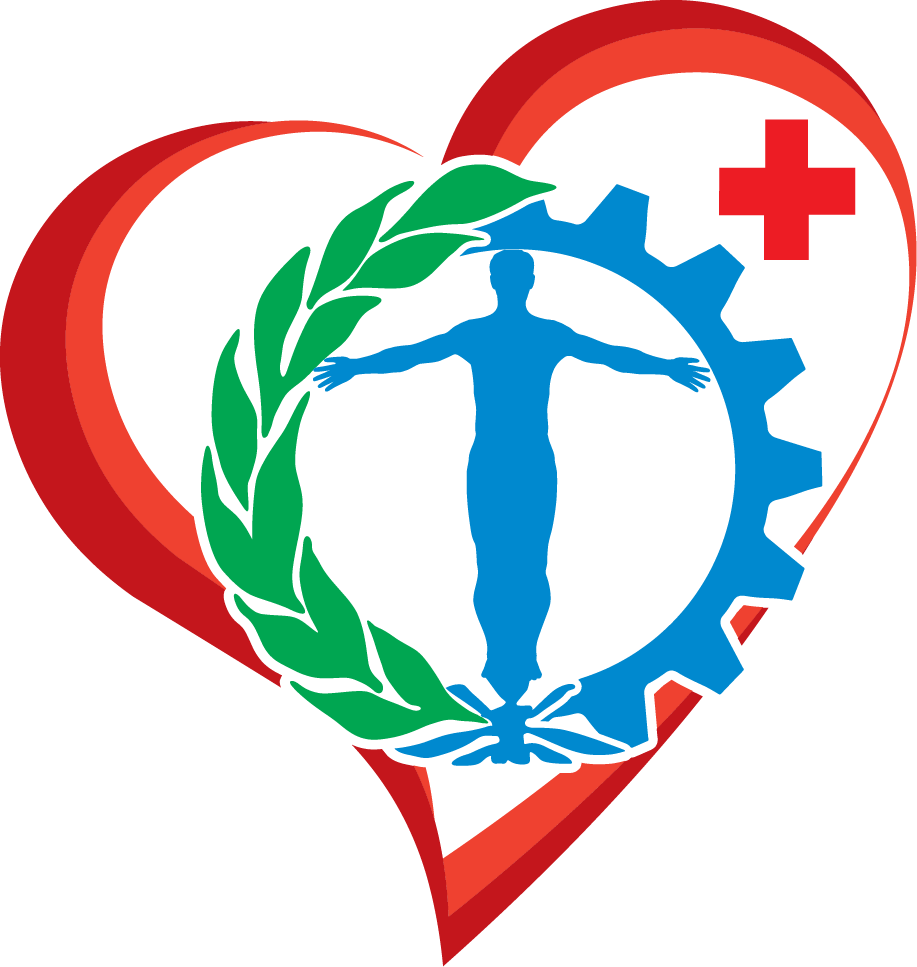 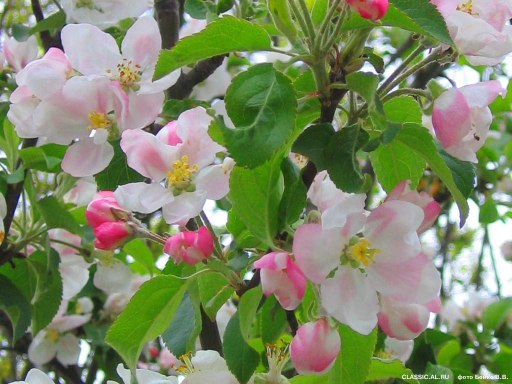 СПАСИБО  ЗА  ВНИМАНИЕ!
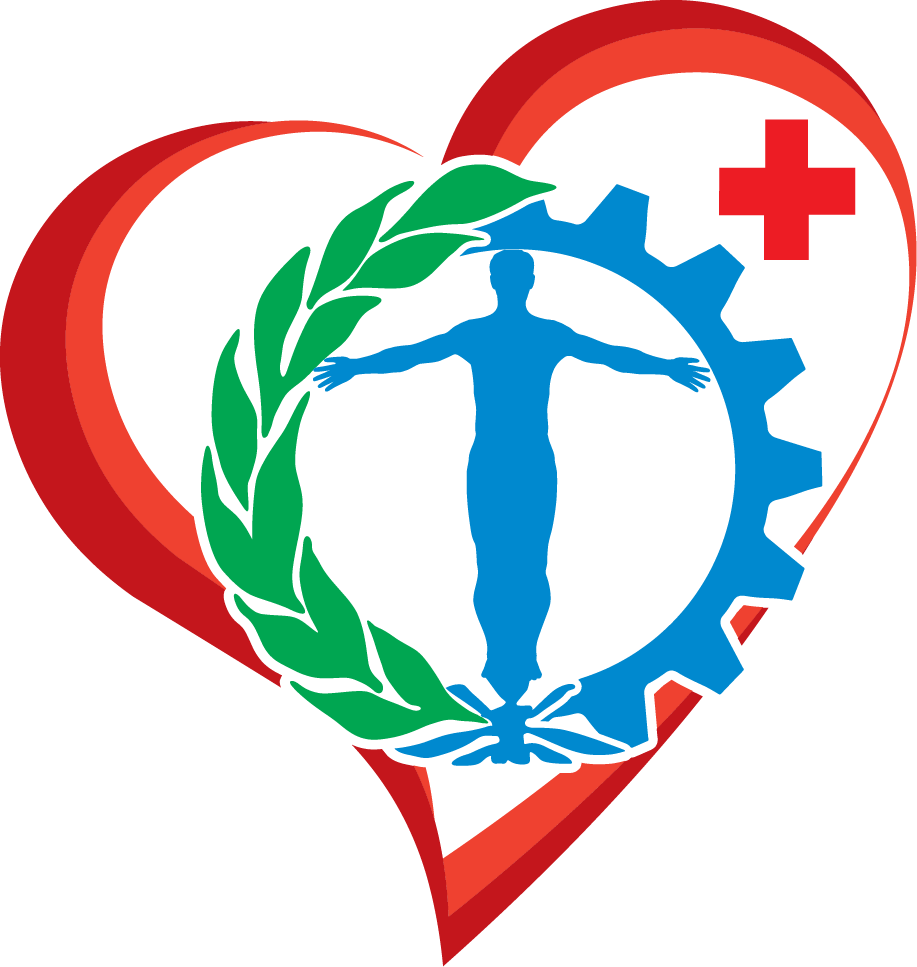